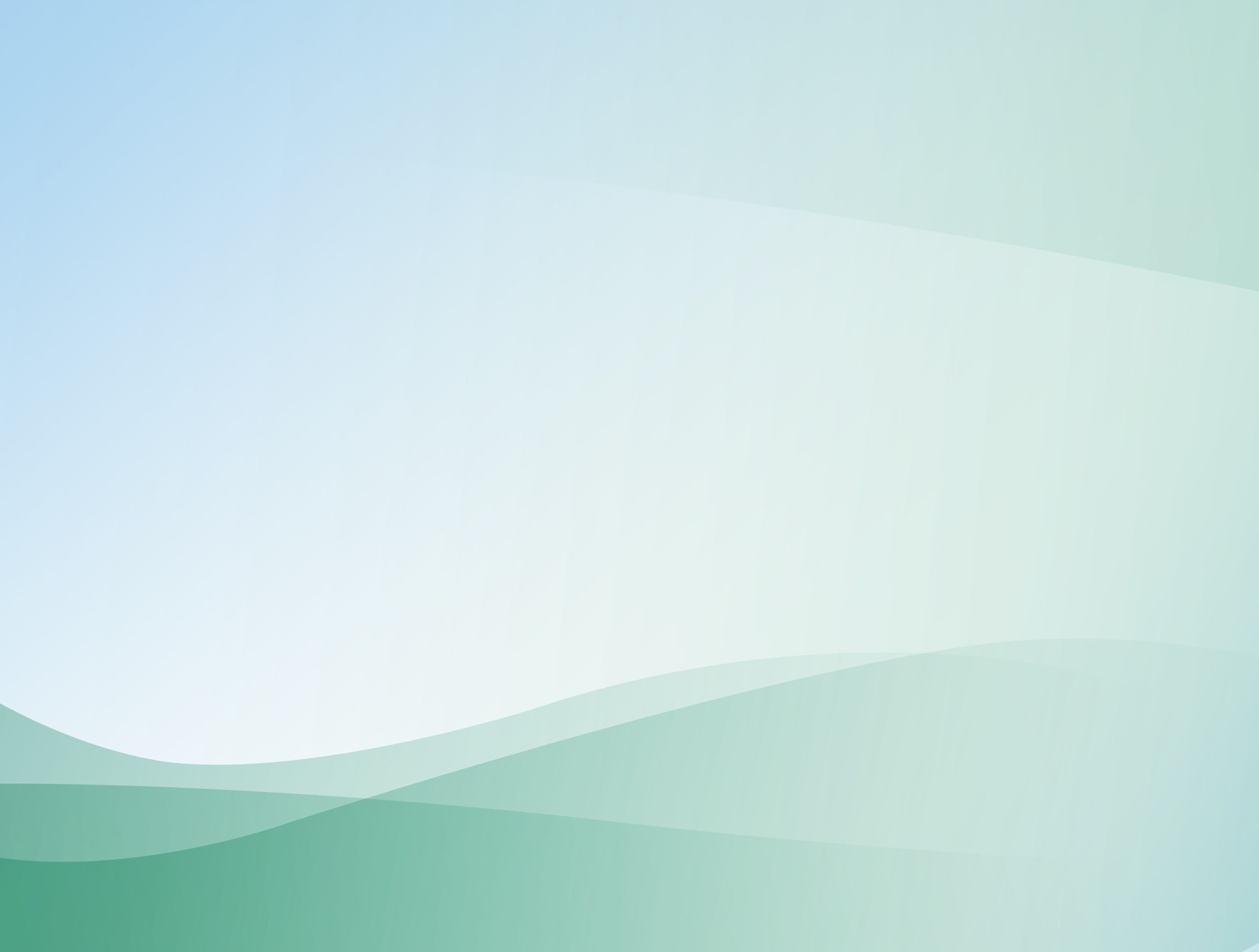 МИНИСТЕРСТВО ОБРАЗОВАНИЯ РЕСПУБЛИКИ МОРДОВИЯПОРТФОЛИОКазеровой Ларисы Викторовны, воспитателя муниципального дошкольного образовательного учреждения «Детский сад № 78 комбинированного вида» городского округа Саранск
Дата рождения: 25.09.1986  г.
Профессиональное образование: высшее, ГОУ ВПО «МГУ им.Н.П.Огарева», 2008 г.
Квалификация: Филолог. Преподаватель 
По специальности: «Филология»
№ диплома: ВСГ № 3105649 
Дата выдачи 28.06.2008 г.
Переподготовка: ГБПОУ РМ «Ичалковский педагогический колледж», 2017 г.
Программа «Дошкольное образование»
Стаж педагогической работы (по специальности): 13 лет
В данном учреждении: 13 лет
Общий трудовой стаж: 14 лет 
Наличие квалификационной категории: первая
Дата последней аттестации: 14.03.2018 г. 
Звание: не имеет
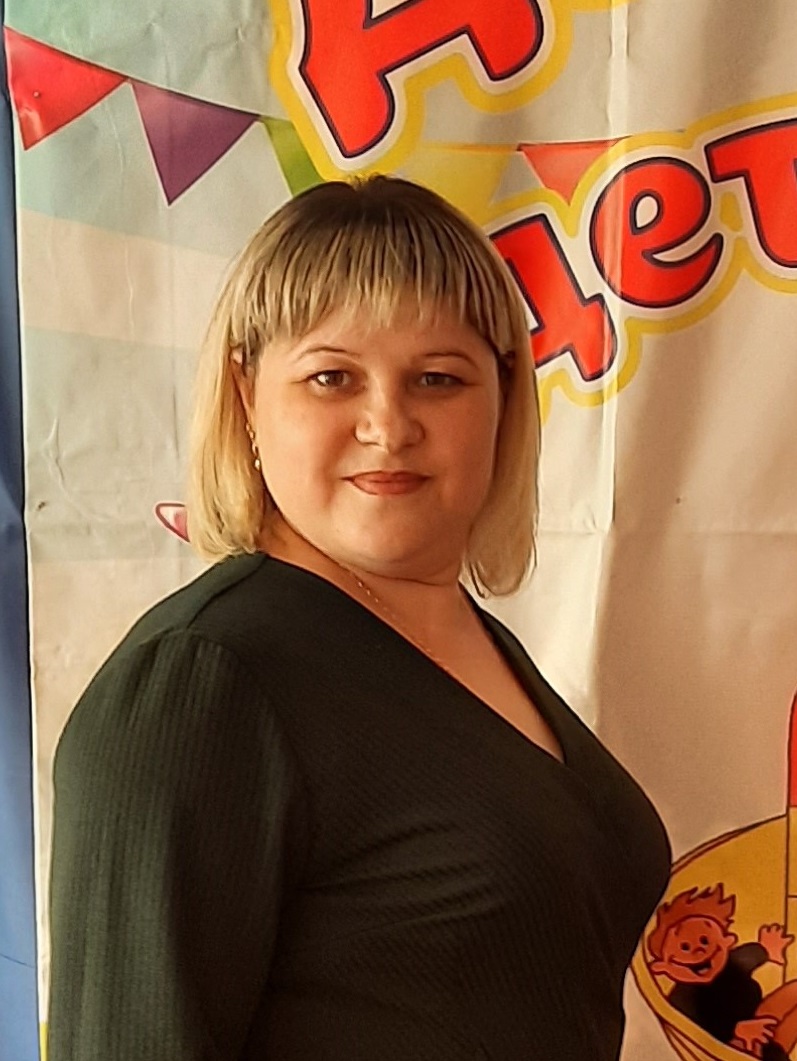 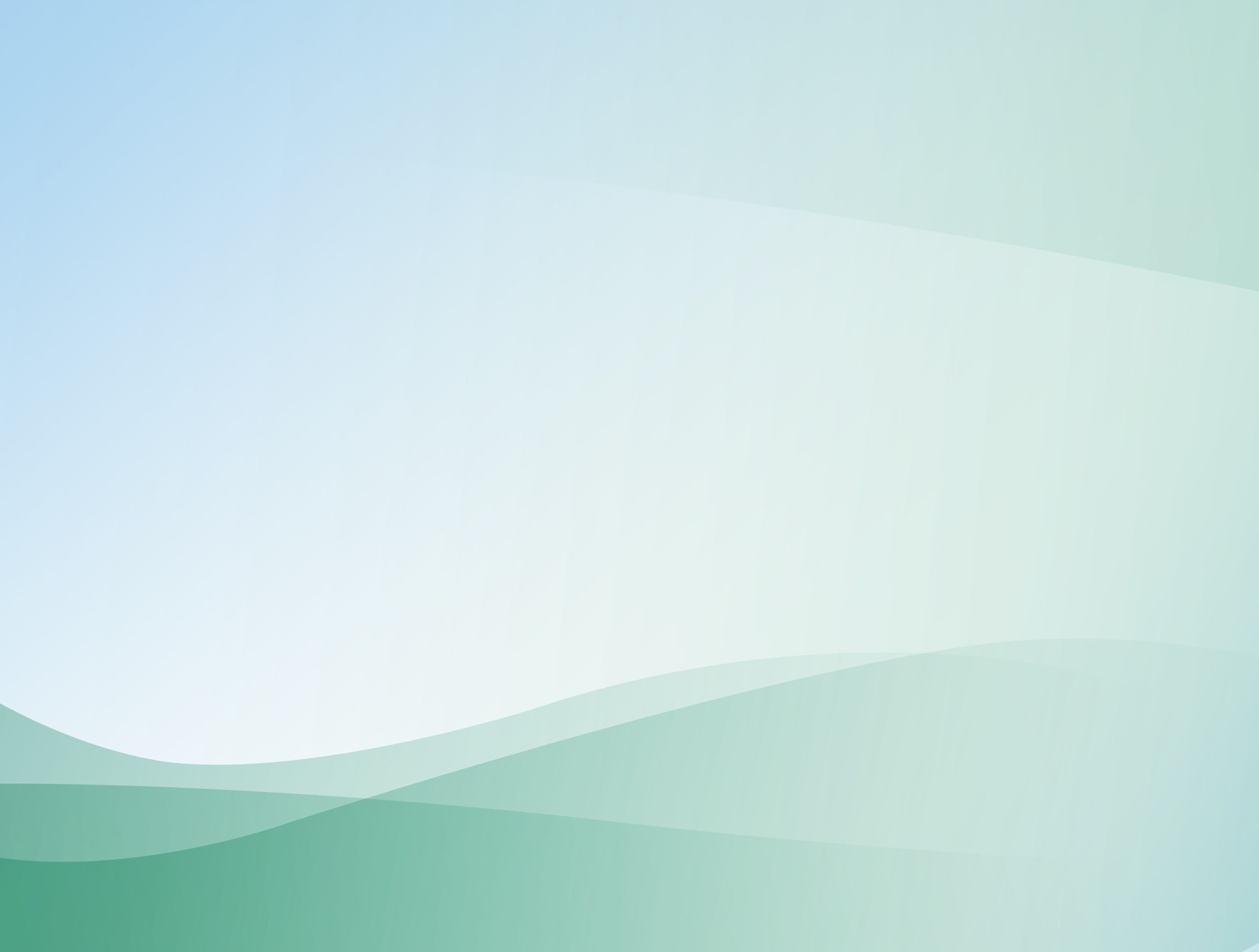 Представление инновационного педагогического опытана сайте  МДОУ  «Детский сад № 78 комбинированного вида»
«Духовно-нравственное  воспитание детей дошкольного возраста,  через проектную деятельность»
https://ds78sar.schoolrm.ru/sveden/employees/11208/211652/?bitrix_include_areas=N&clear_cache=Y
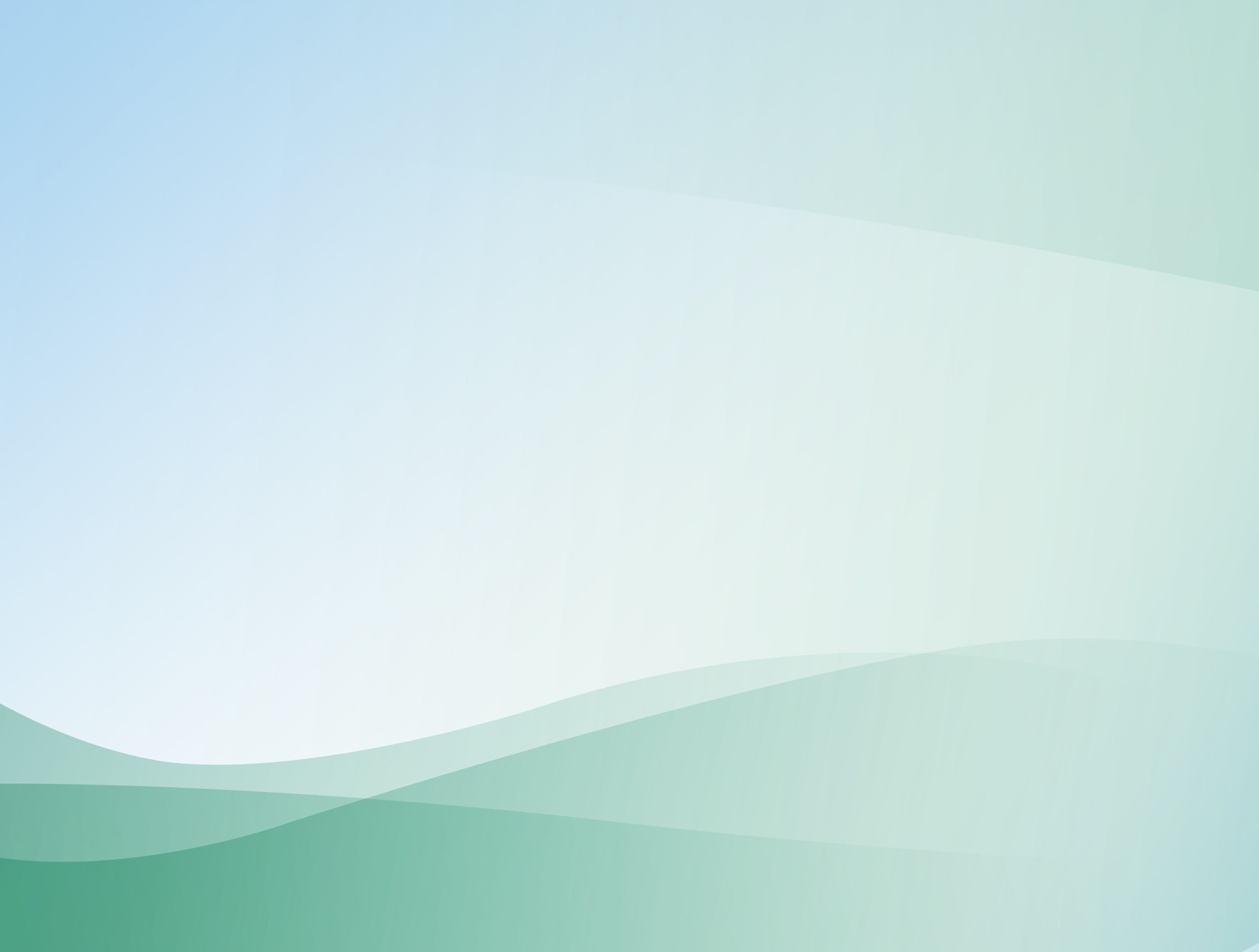 1. Участие в инновационной (экспериментальной) деятельности
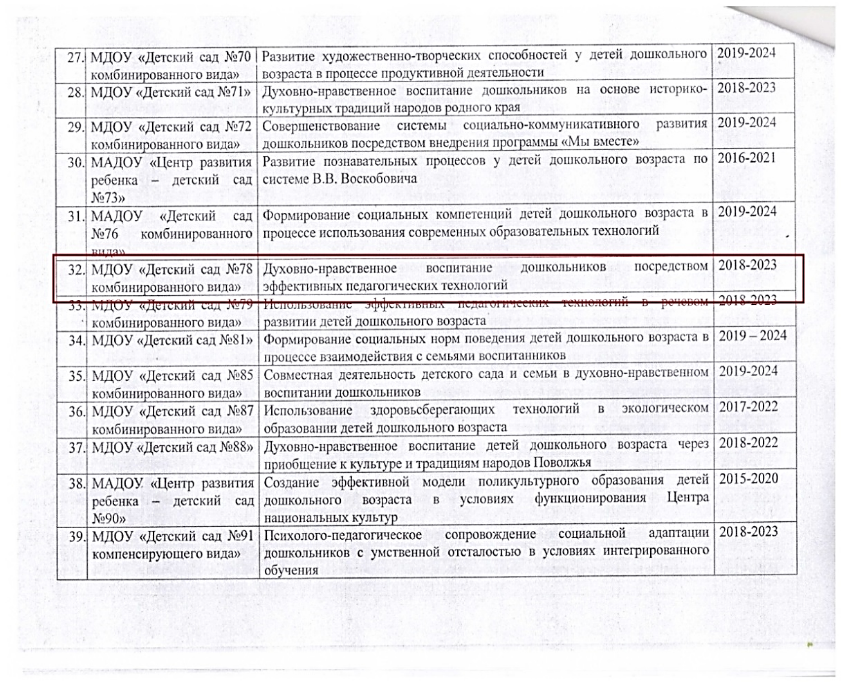 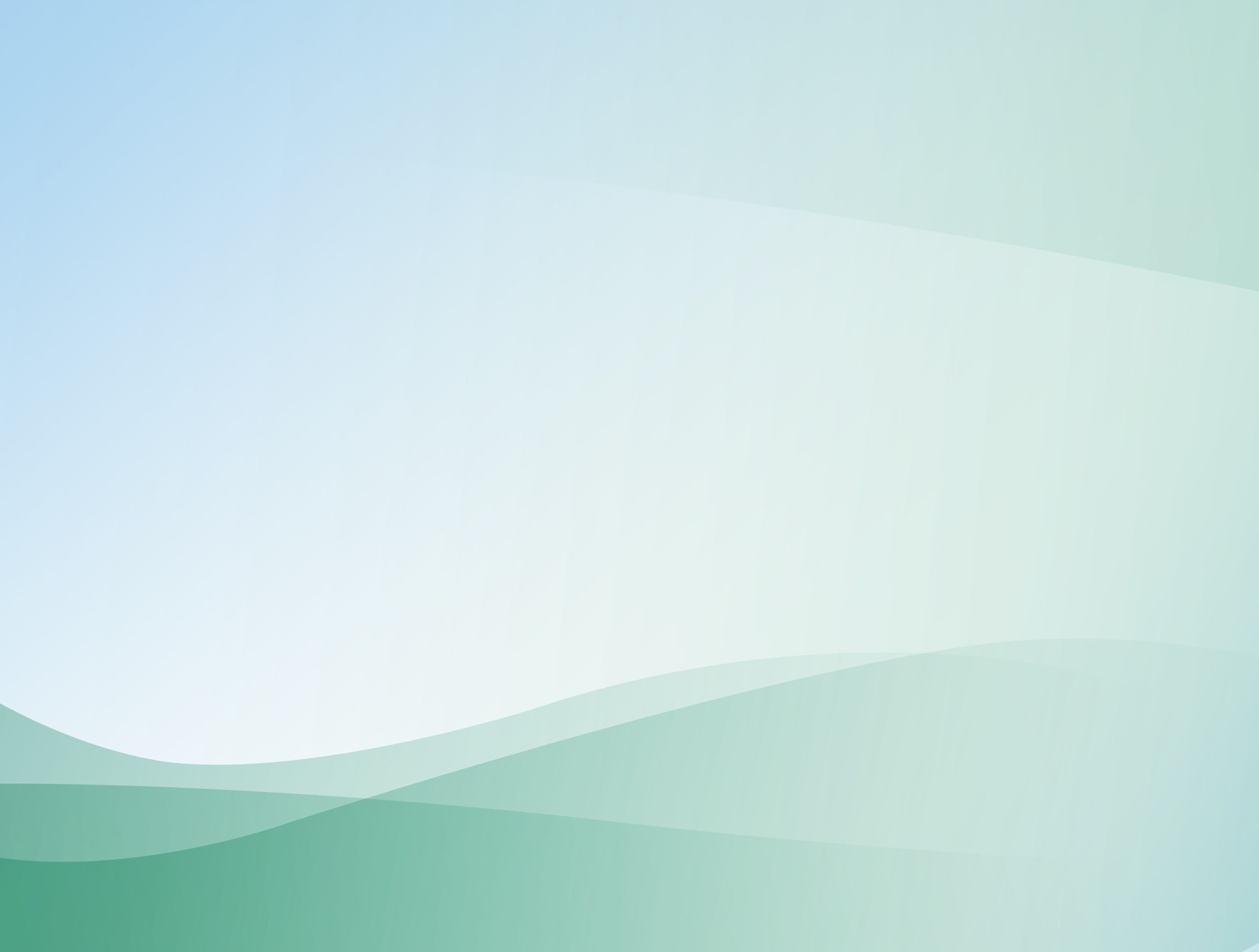 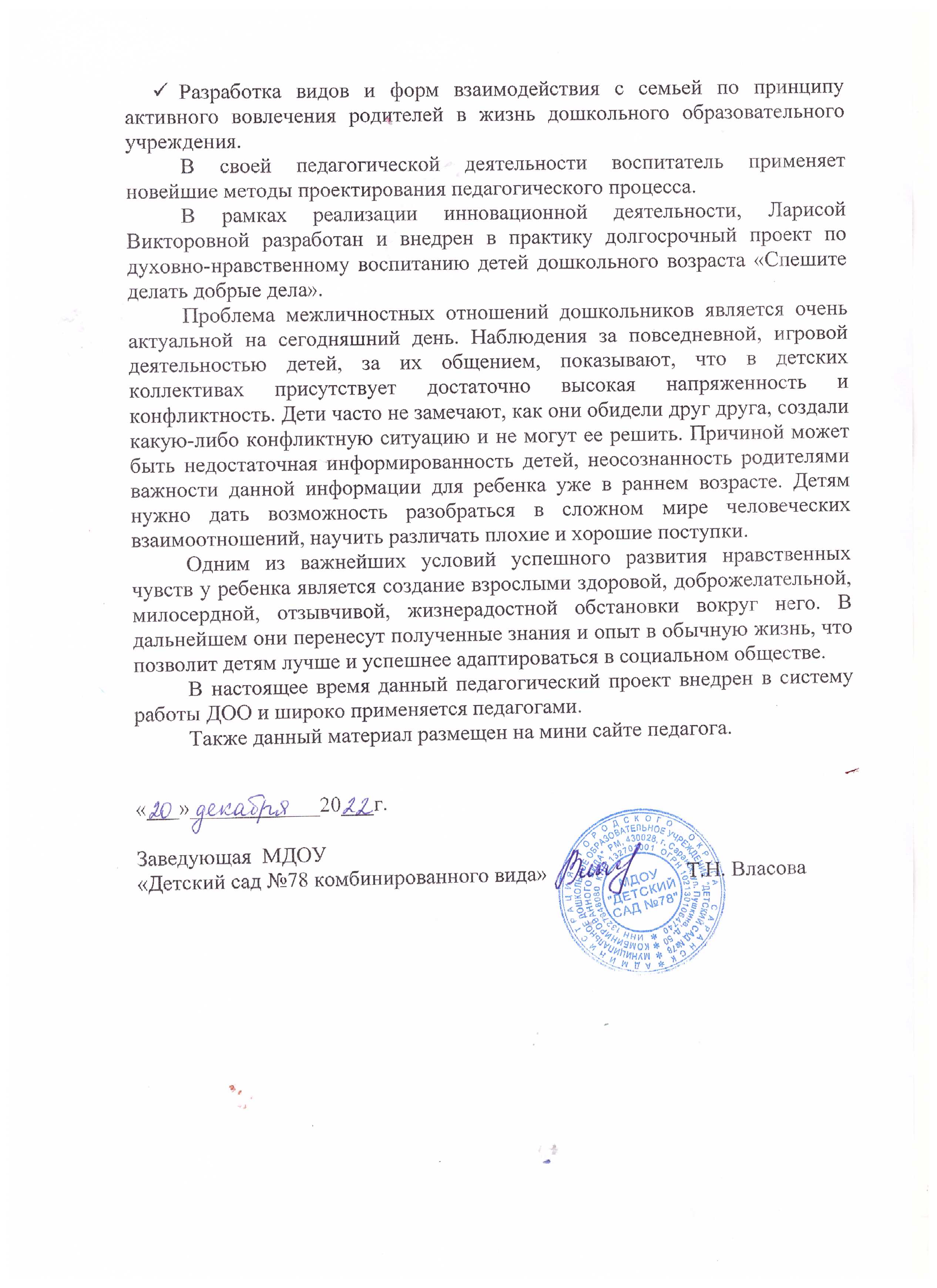 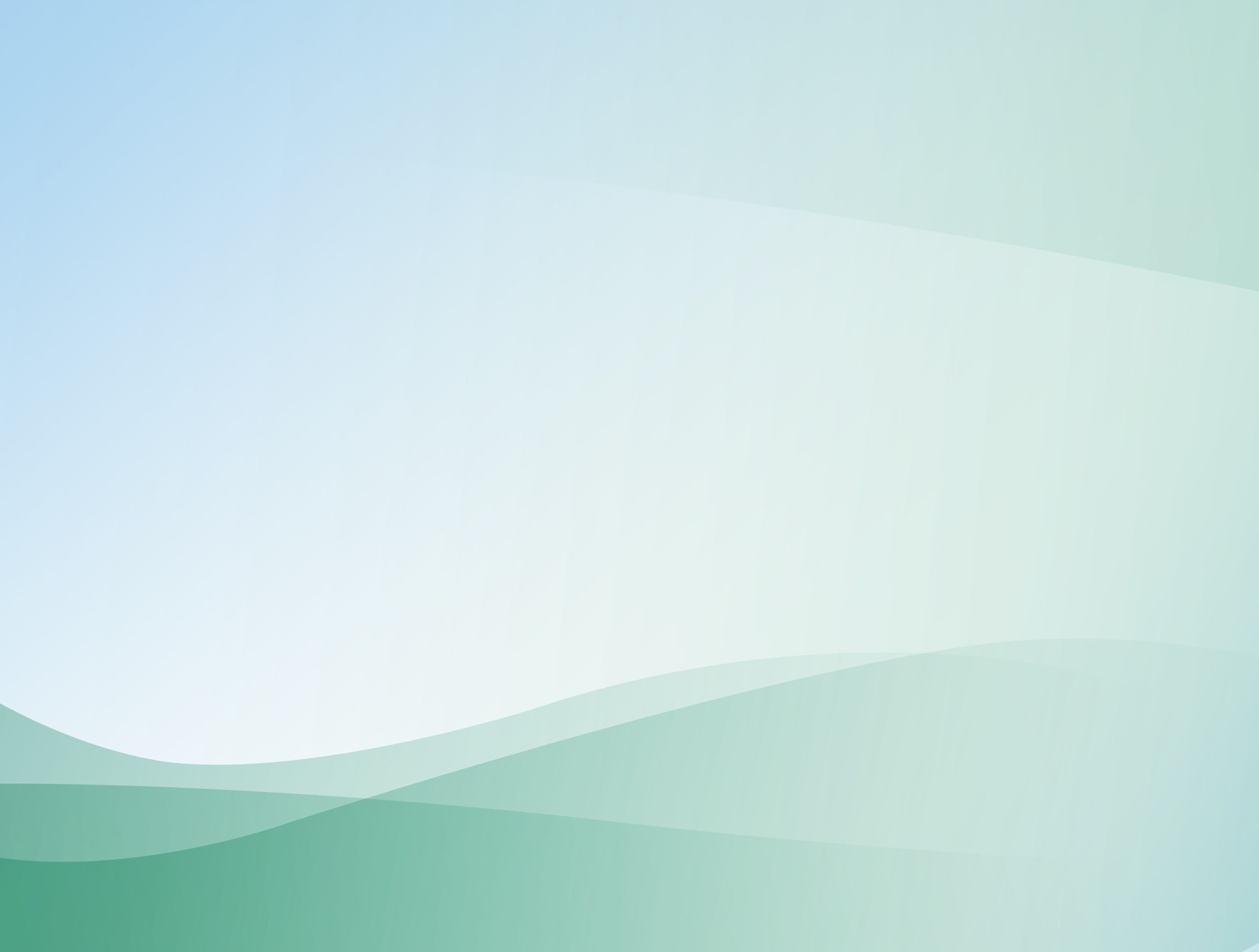 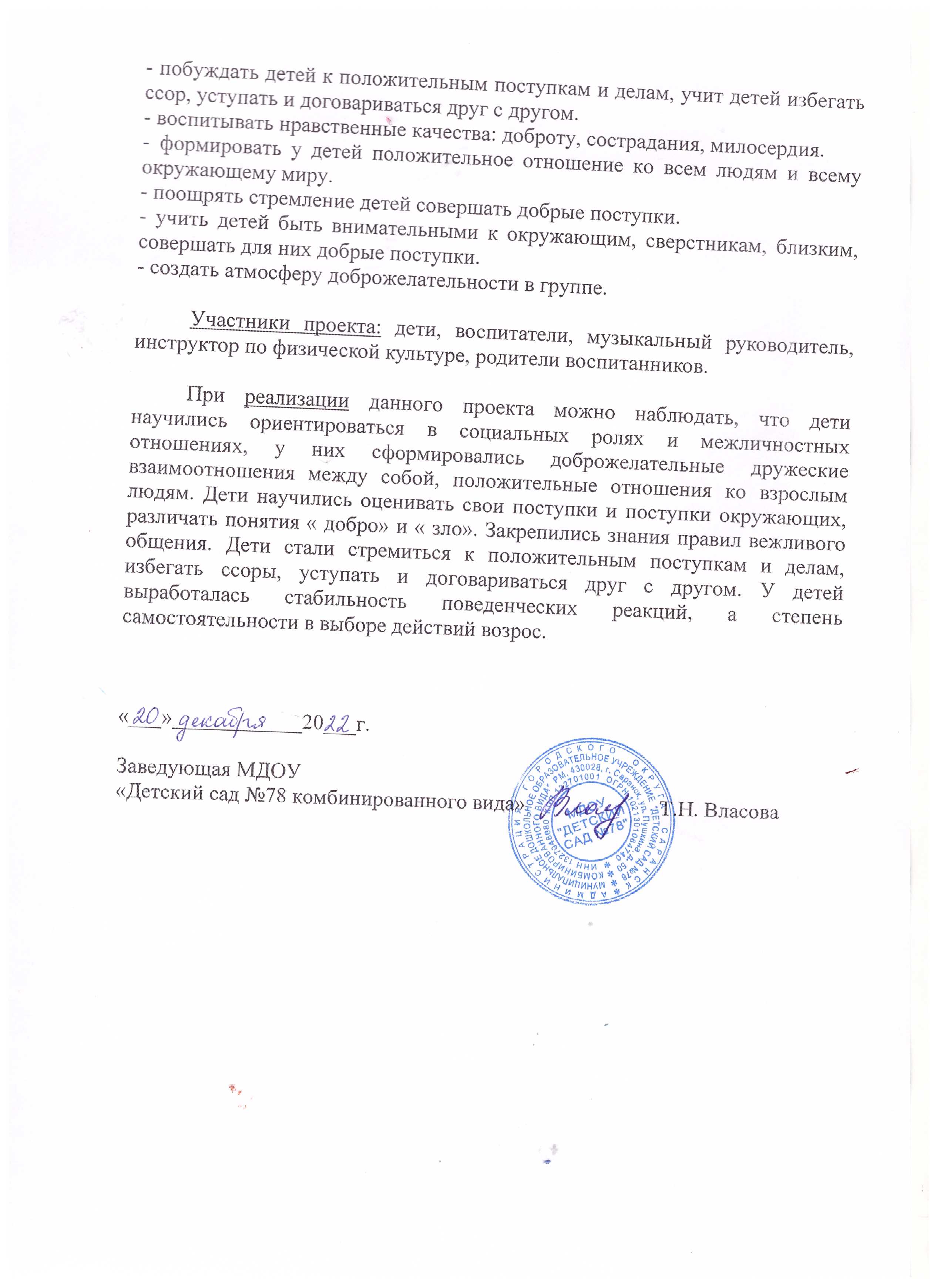 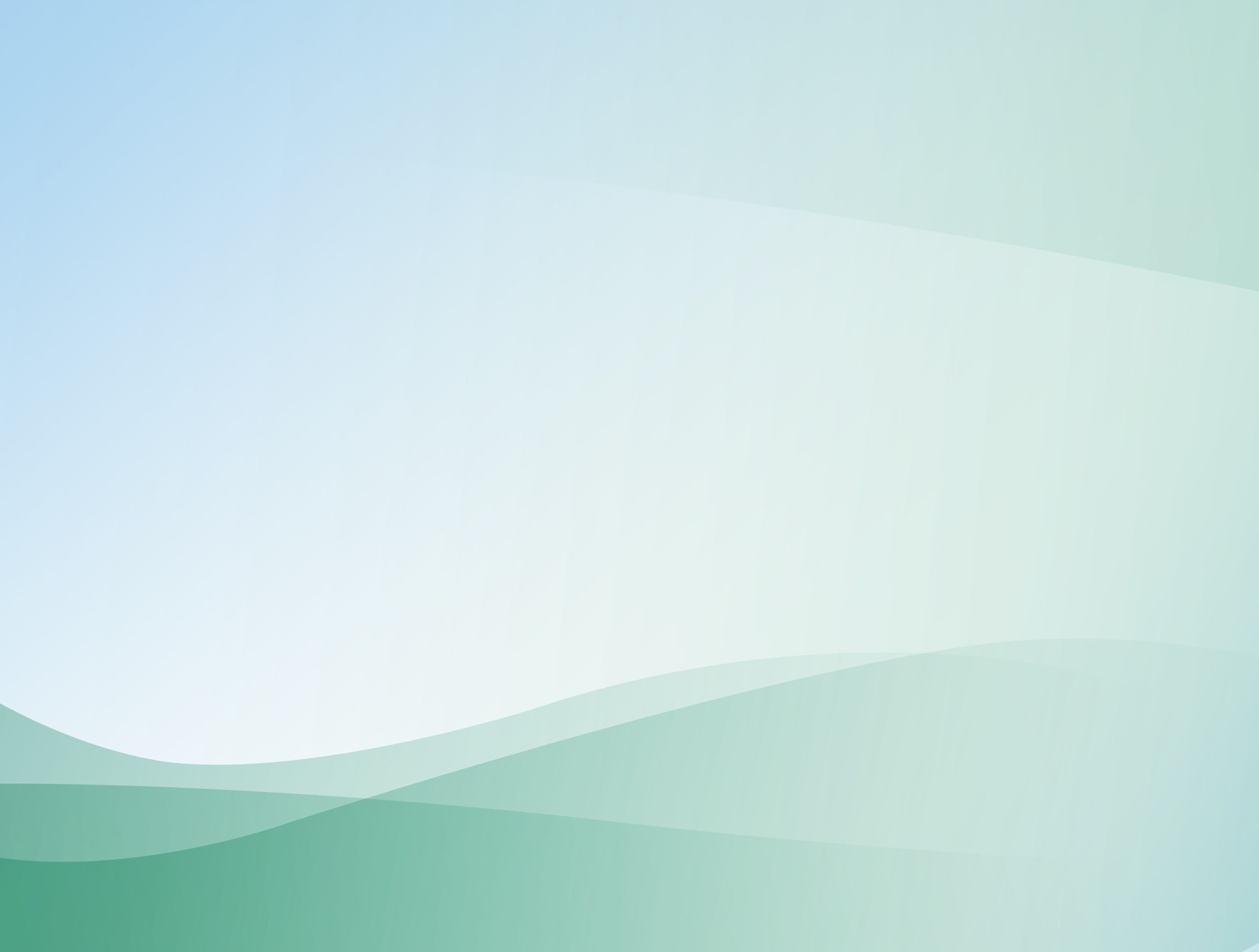 https://socpedagog13.edurm.ru/users/17585
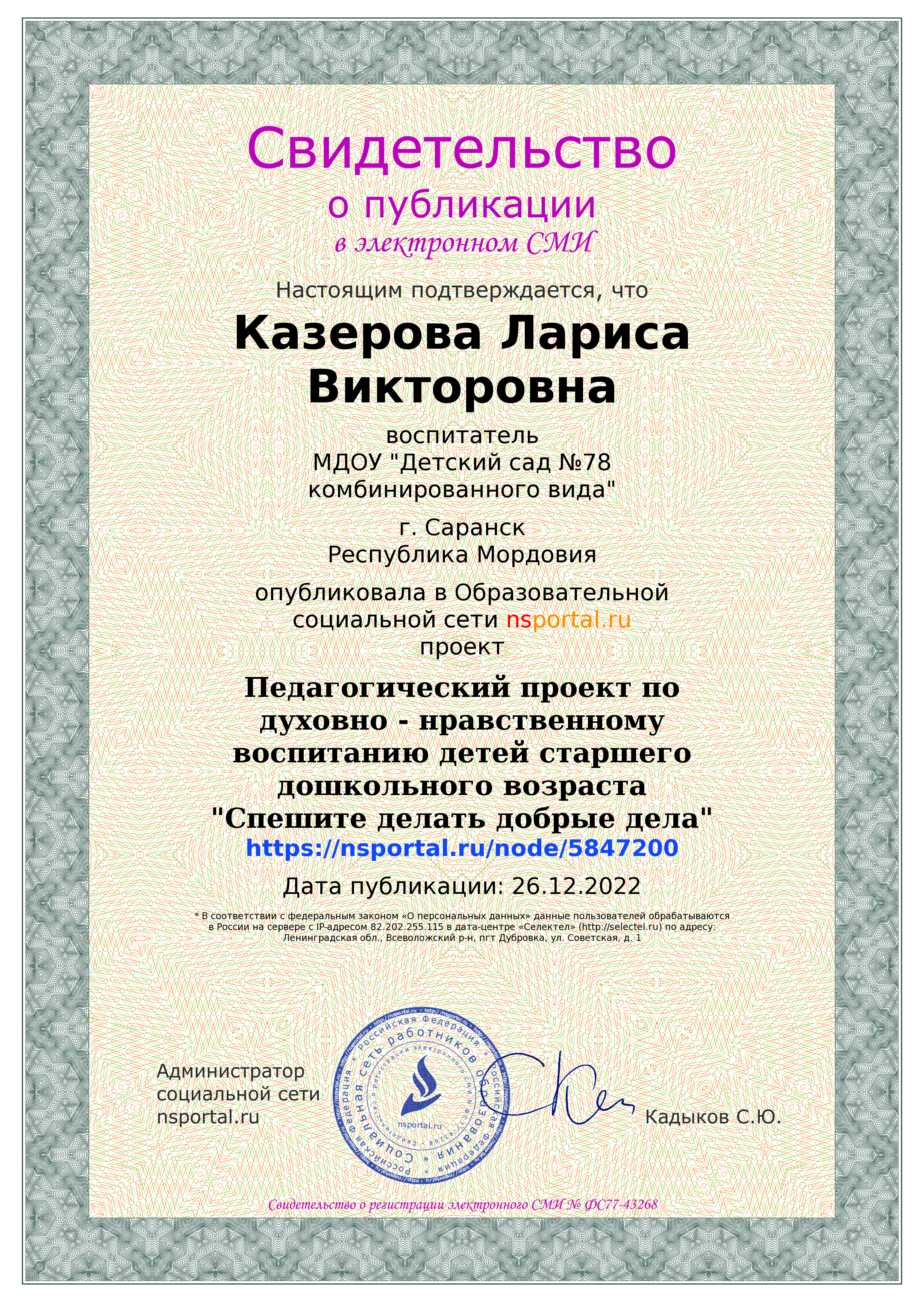 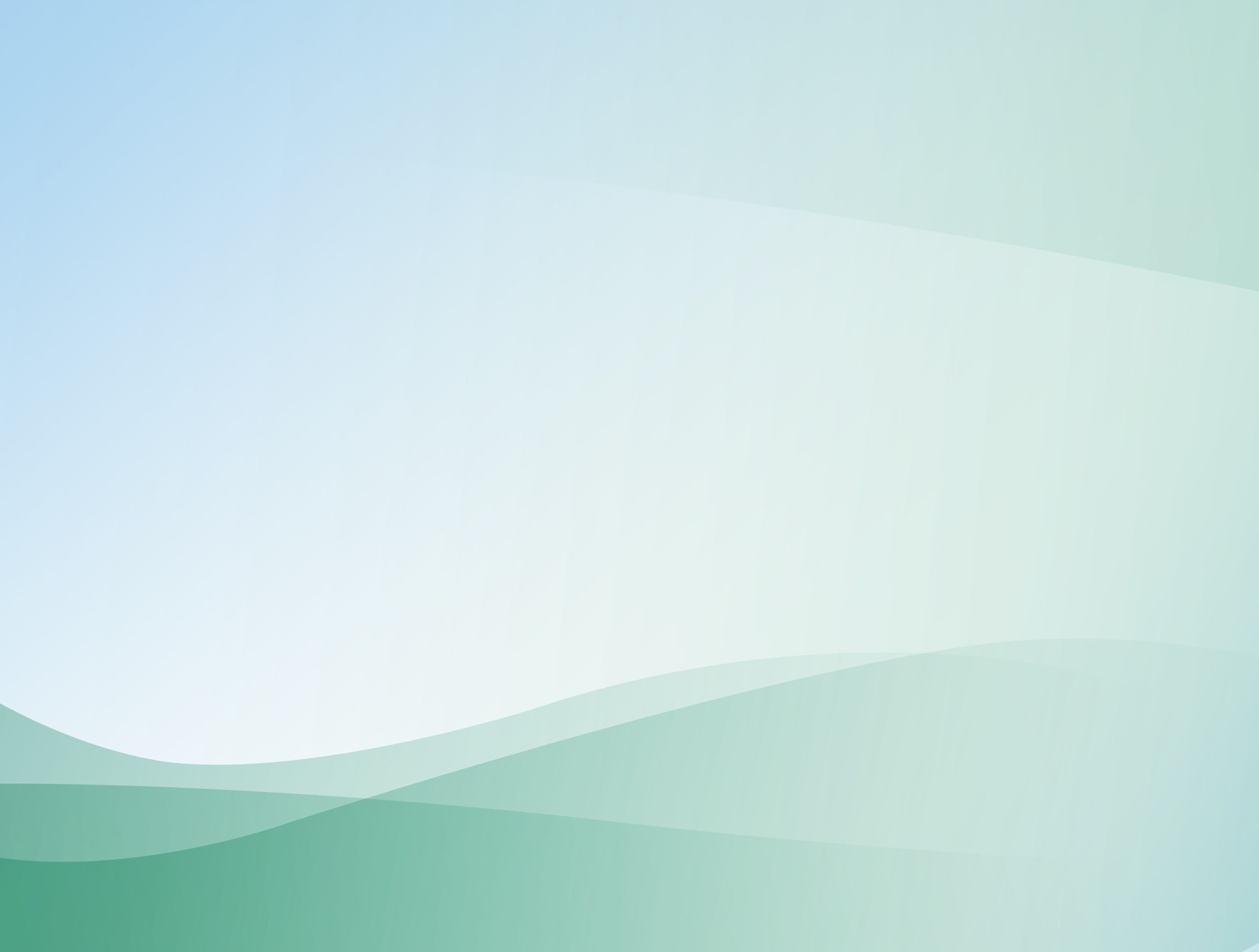 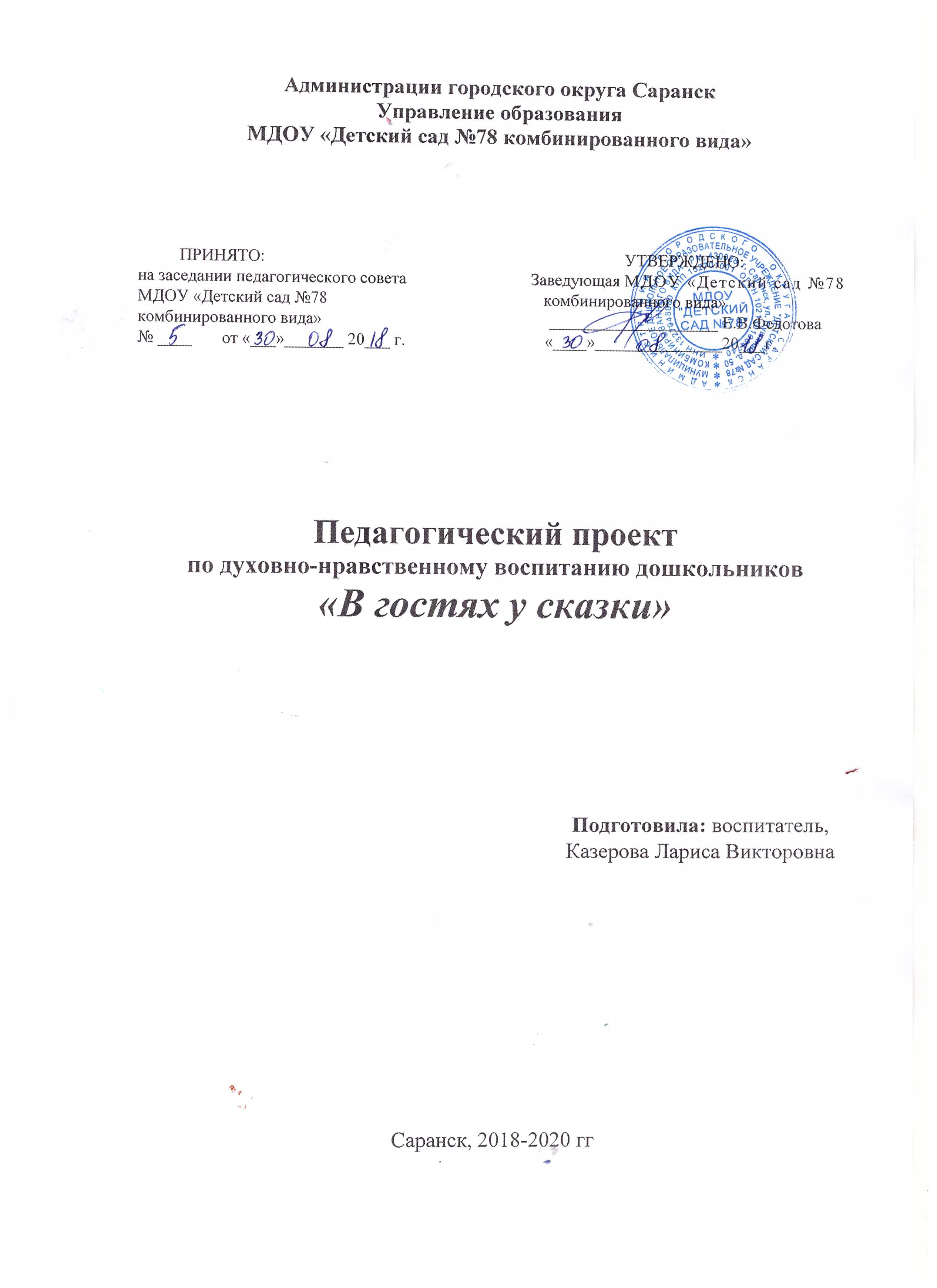 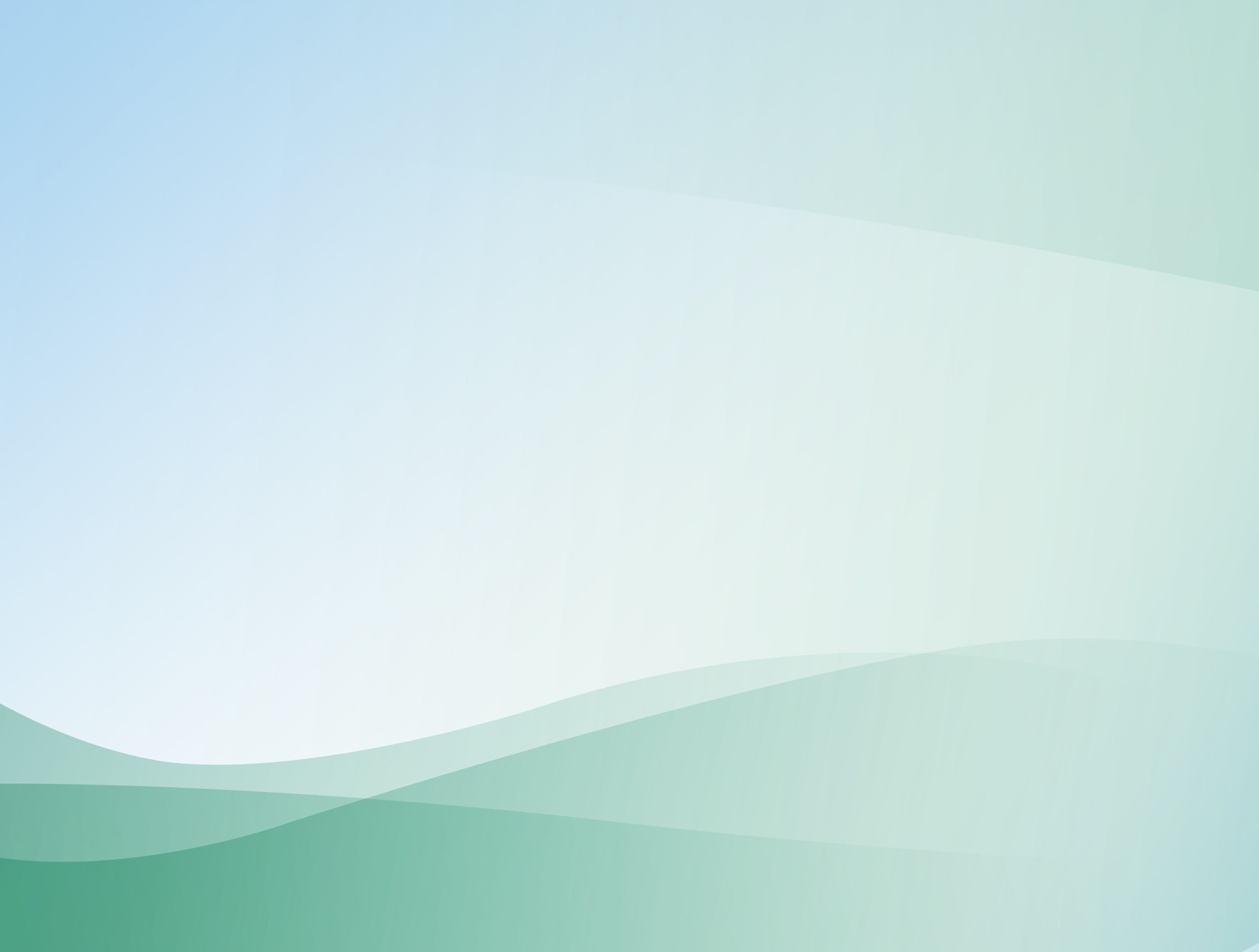 2. Наставничество
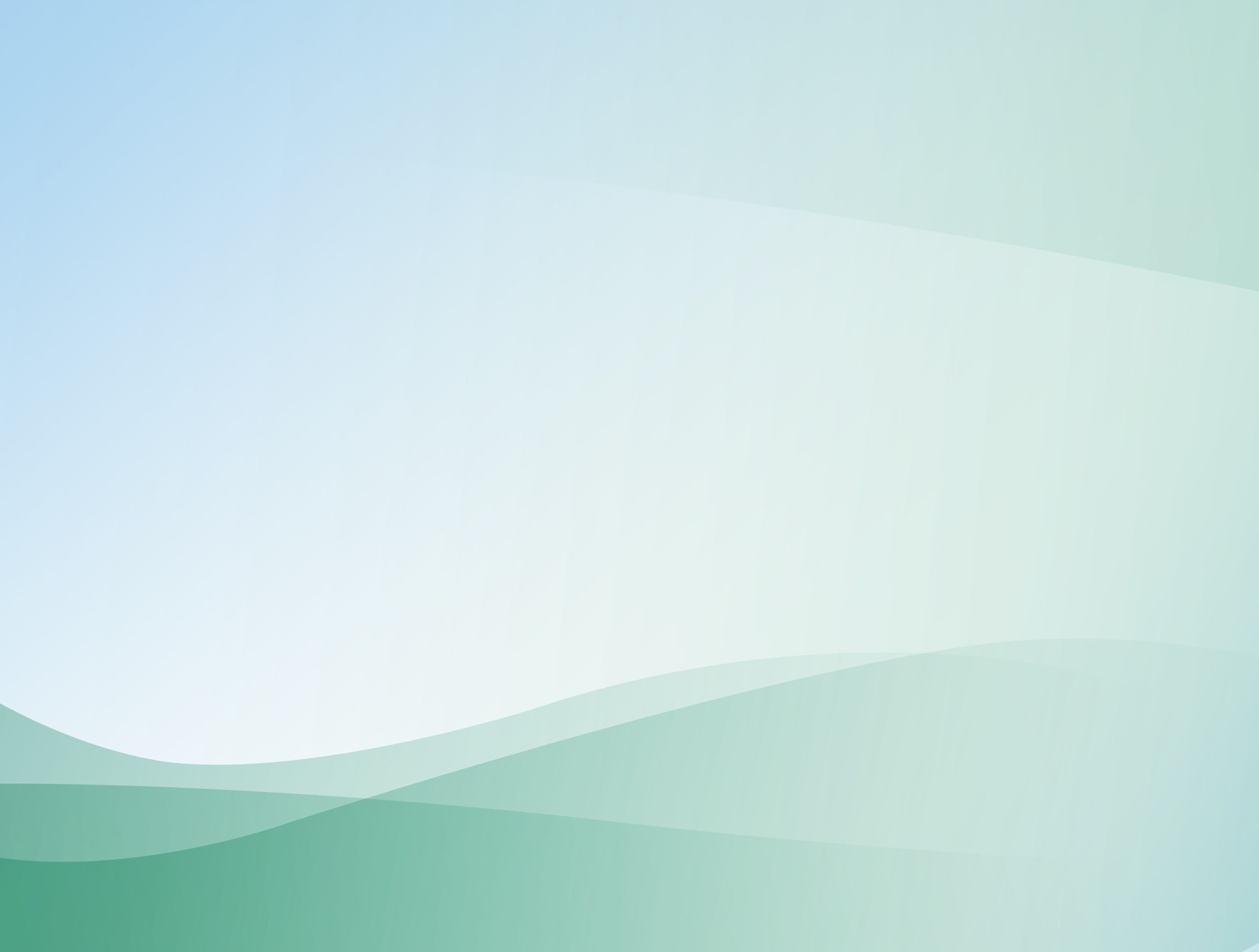 3. Наличие публикаций
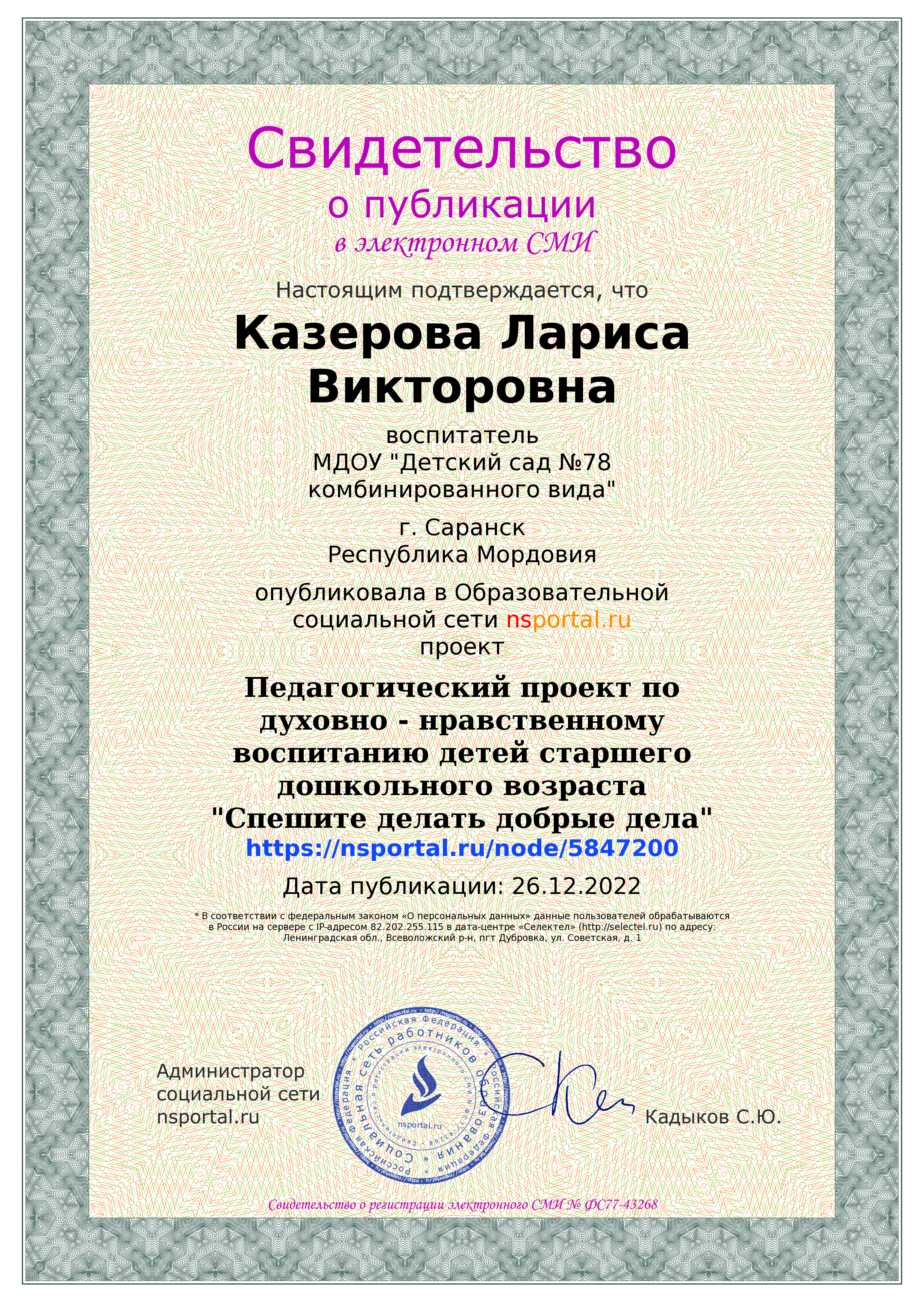 https://socpedagog13.edurm.ru/users/17585
https://nsportal.ru/kazerova-larisa-viktorovna
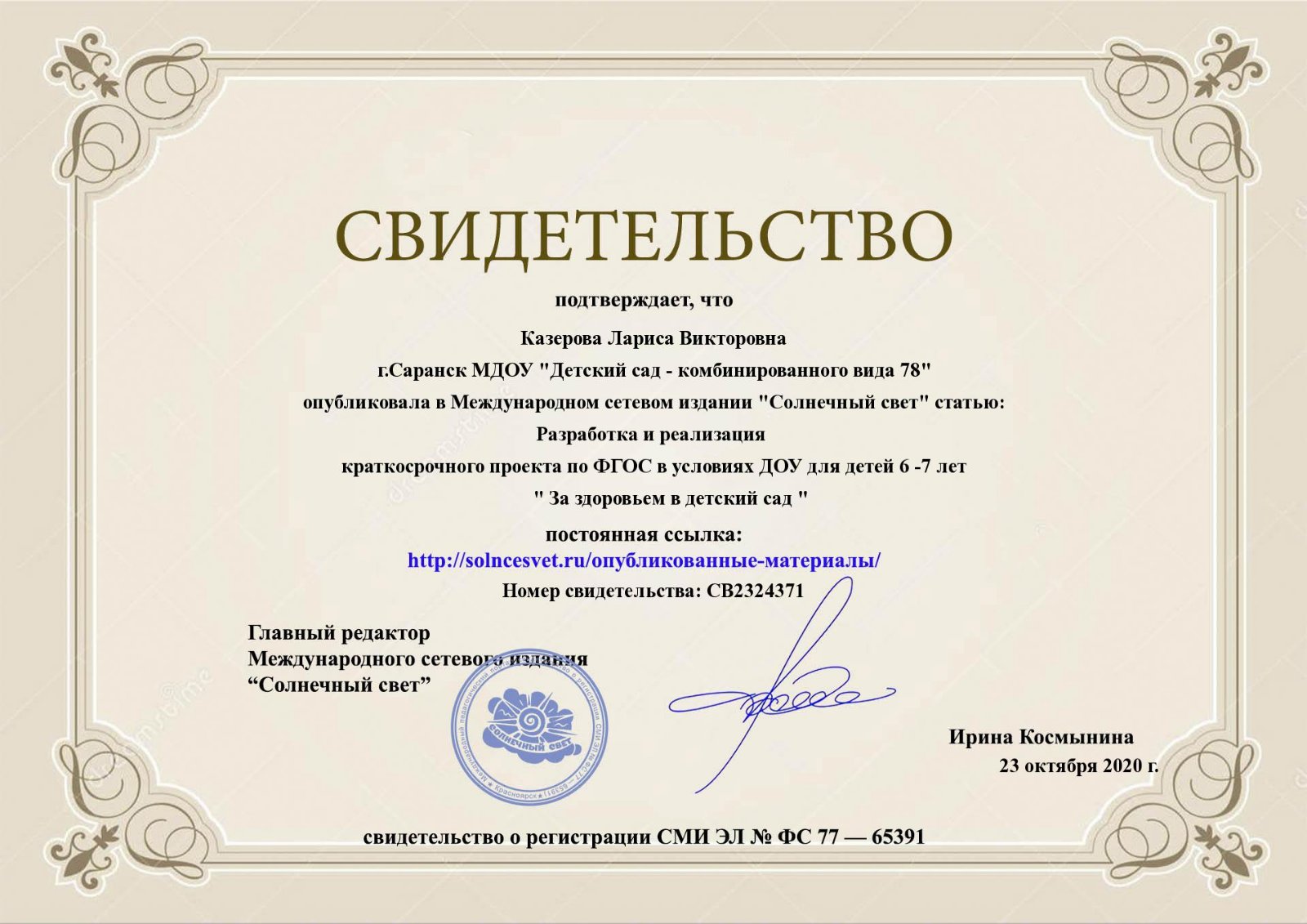 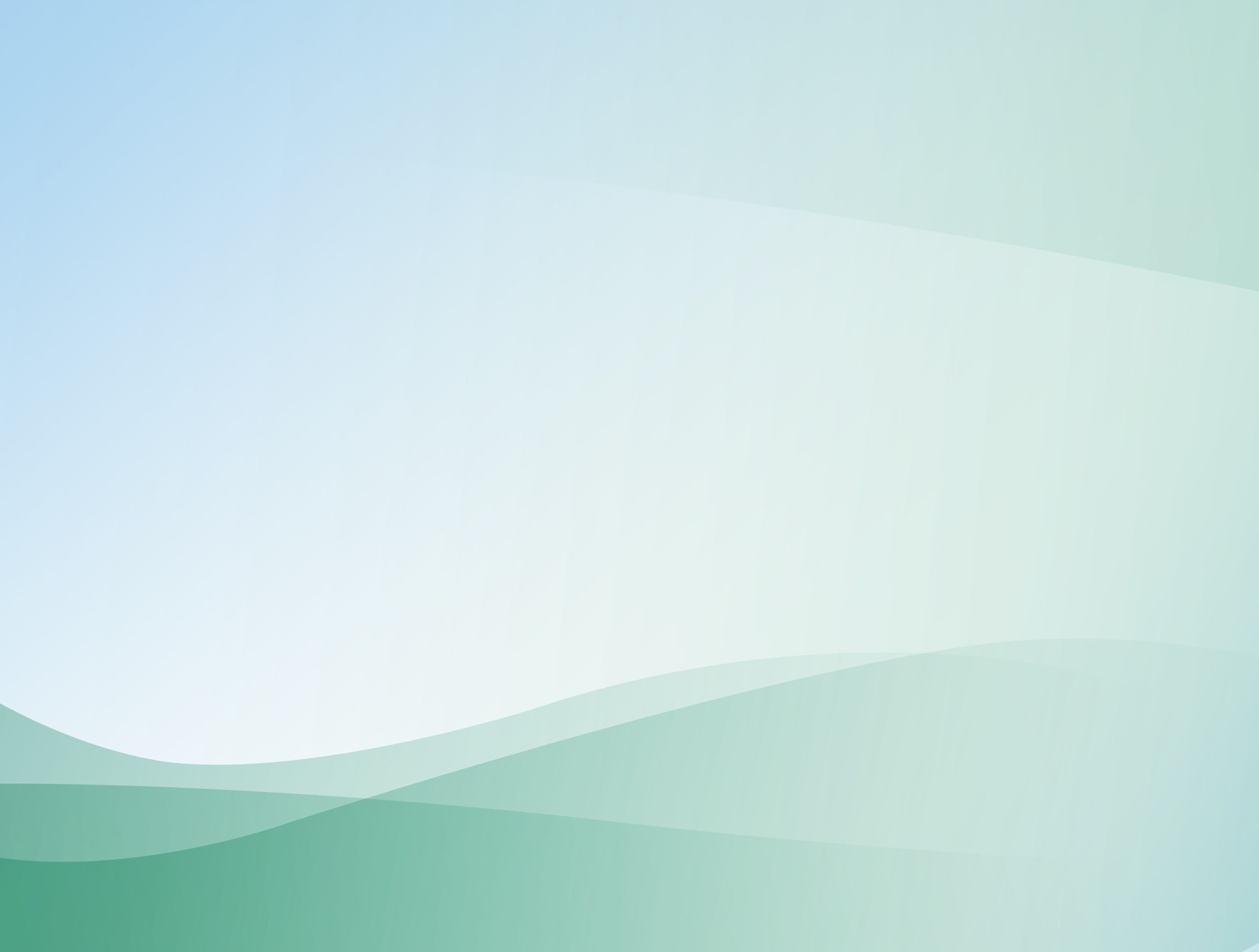 4. Результаты участия воспитанников в конкурсах, выставках, турнирах, соревнованиях, акциях, фестивалях
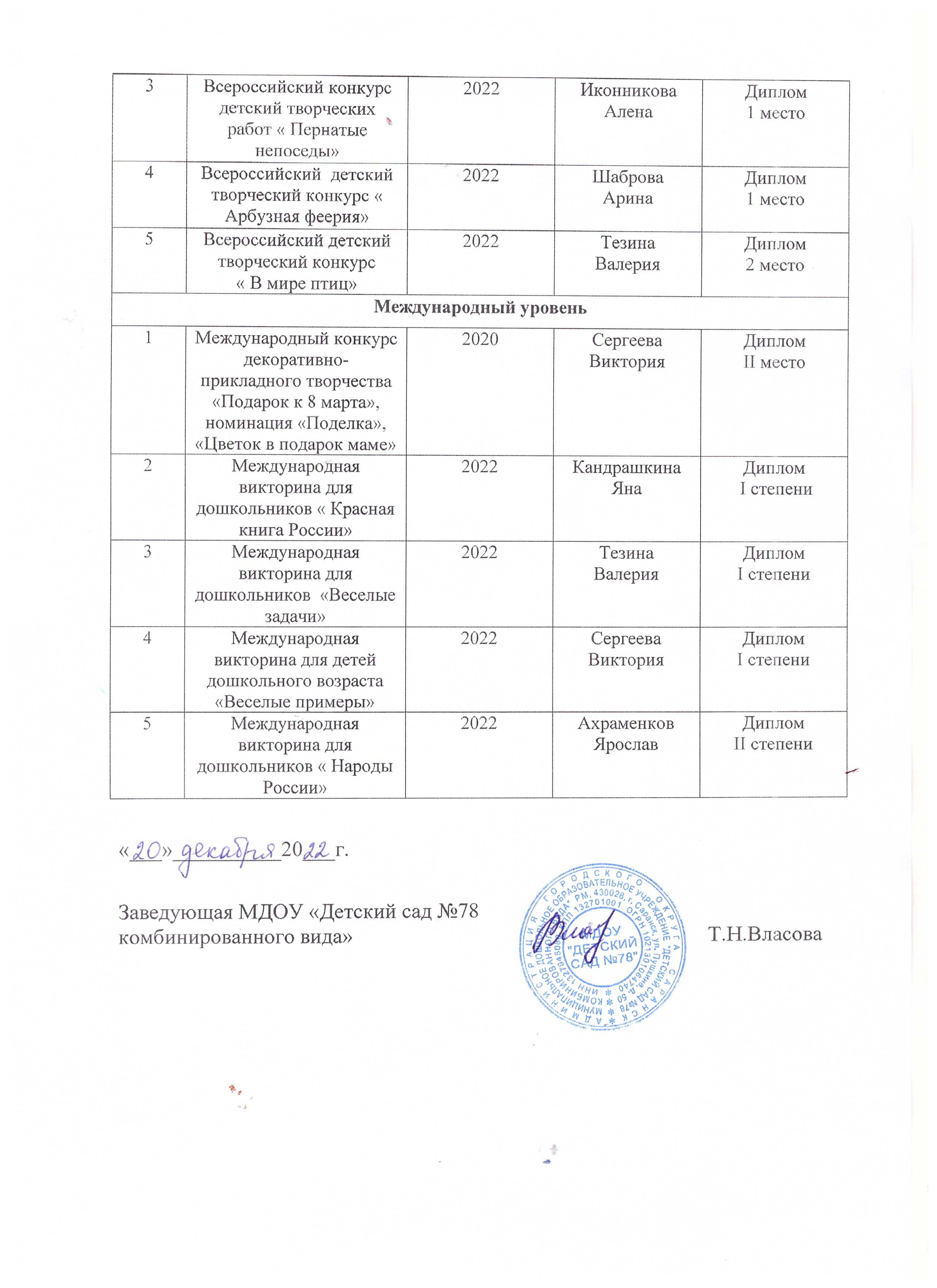 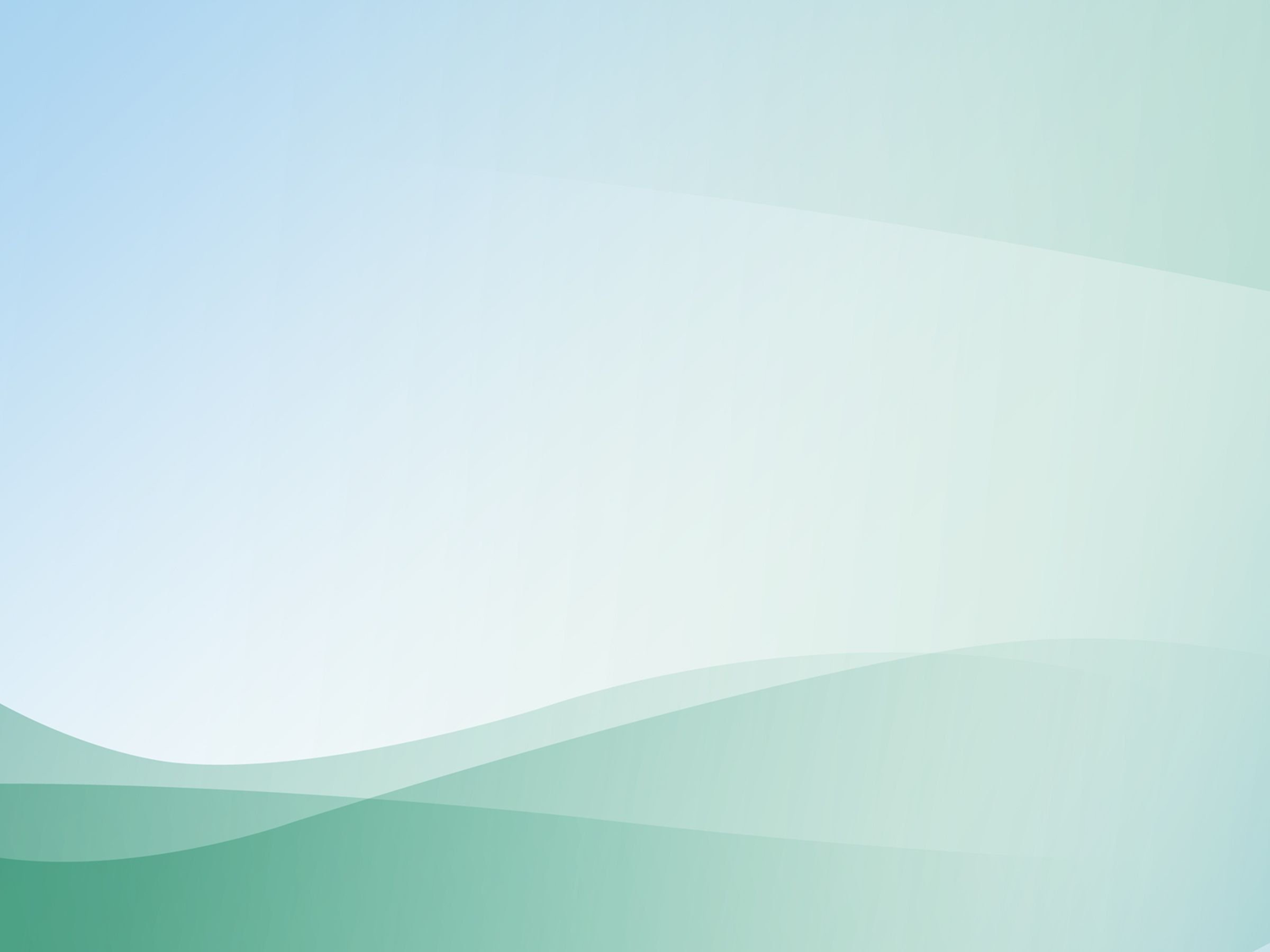 Уровень организации
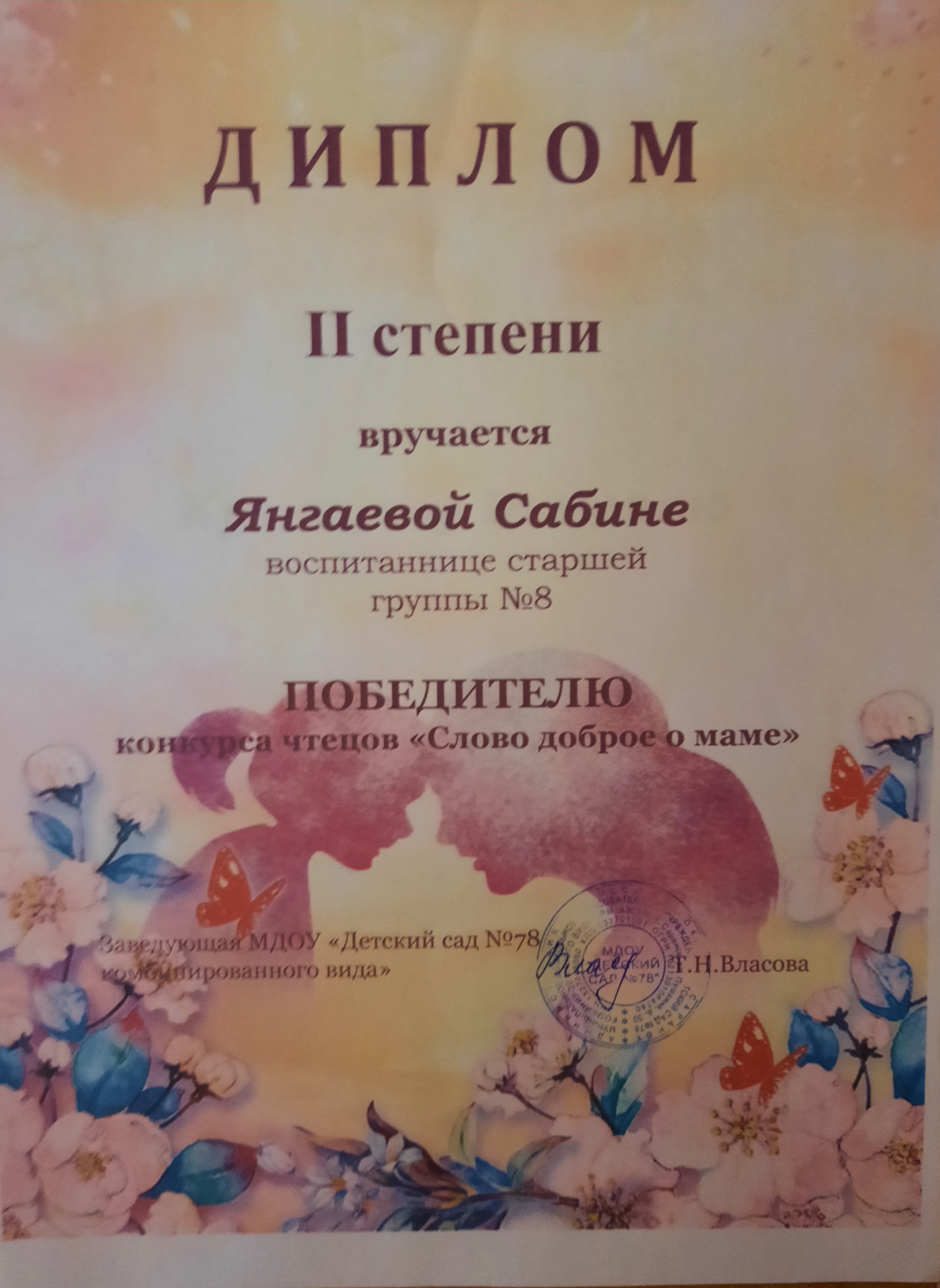 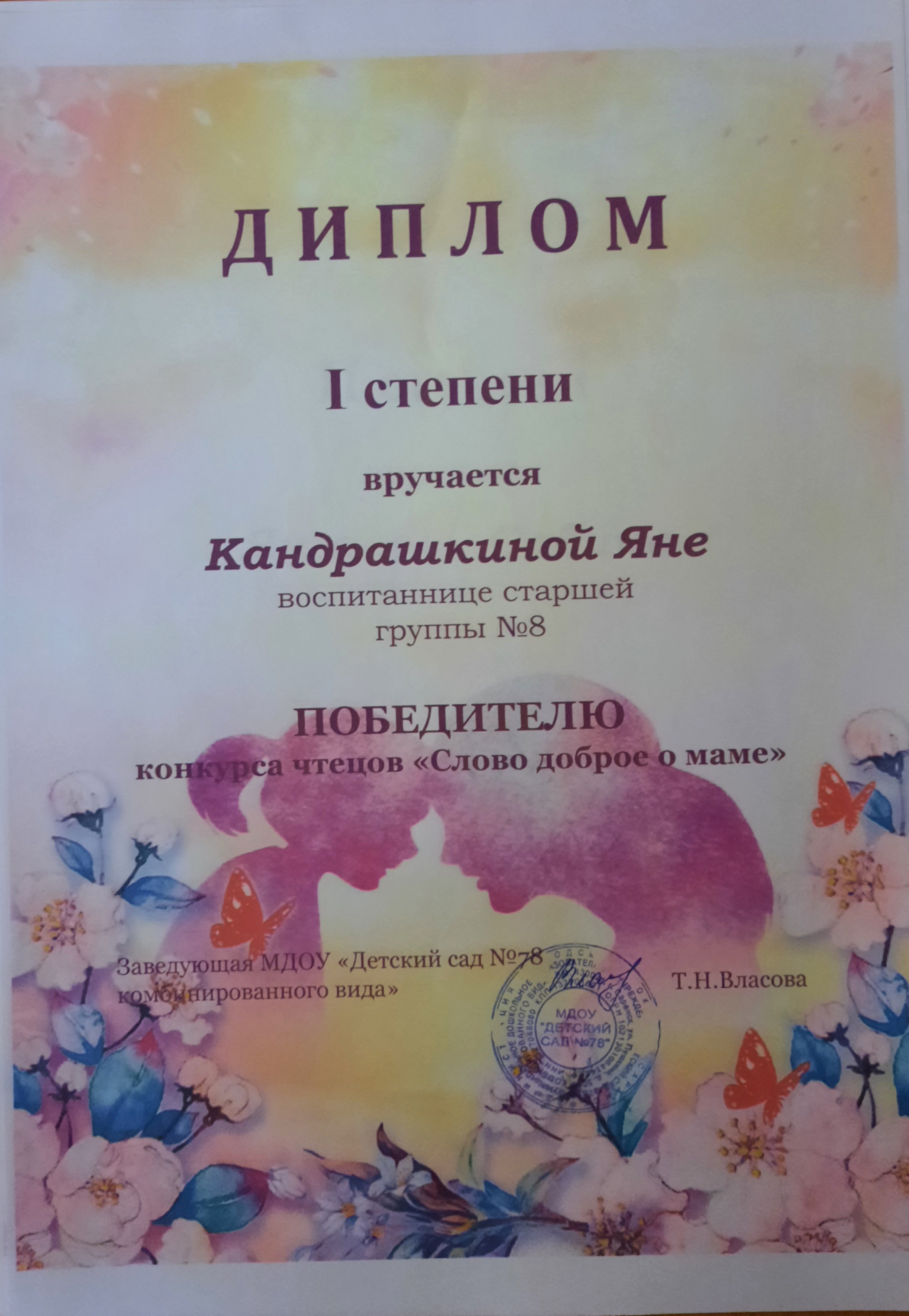 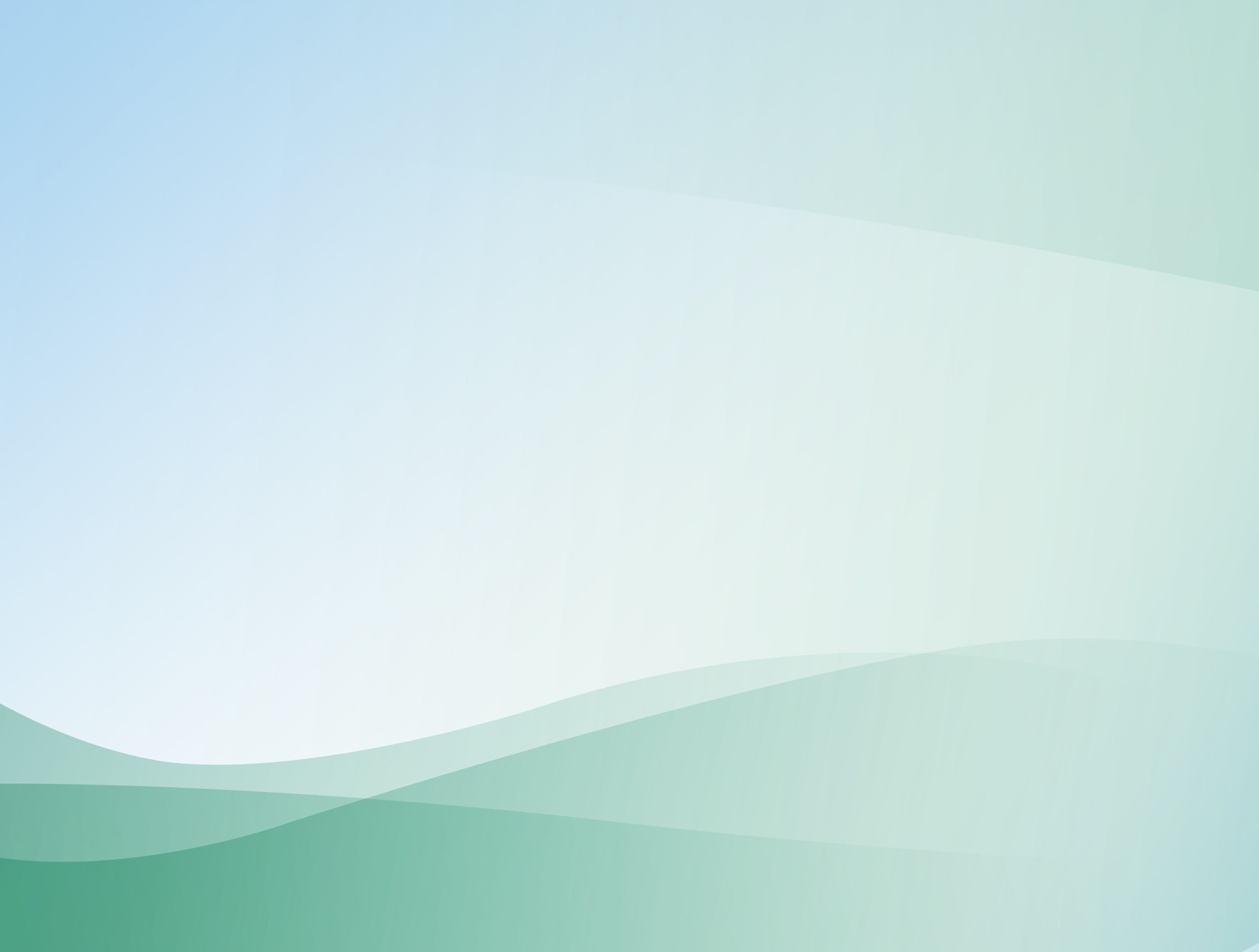 Муниципальный уровень
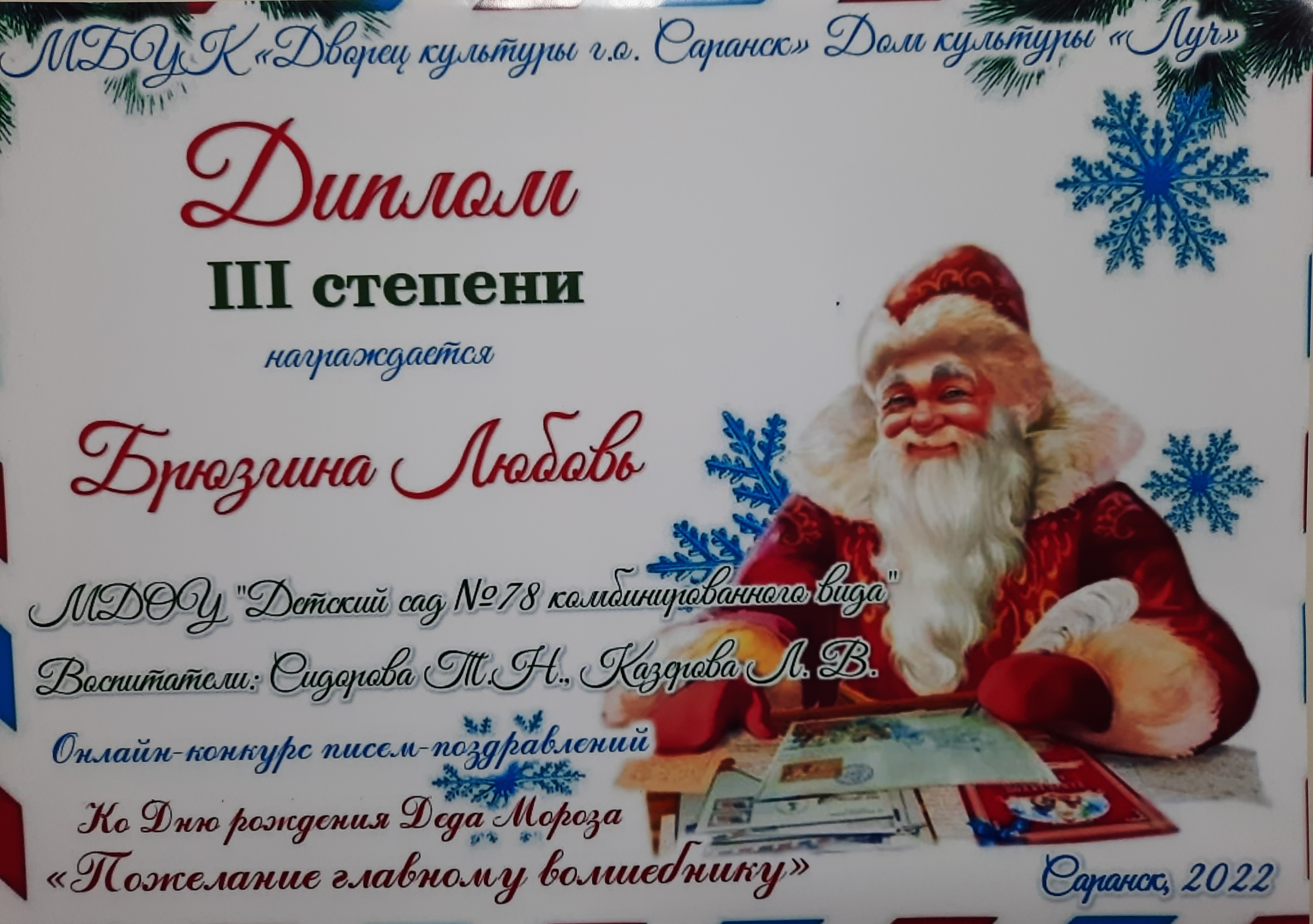 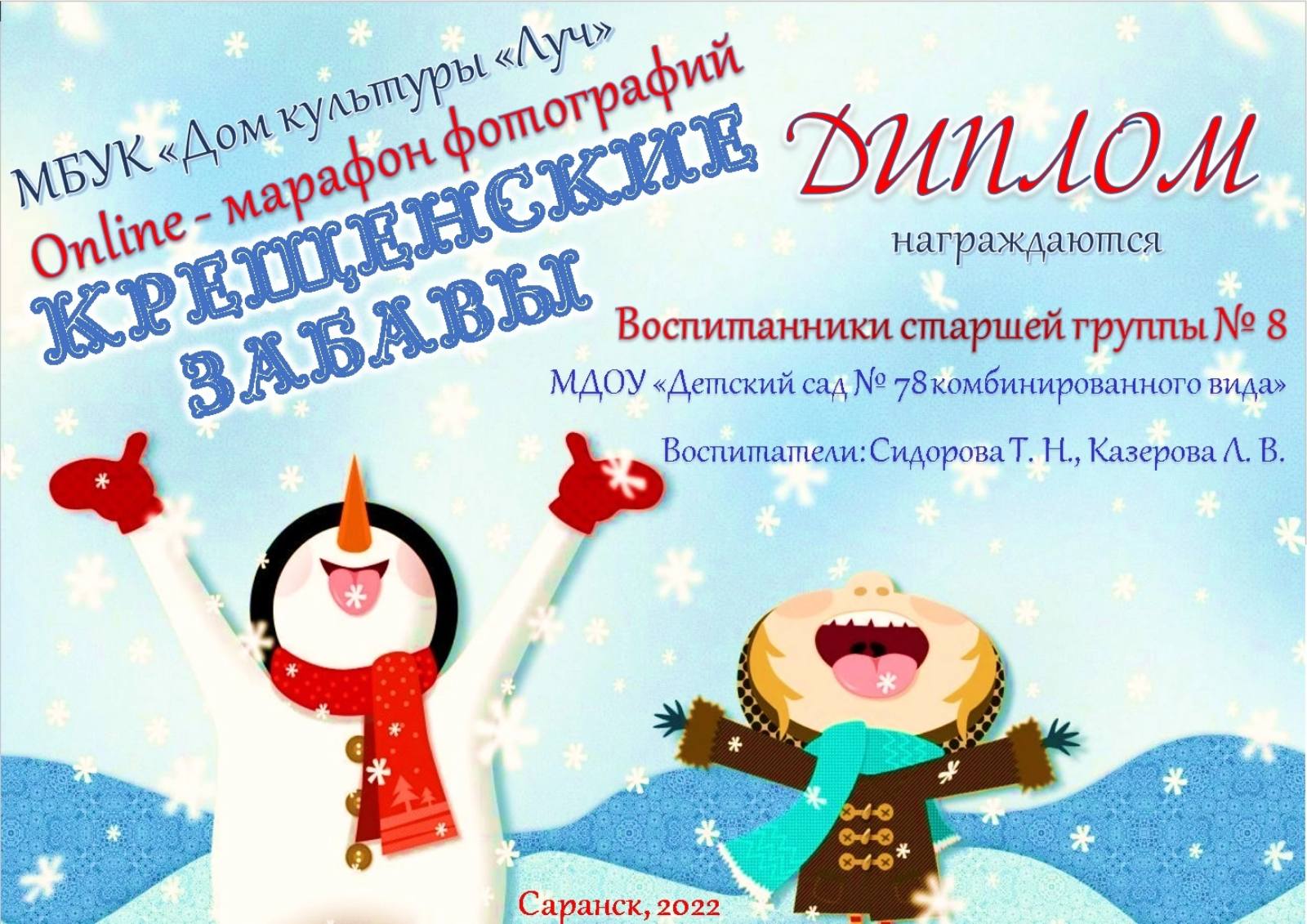 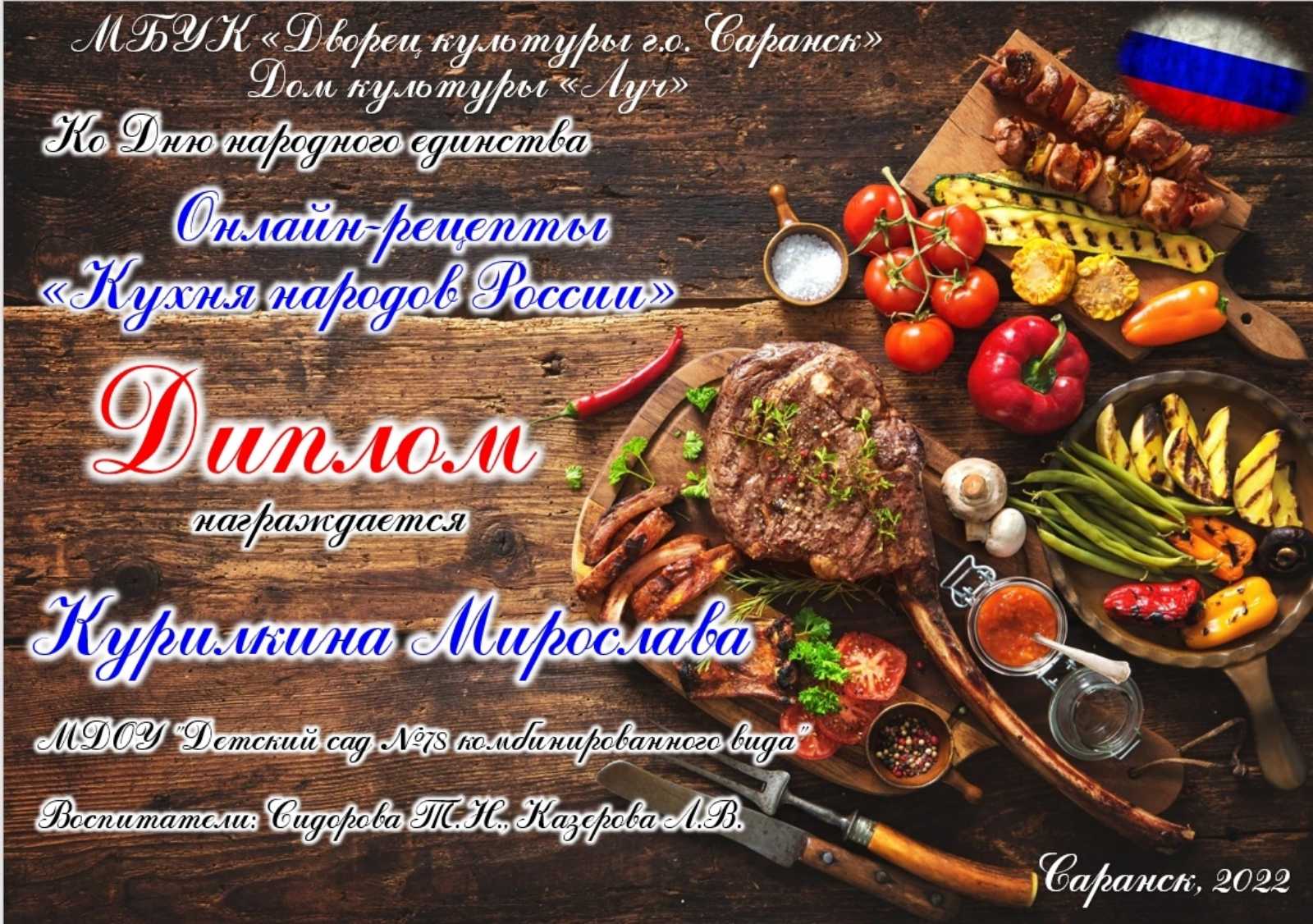 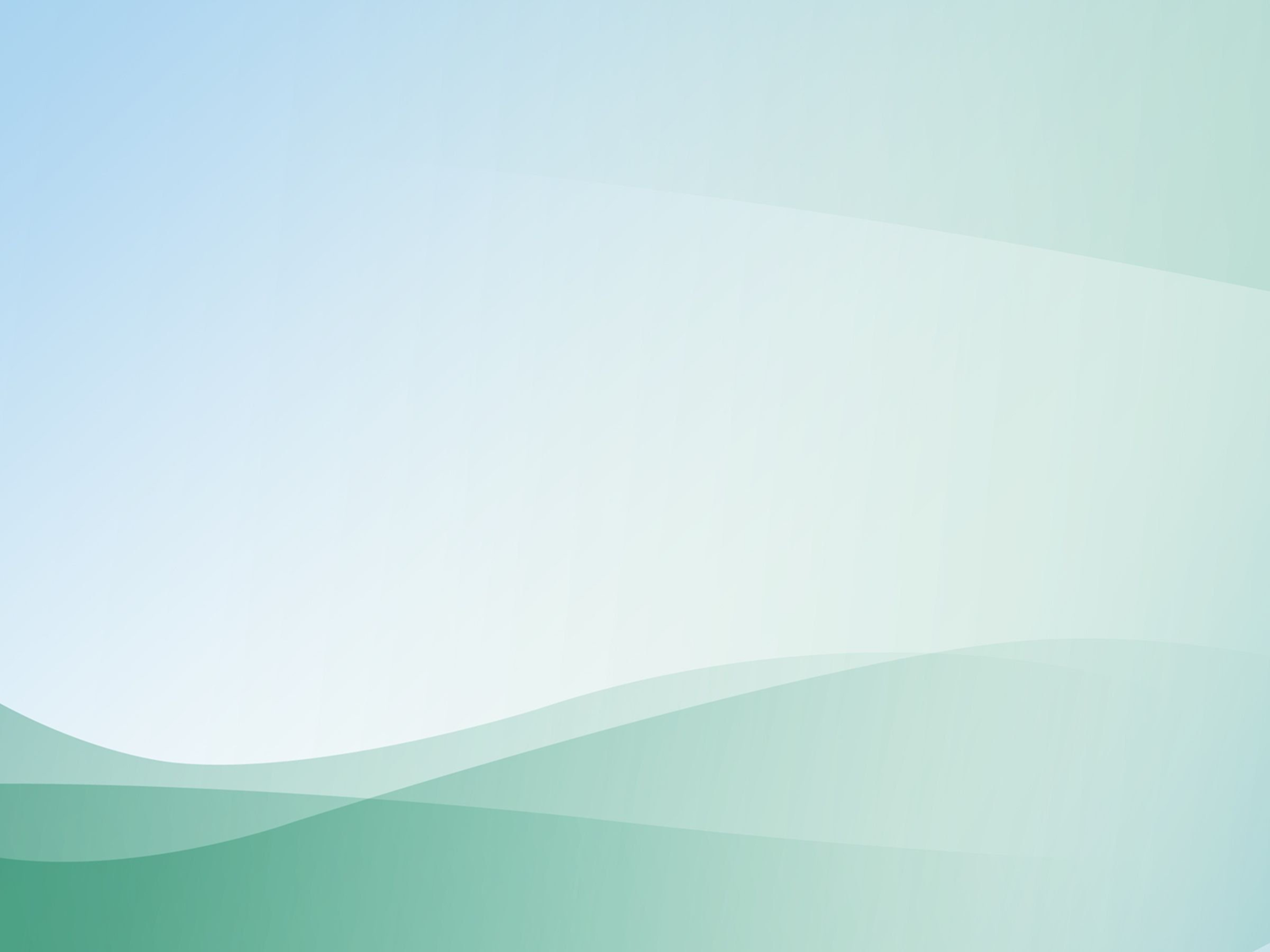 Муниципальный уровень
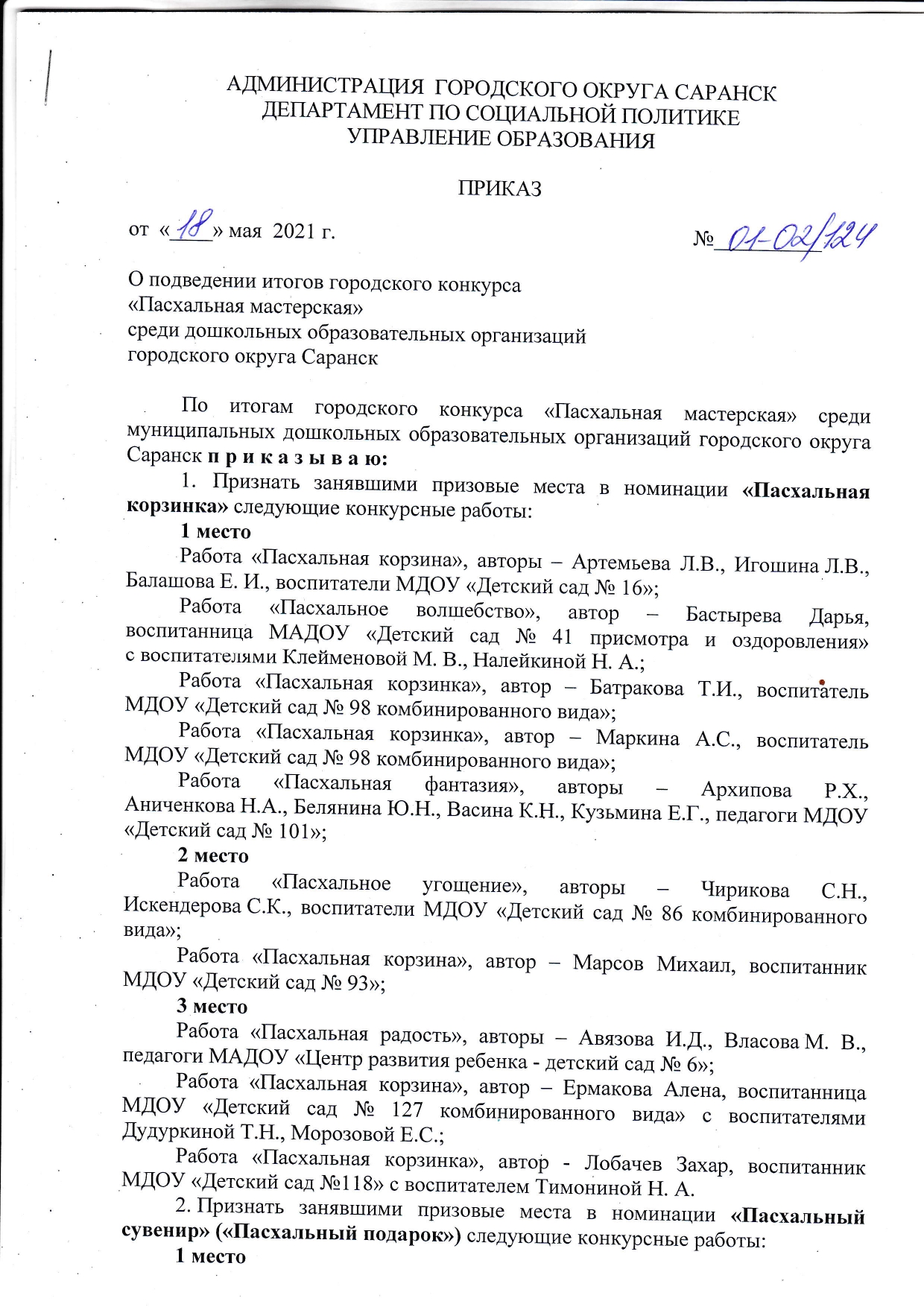 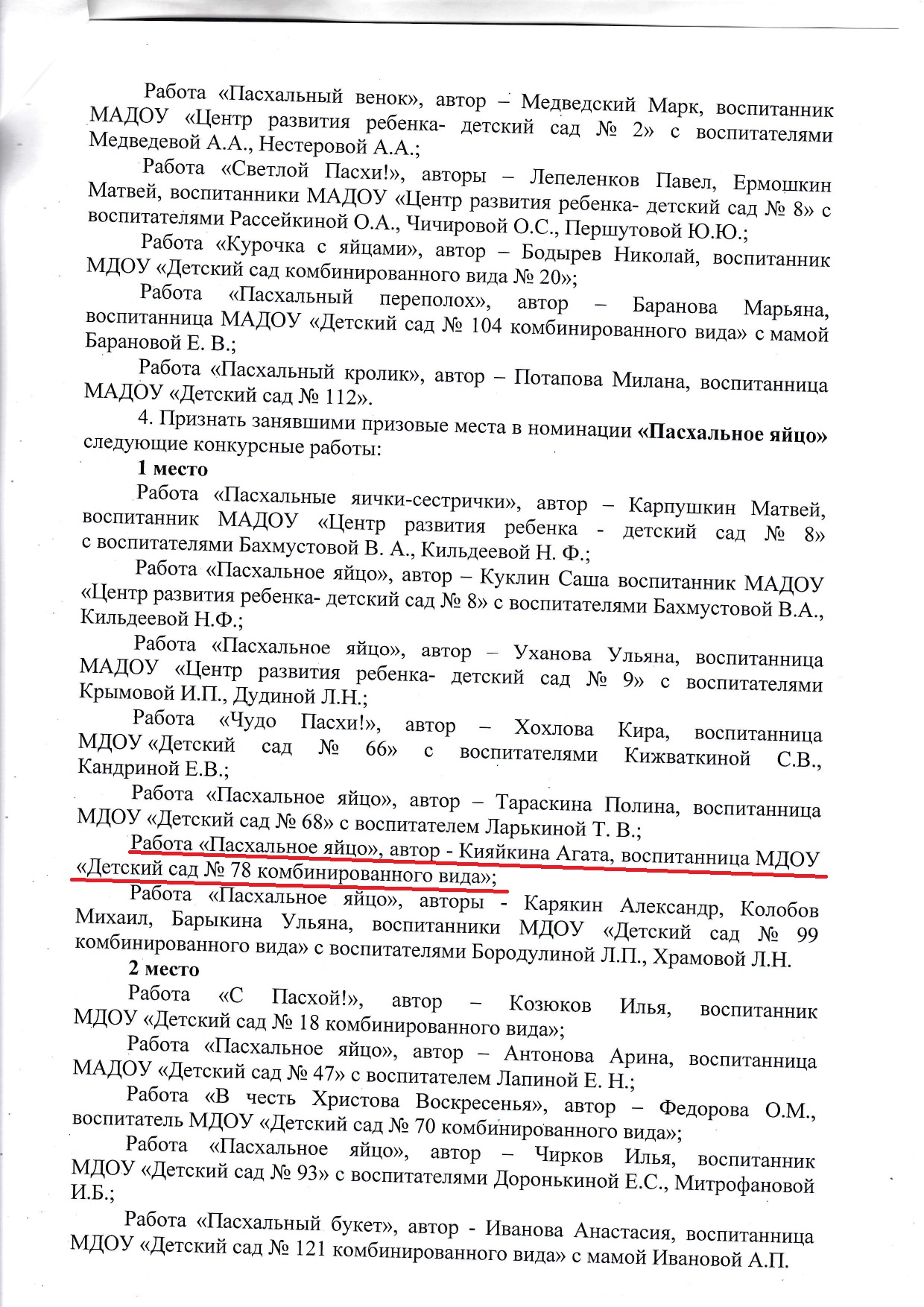 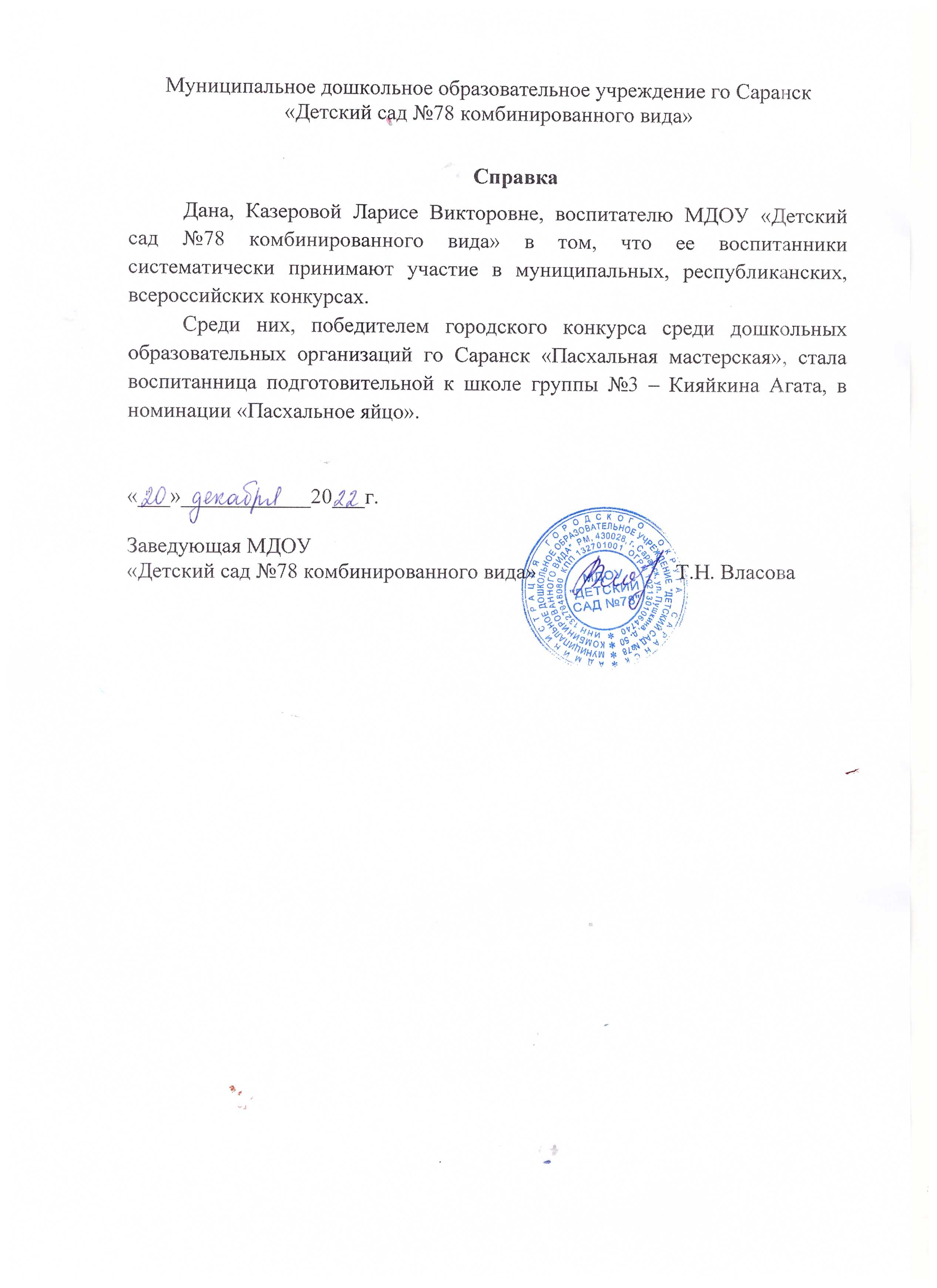 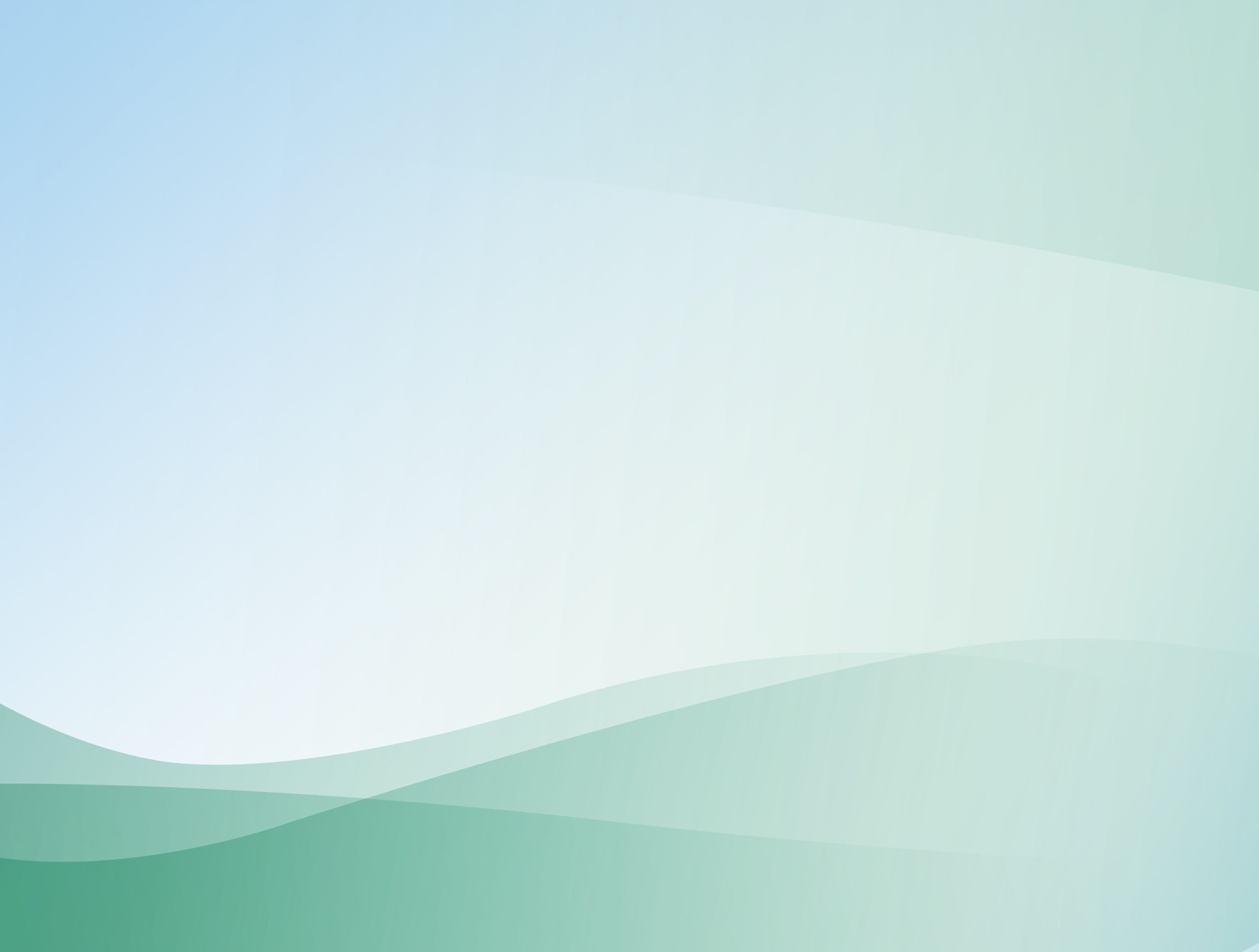 Республиканский уровень
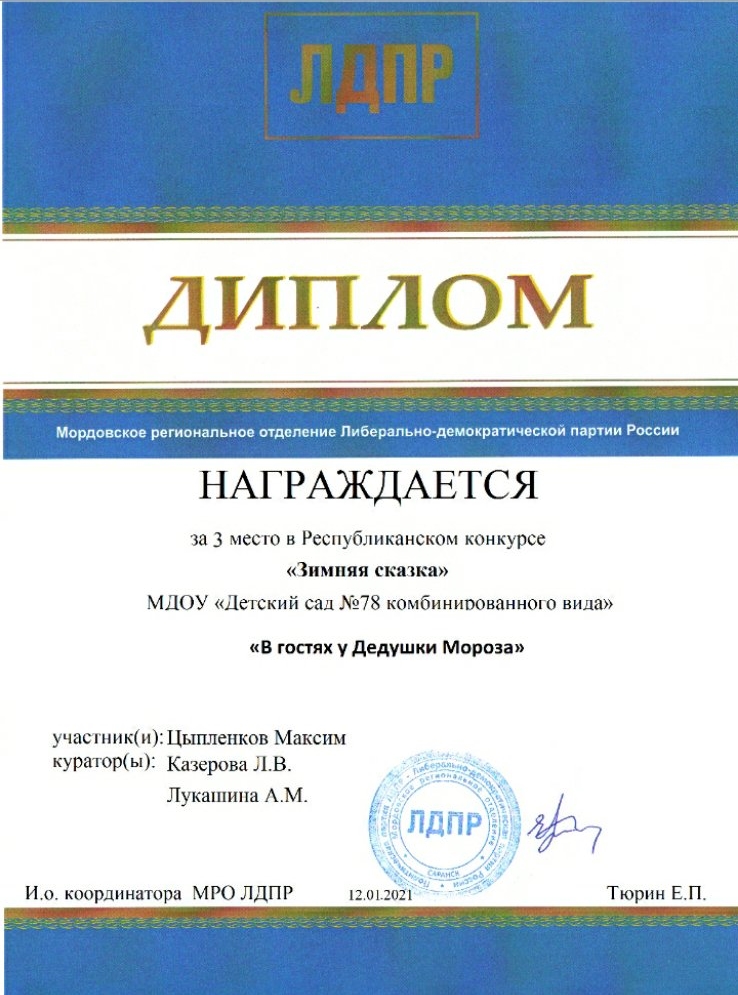 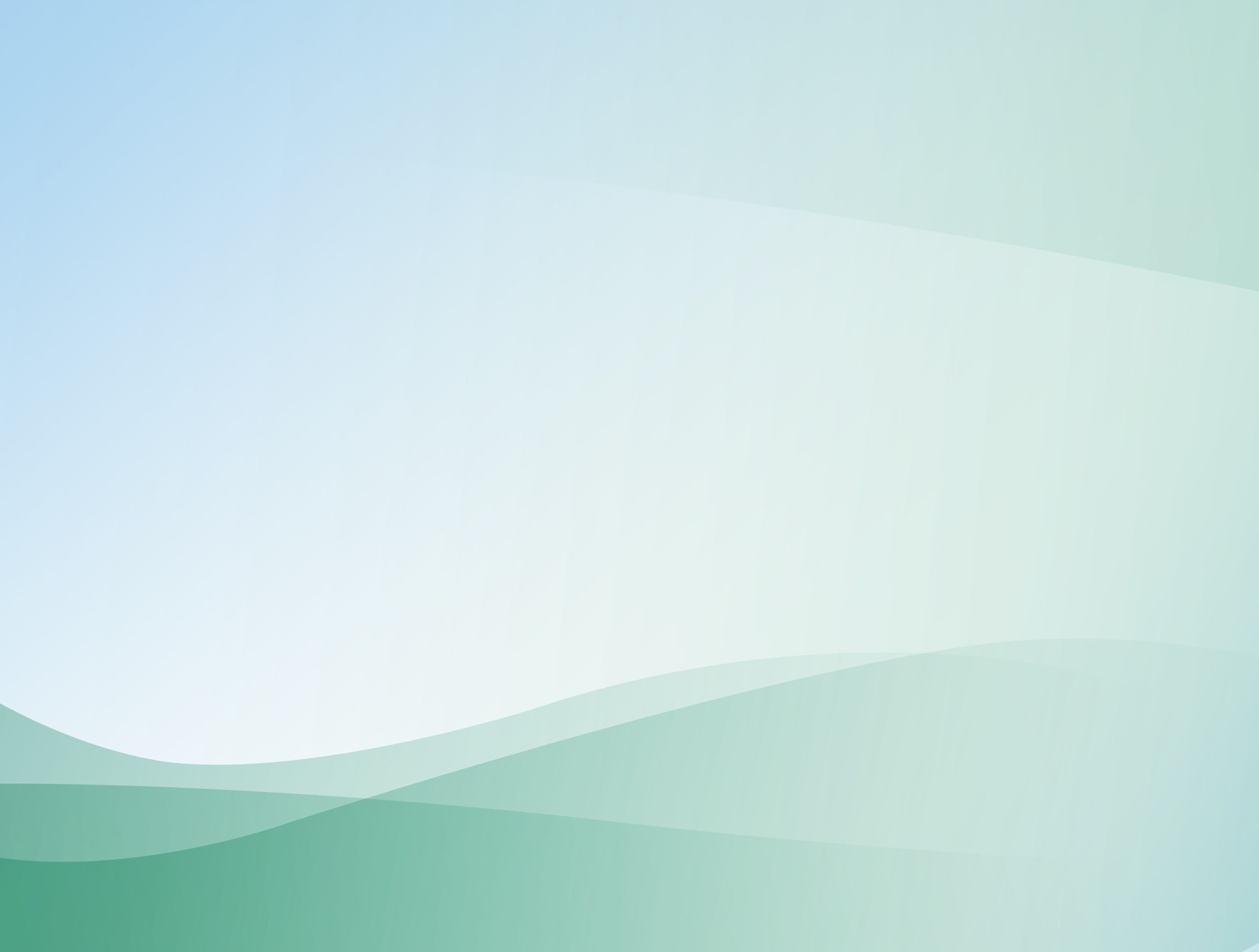 Российский уровень
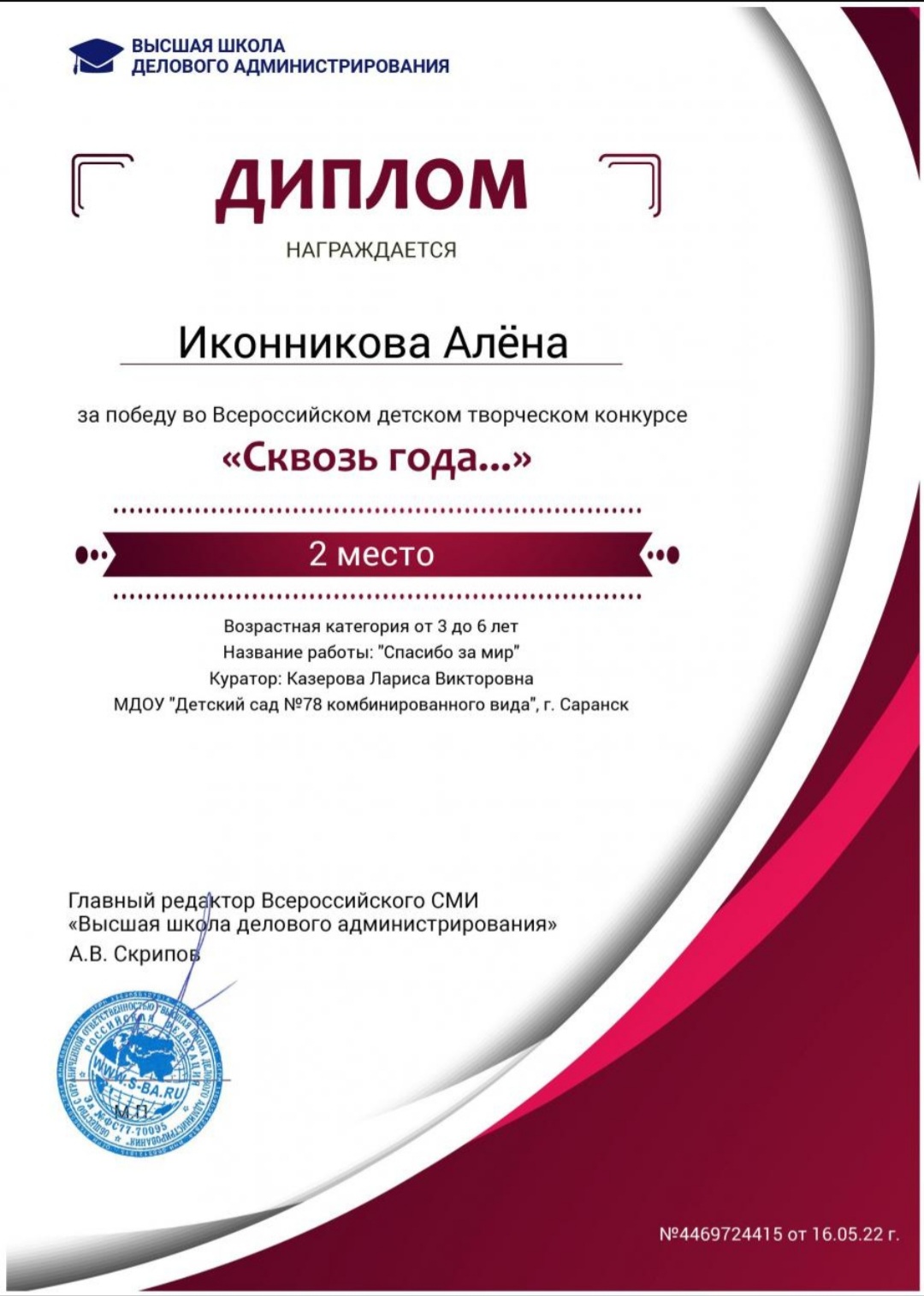 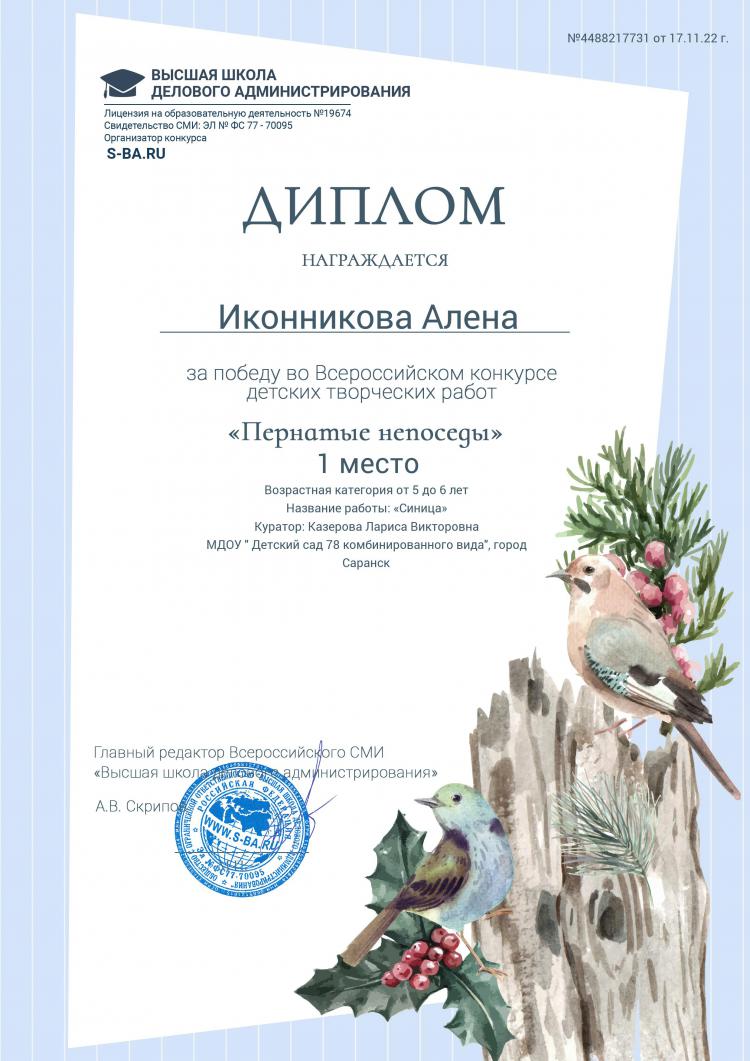 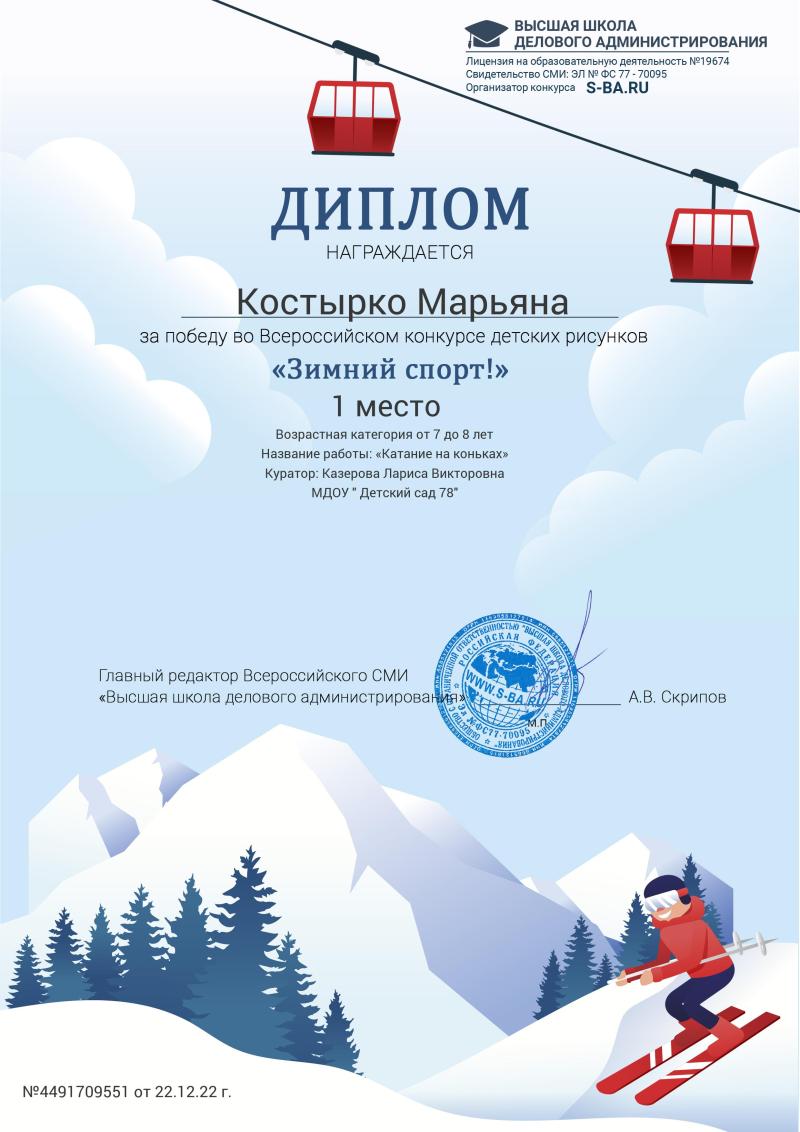 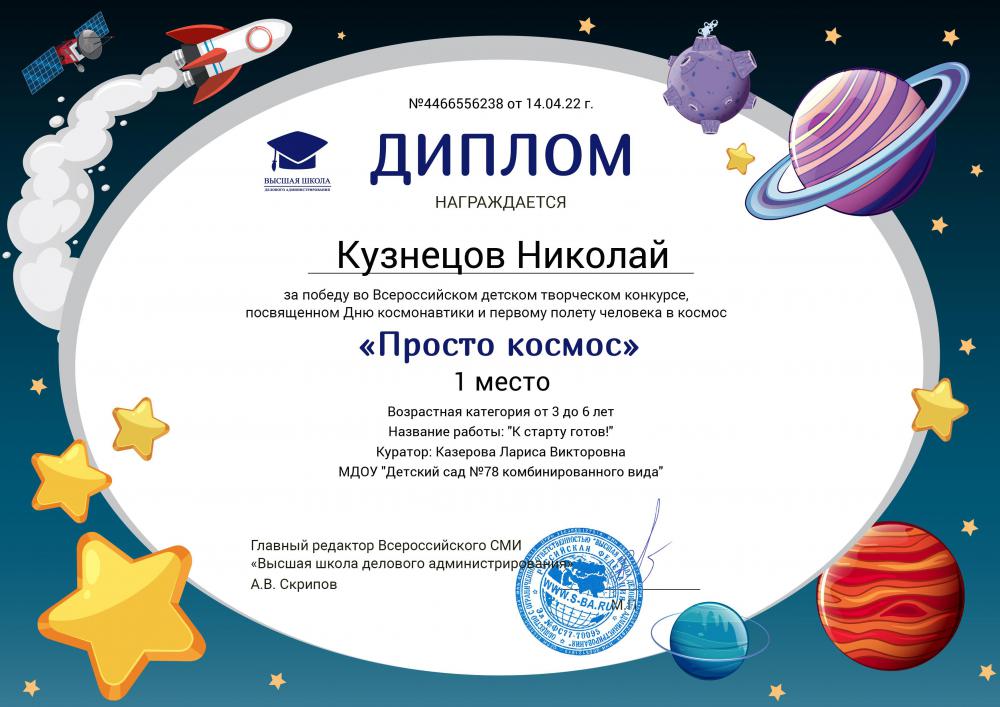 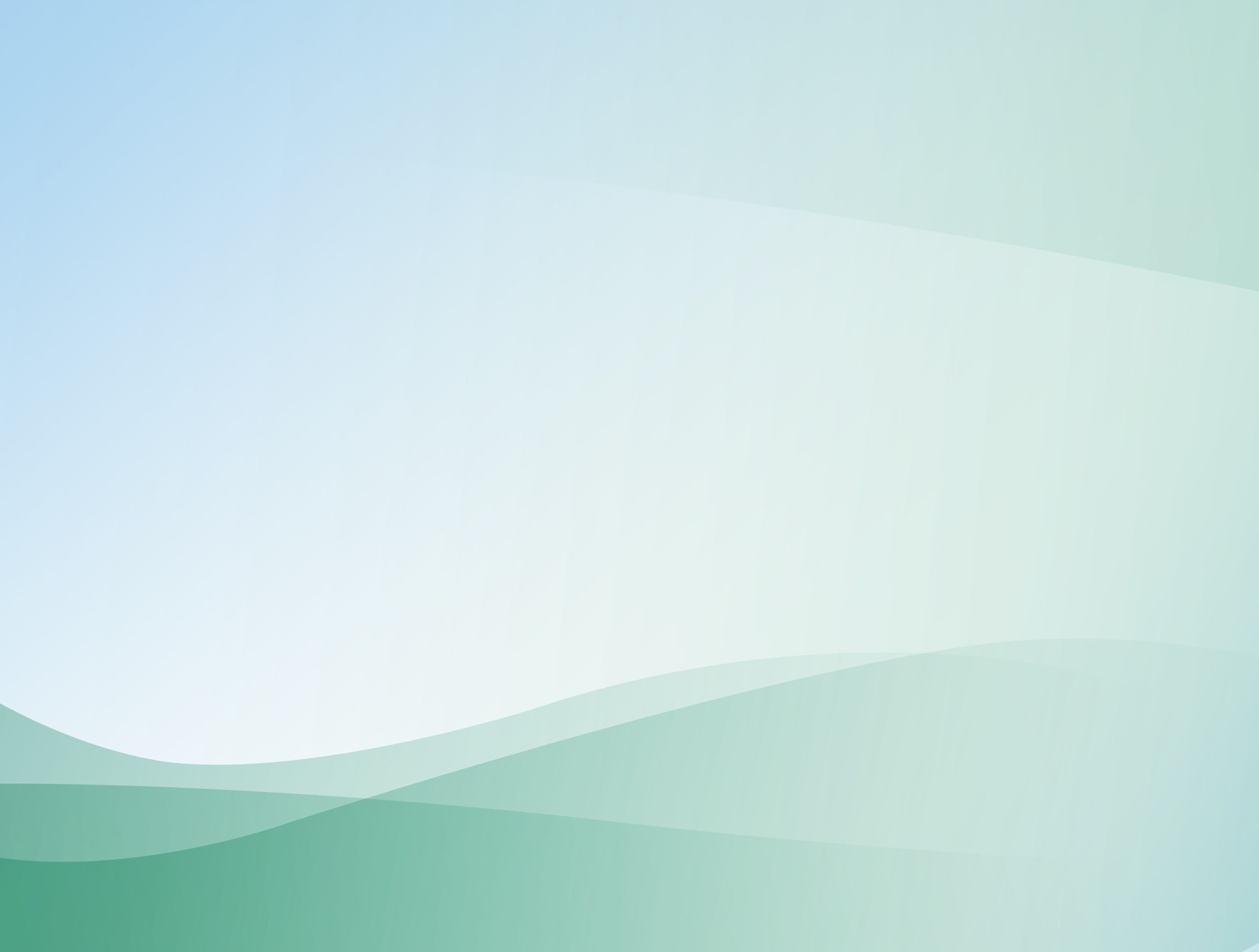 Международный уровень
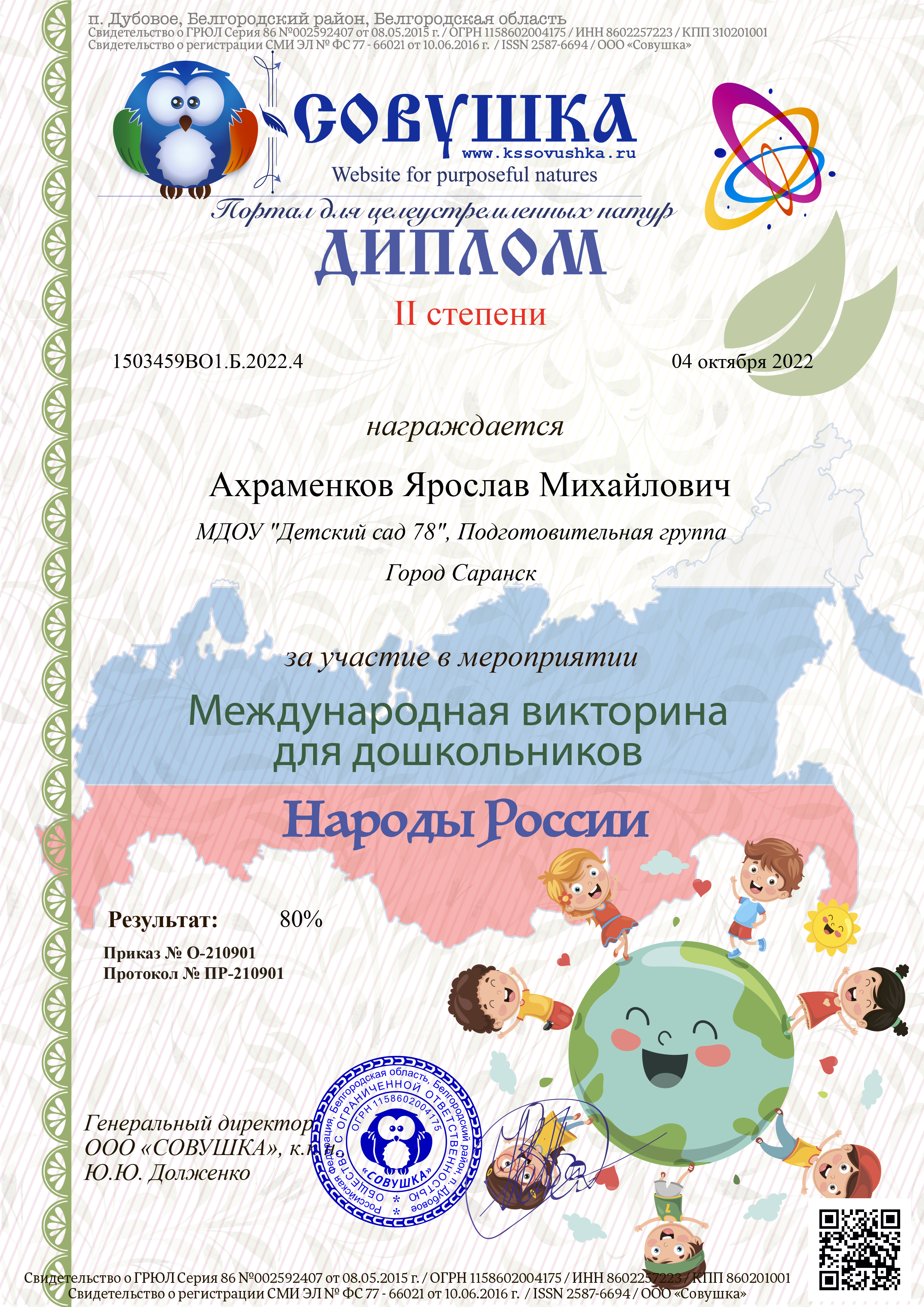 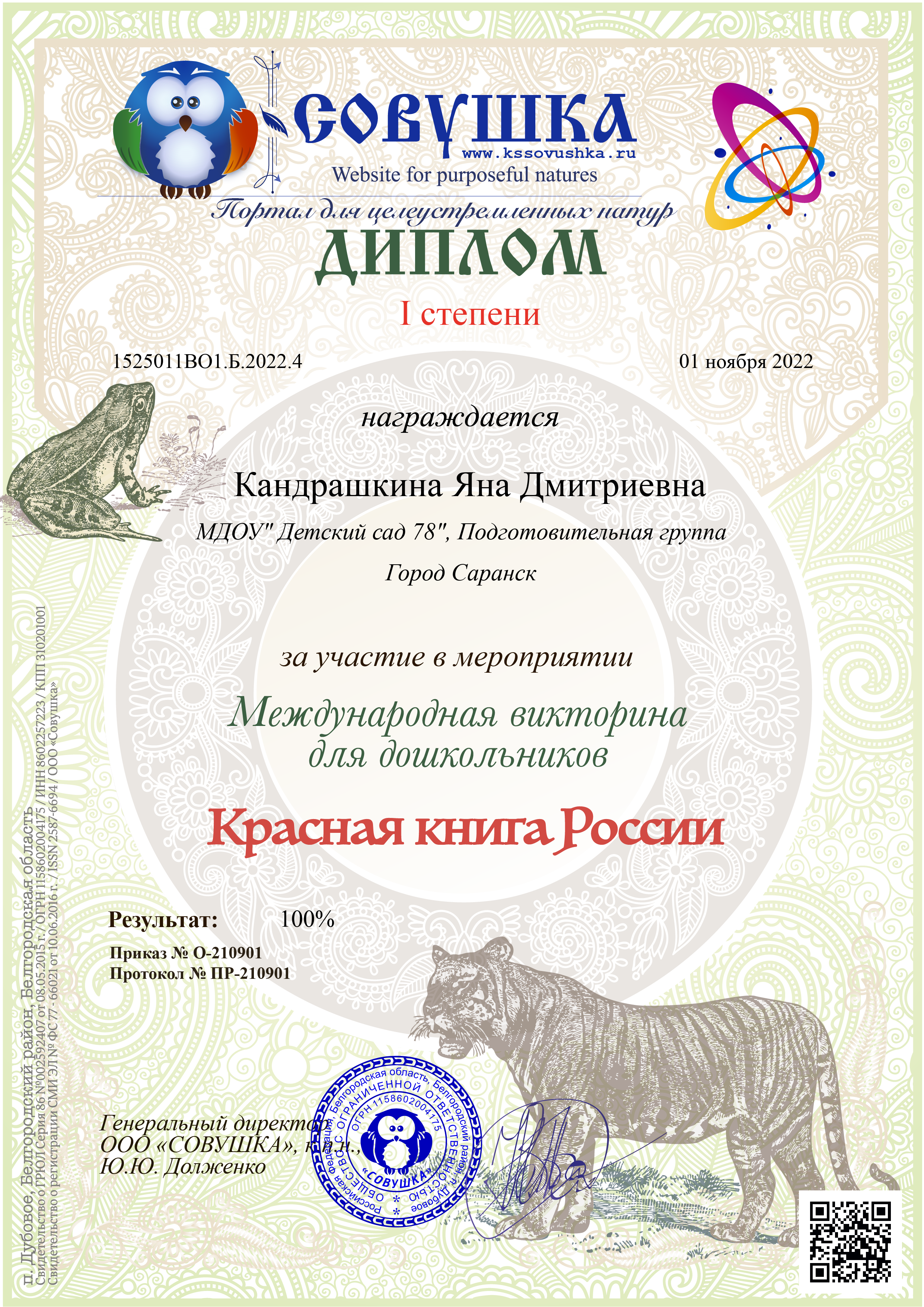 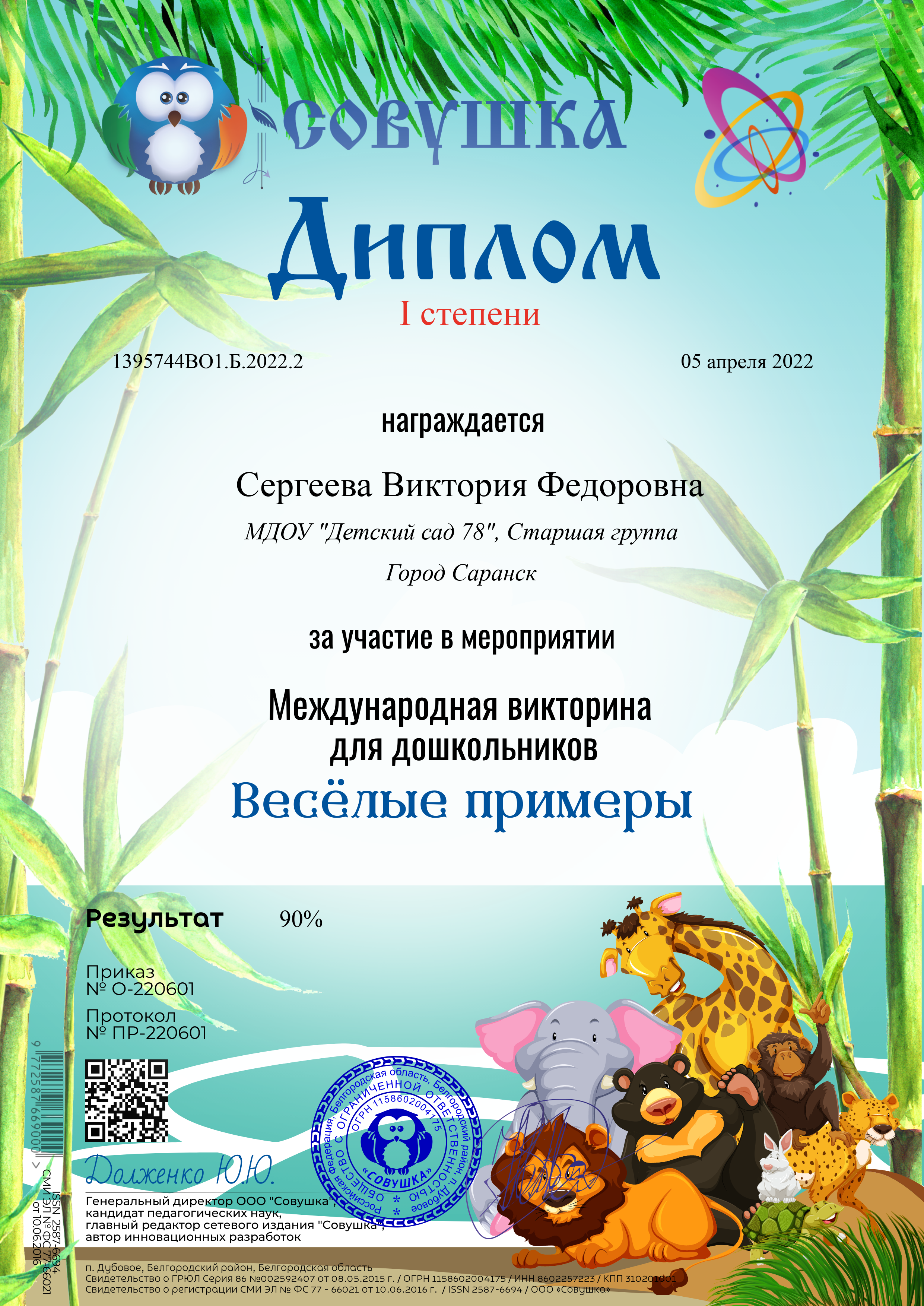 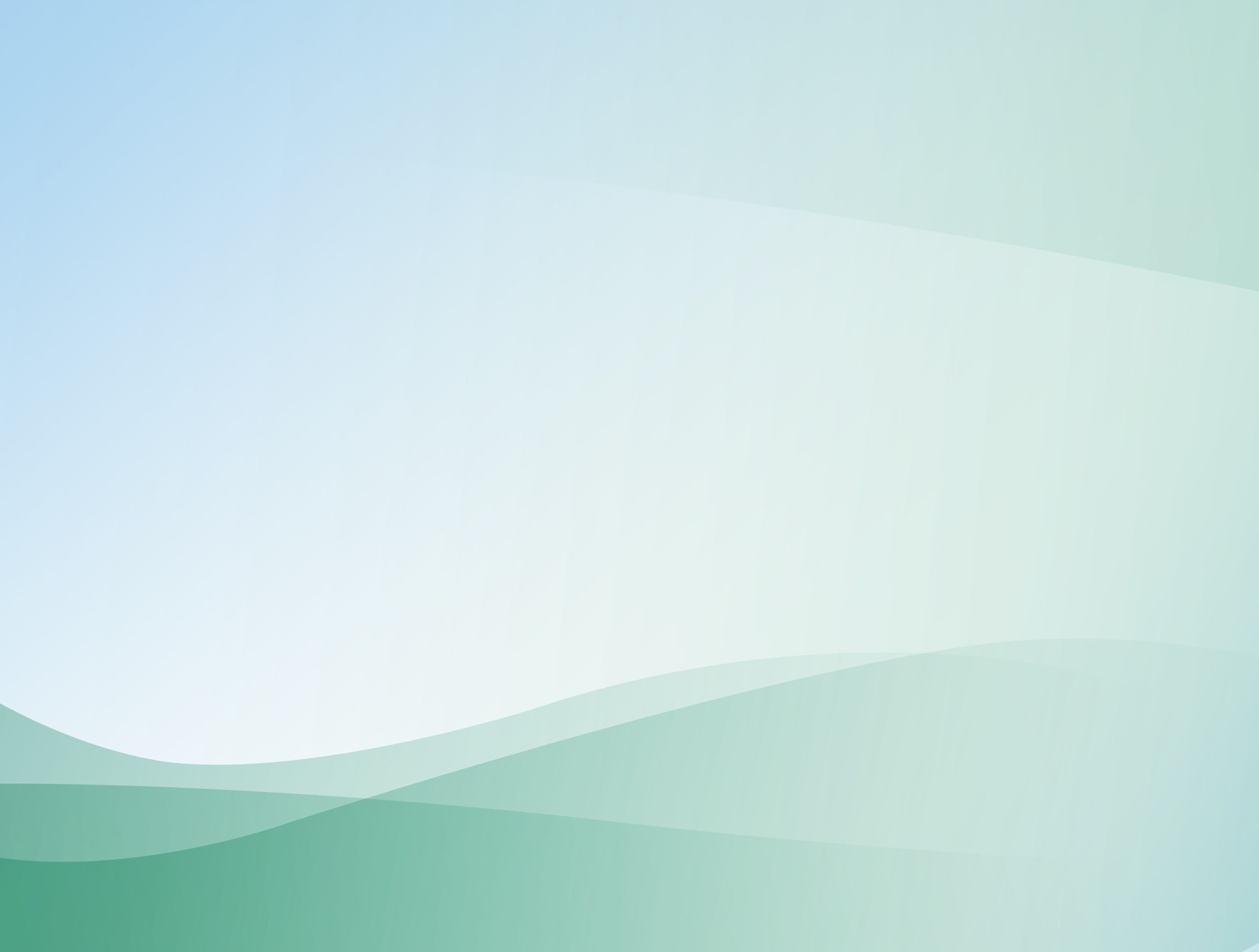 5. Наличие авторских программ, методических пособий
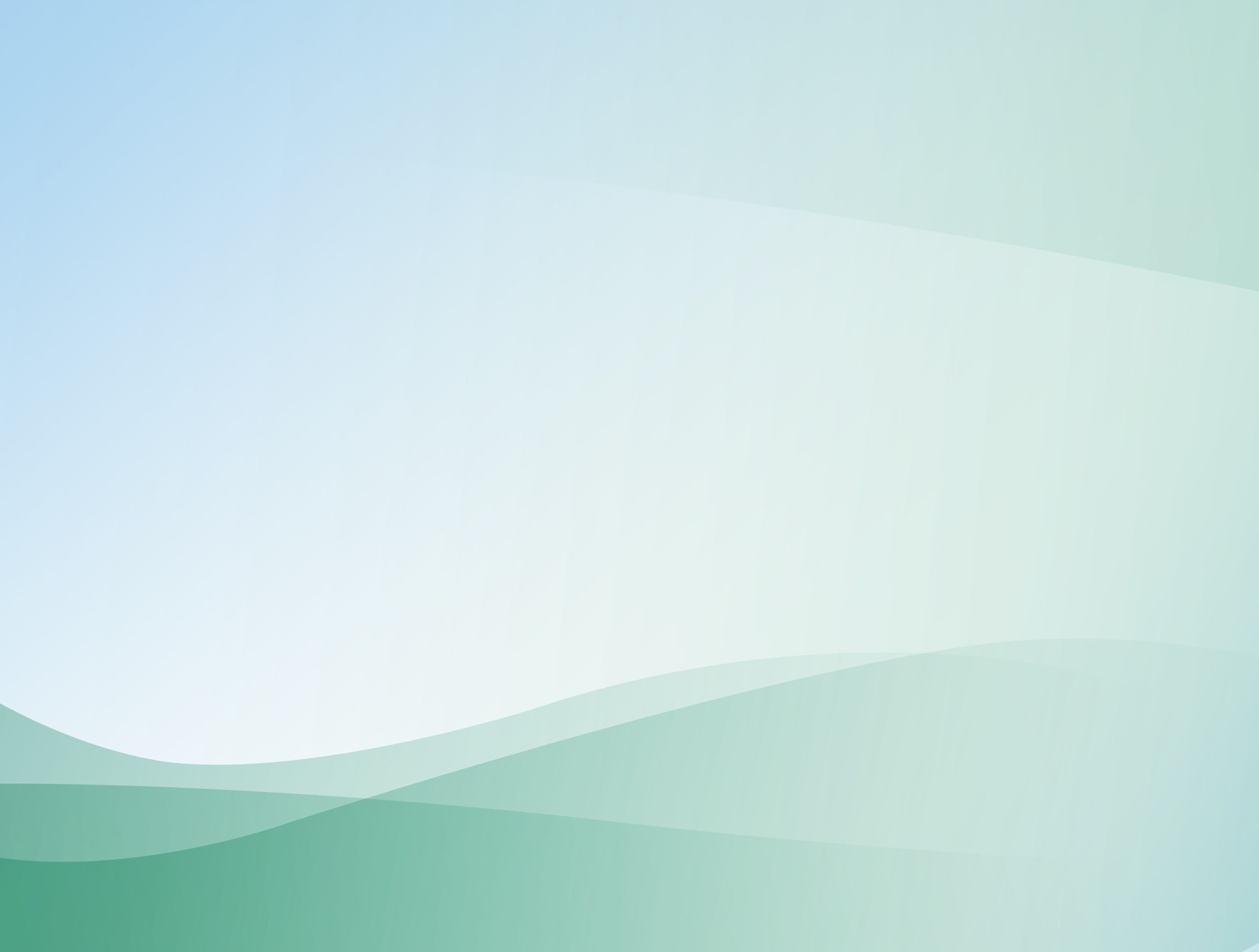 6. Выступление на заседаниях методических советов, научно-практических конференциях, педагогических чтениях, семинарах, секциях, форумах, радиопередачах (очно)
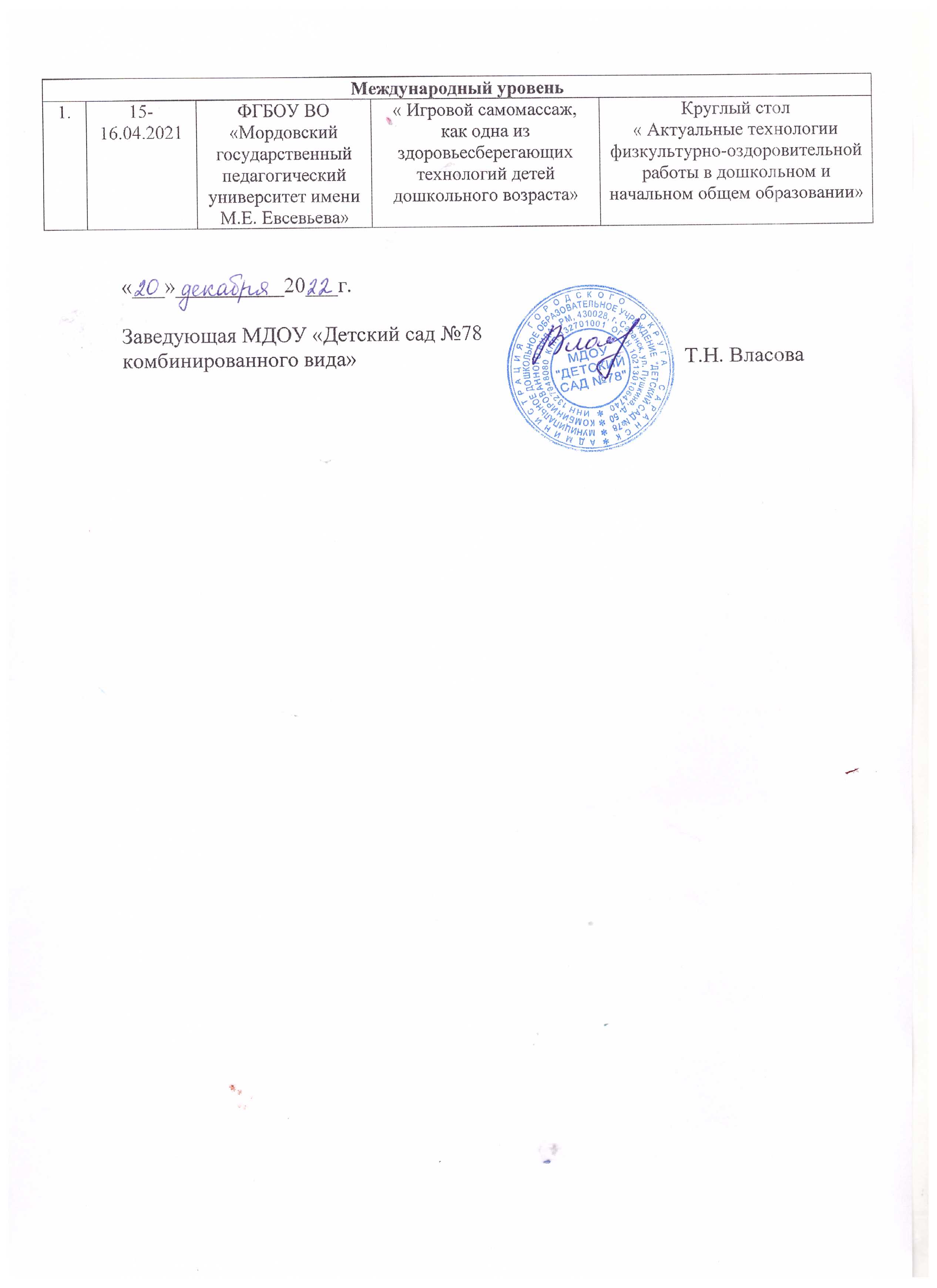 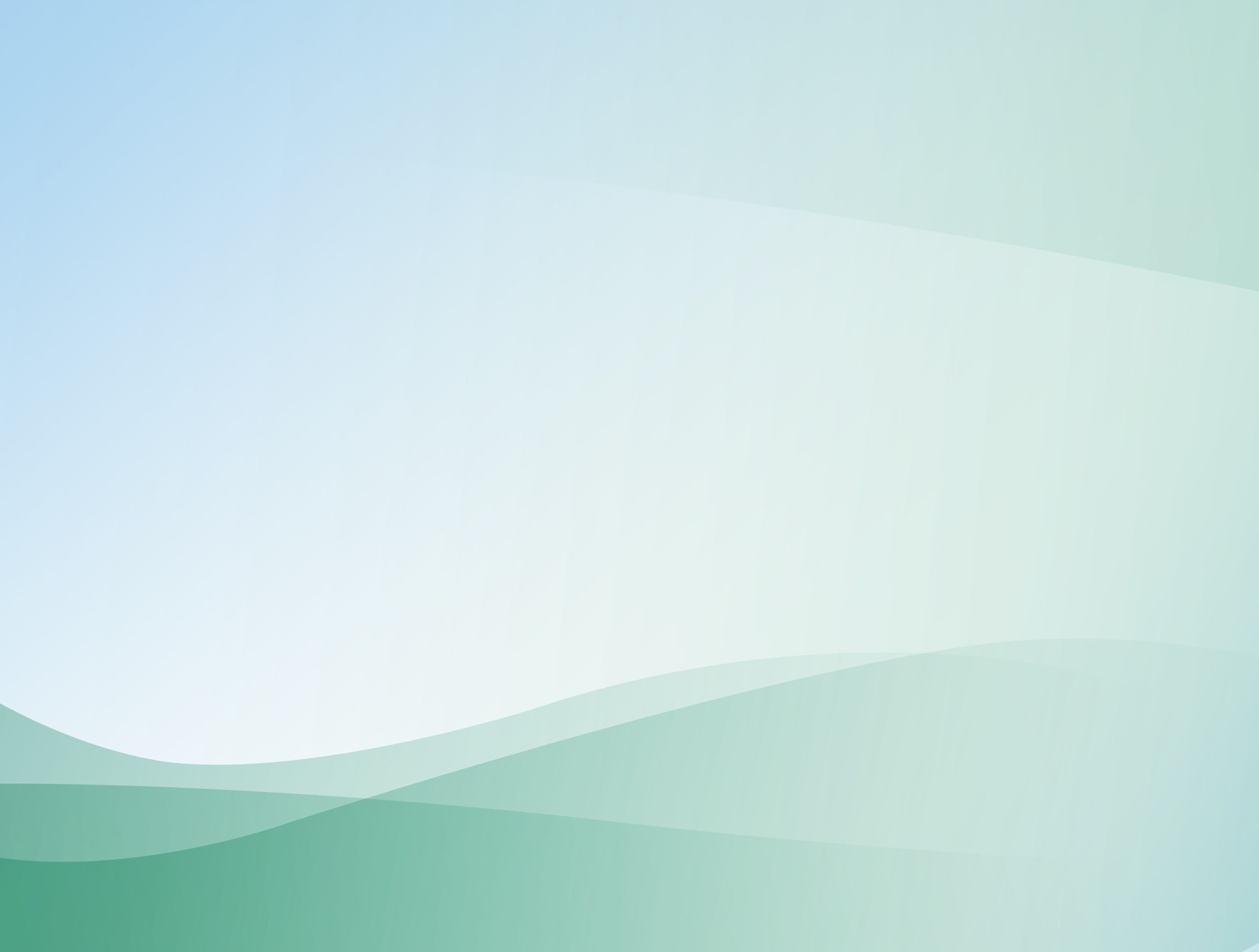 Республиканский уровень
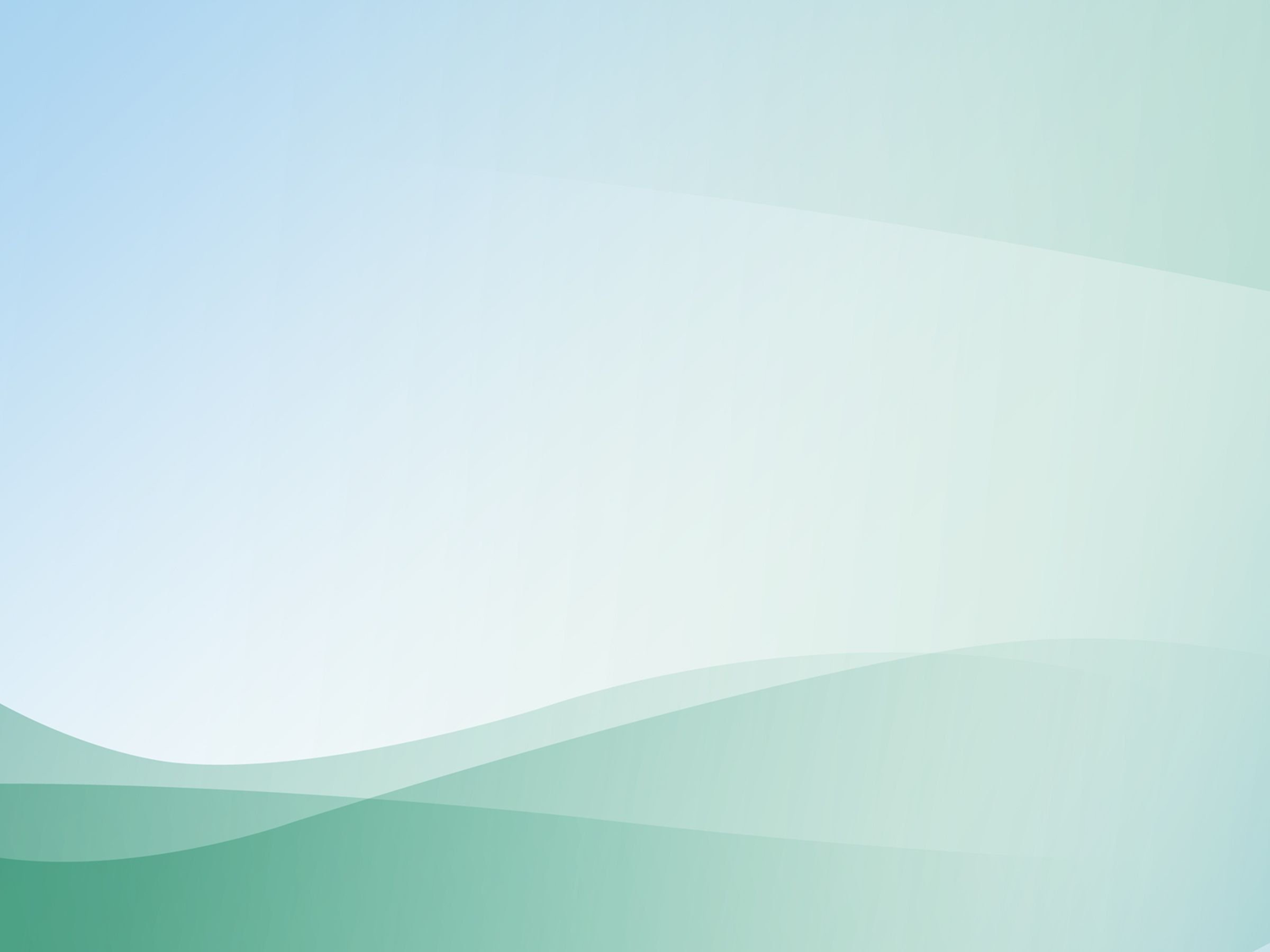 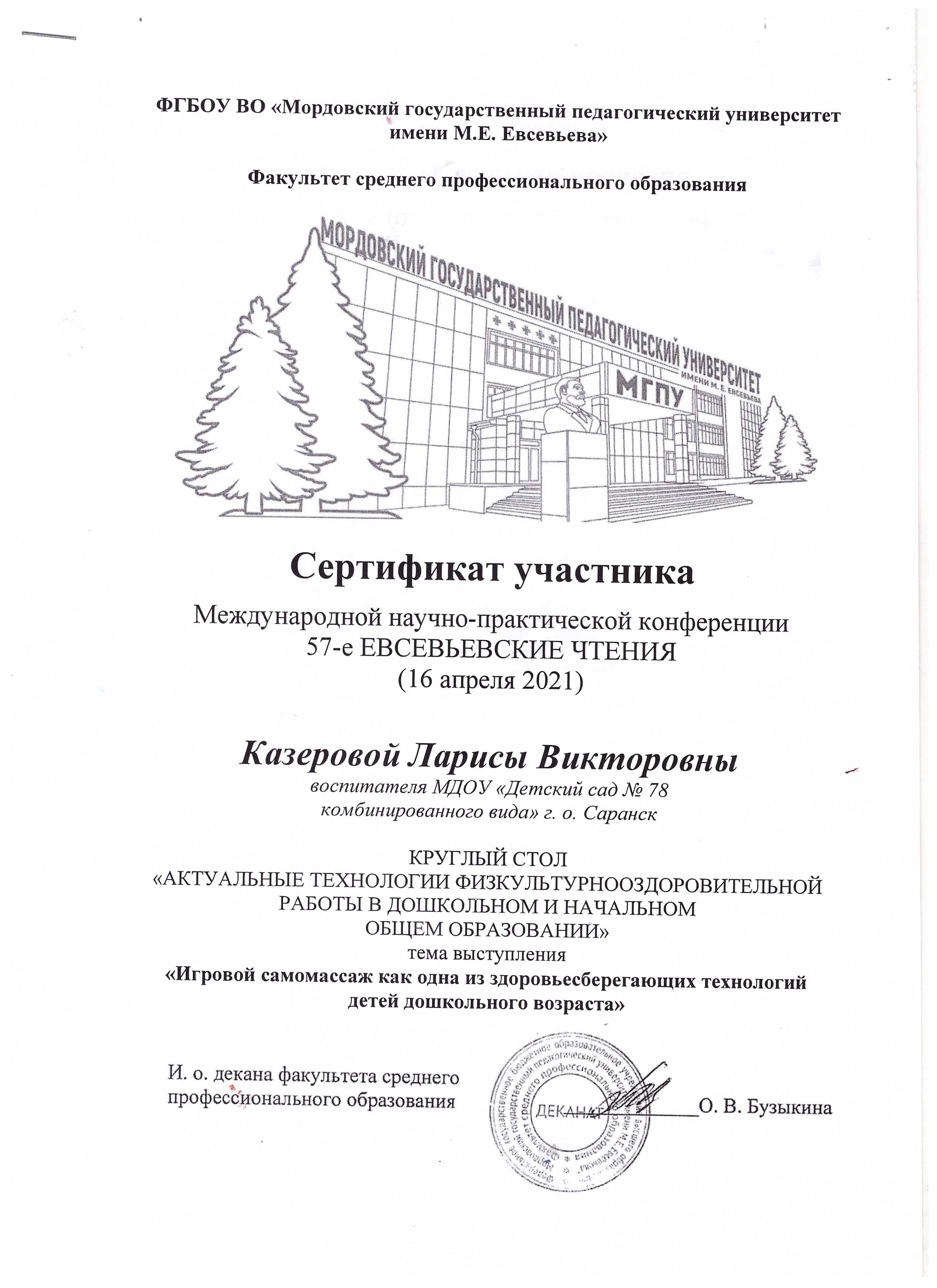 Международный уровень
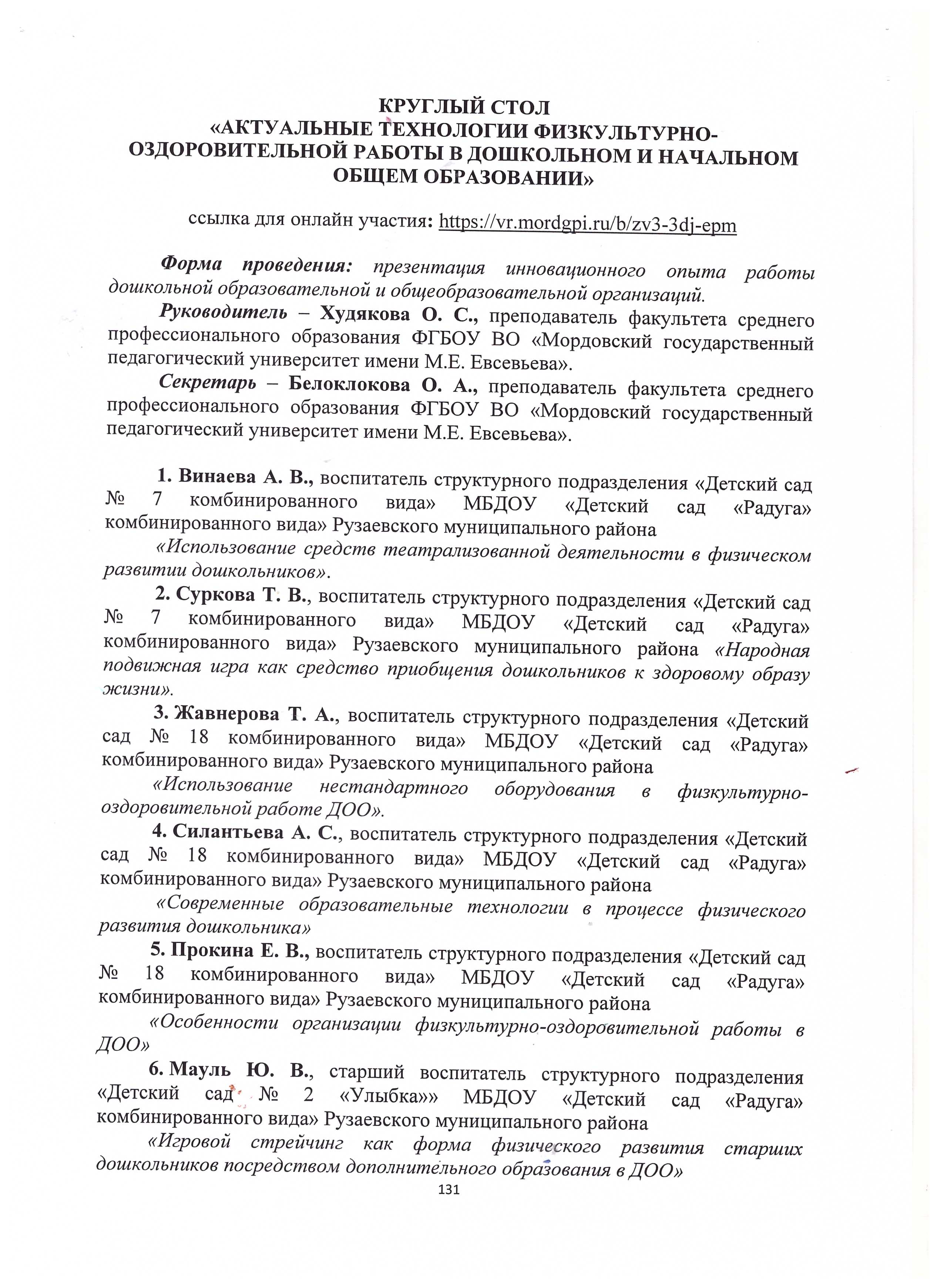 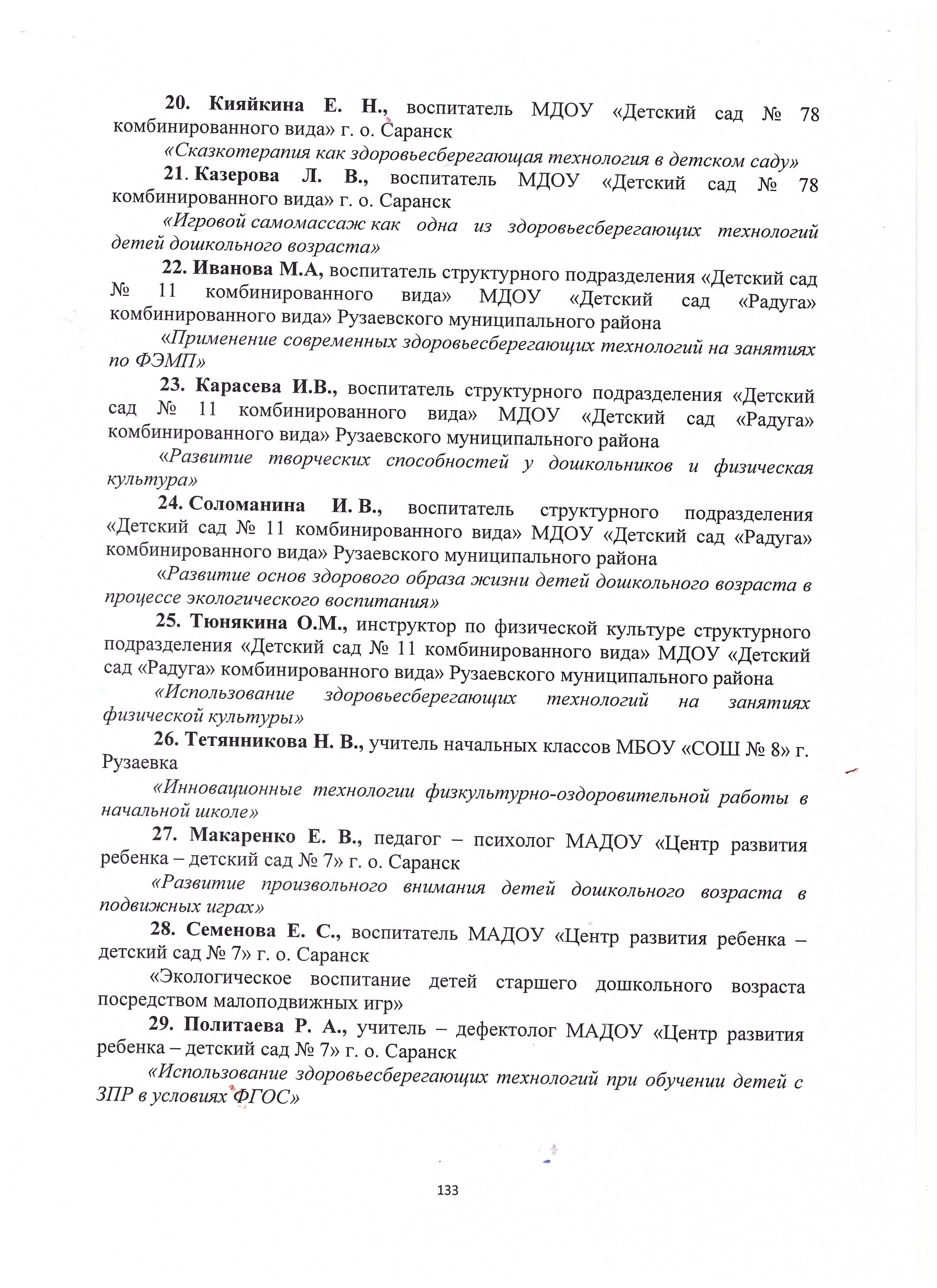 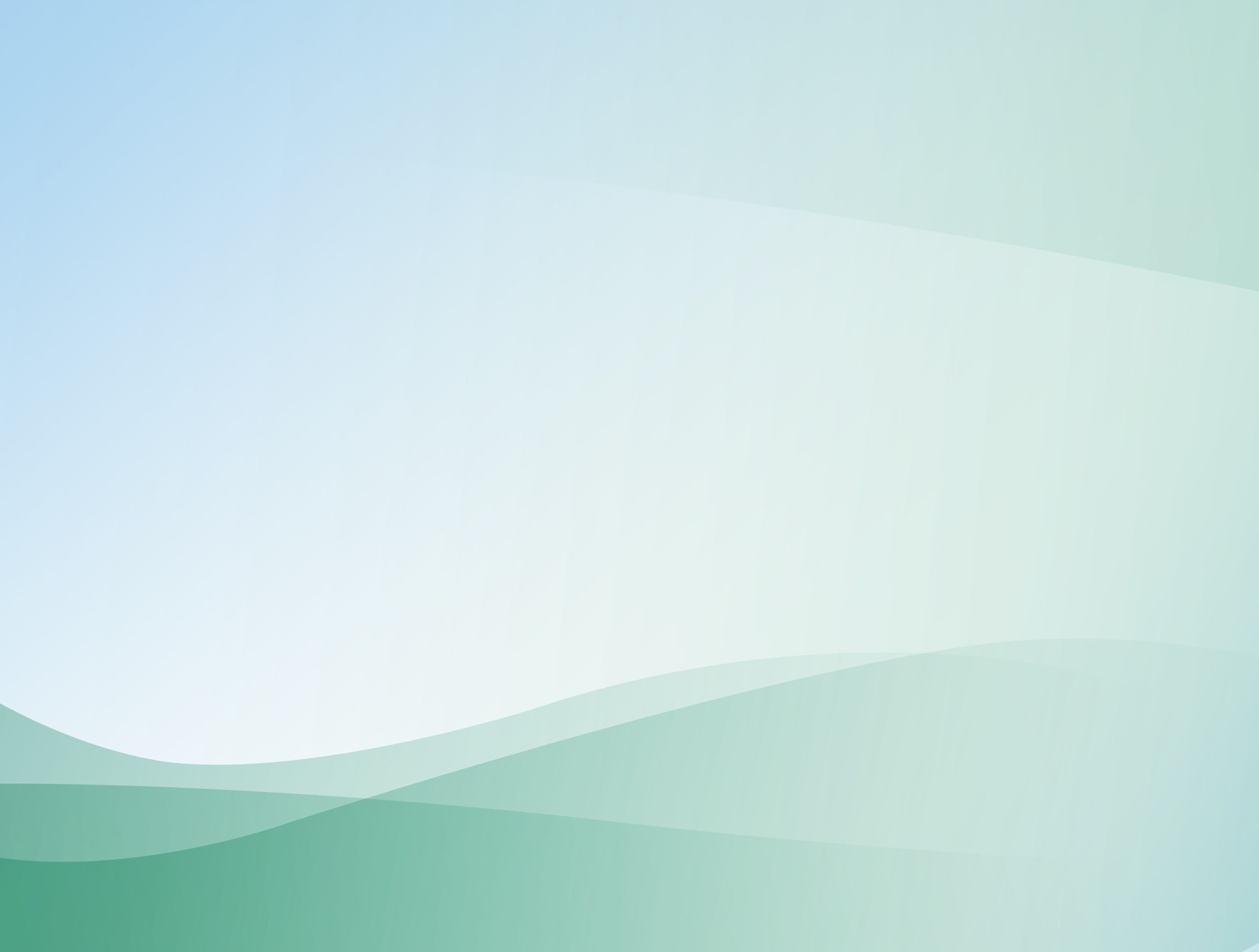 7. Проведение открытых занятий, мастер-классов, мероприятий
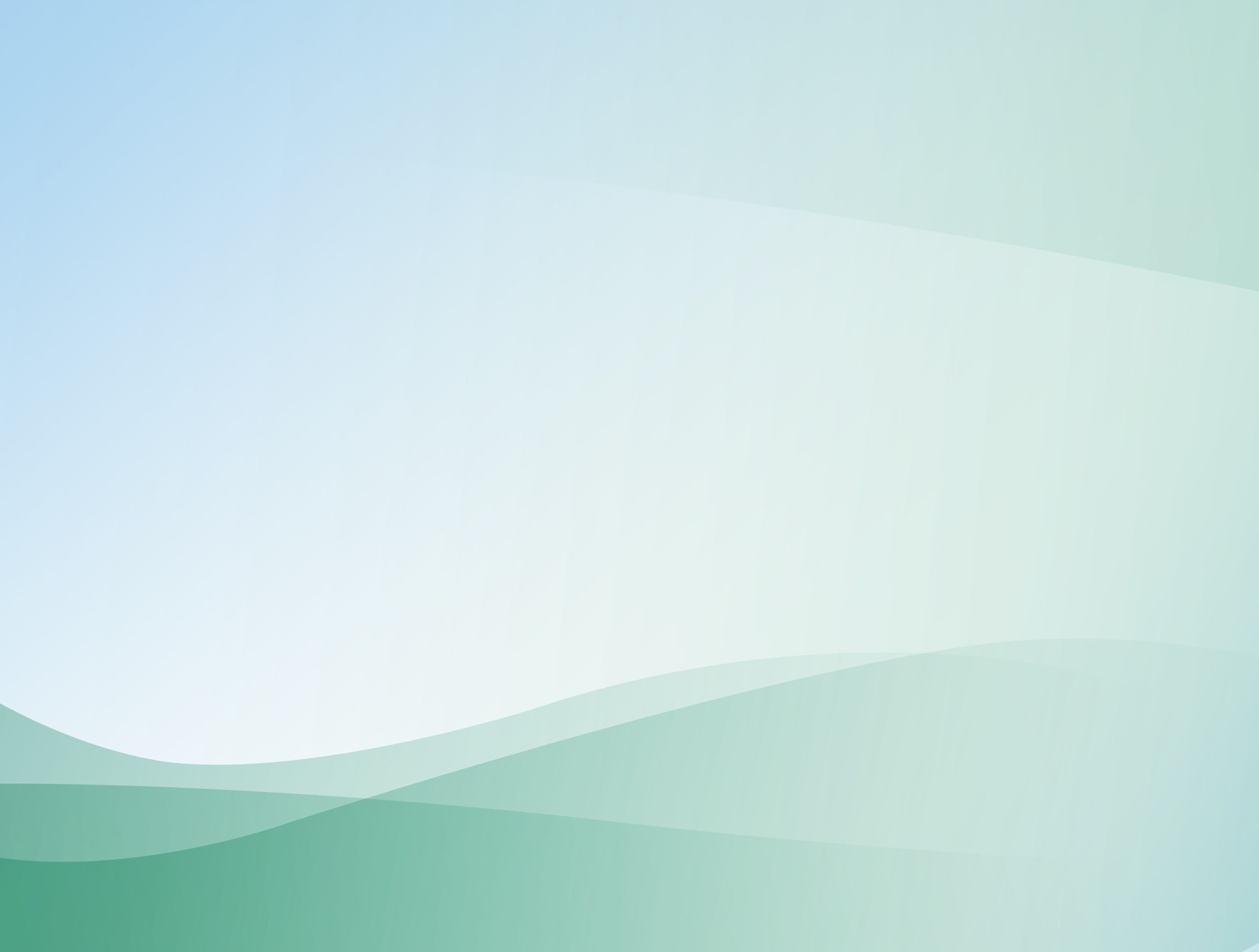 8. Экспертная деятельность
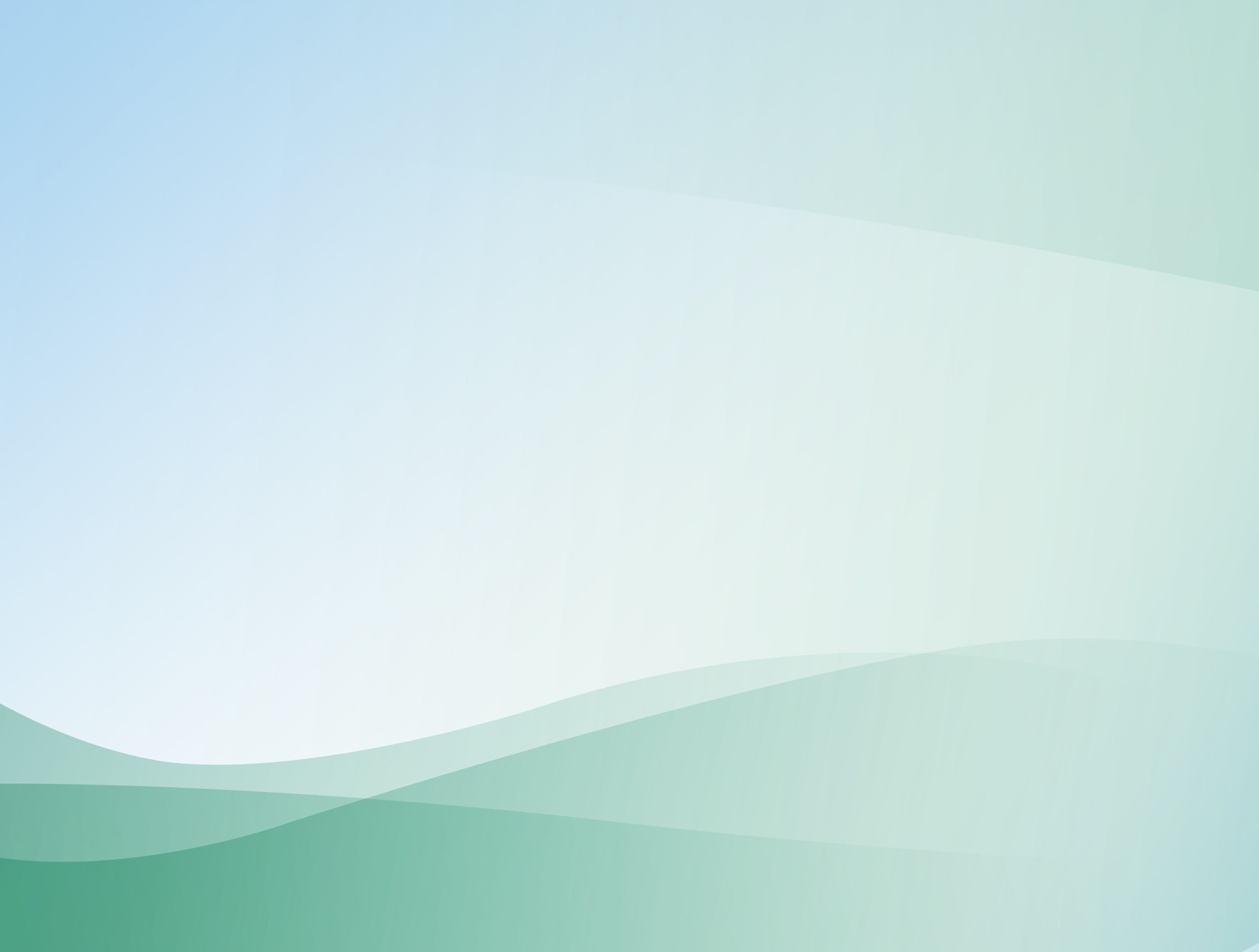 9. Общественно-педагогическая активность педагога: участие в комиссиях, педагогических сообществах, в жюри конкурсов
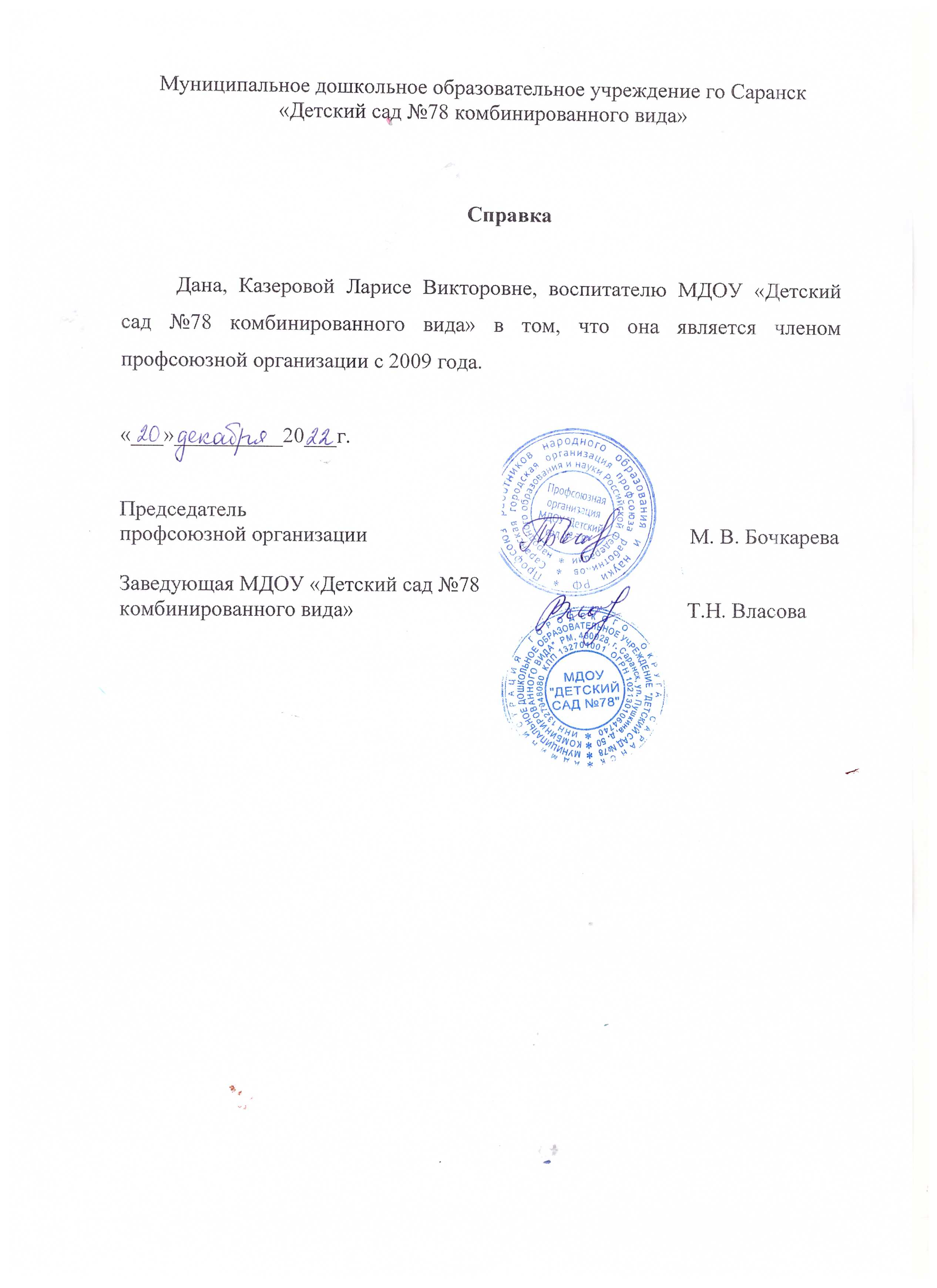 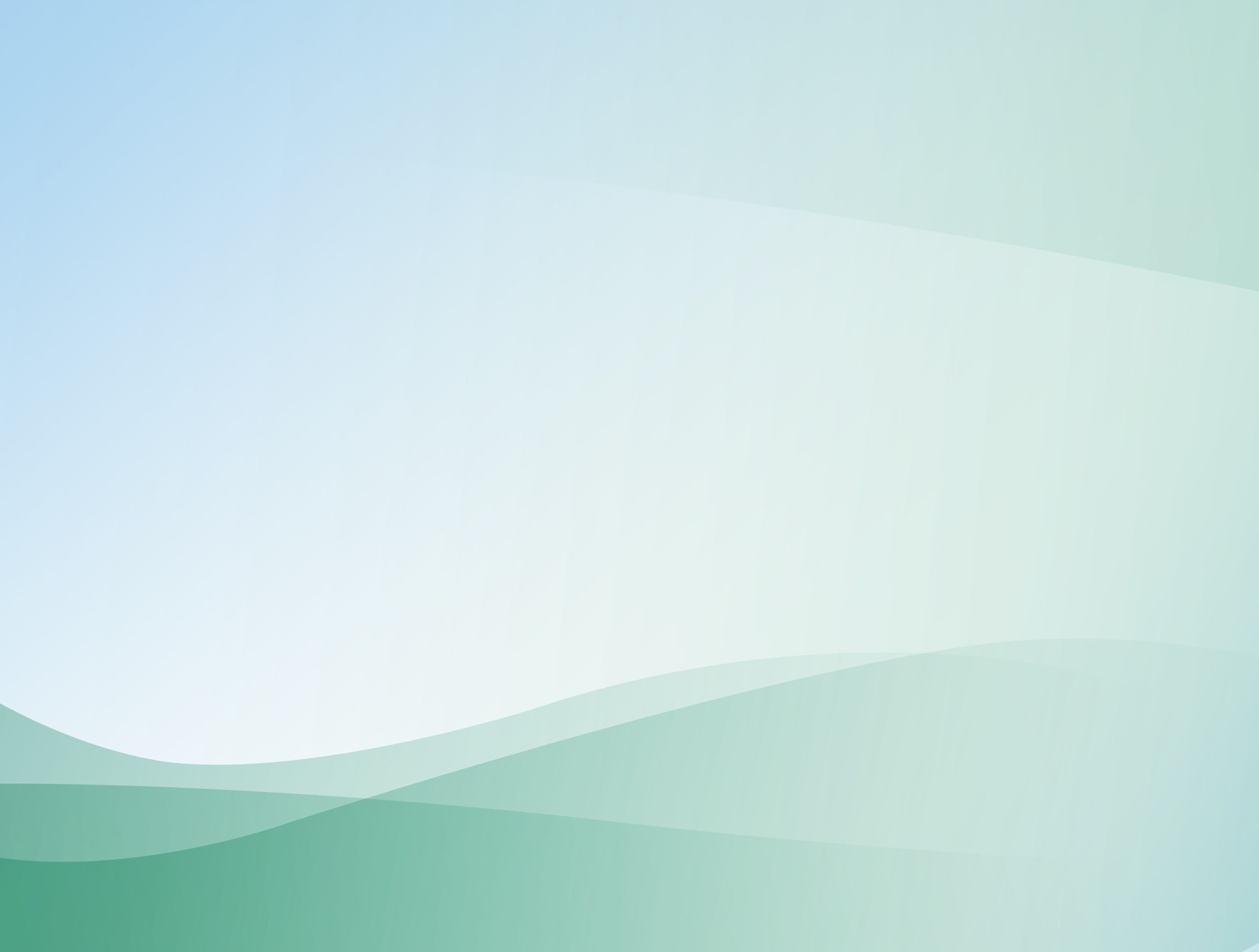 Республиканский уровень
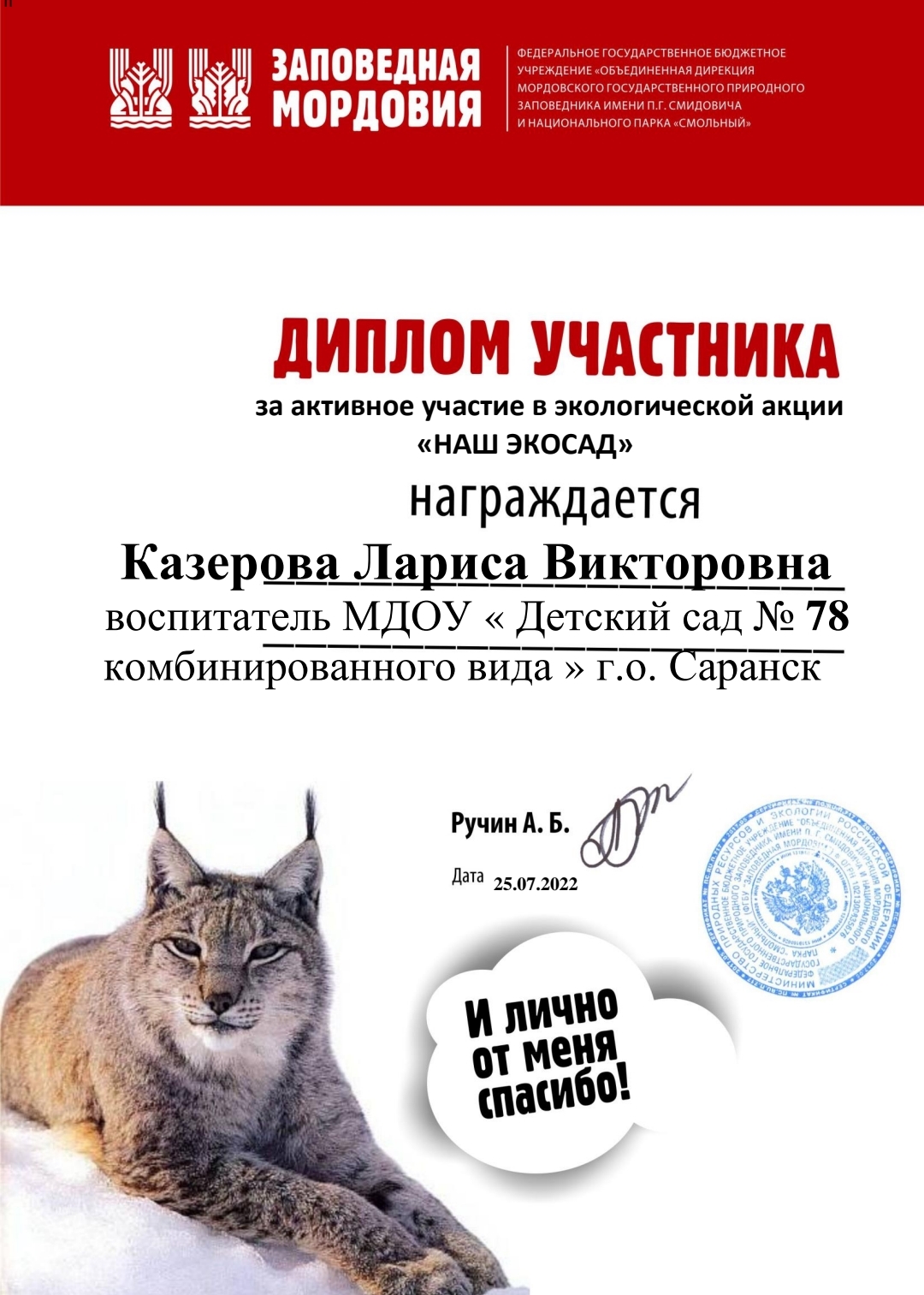 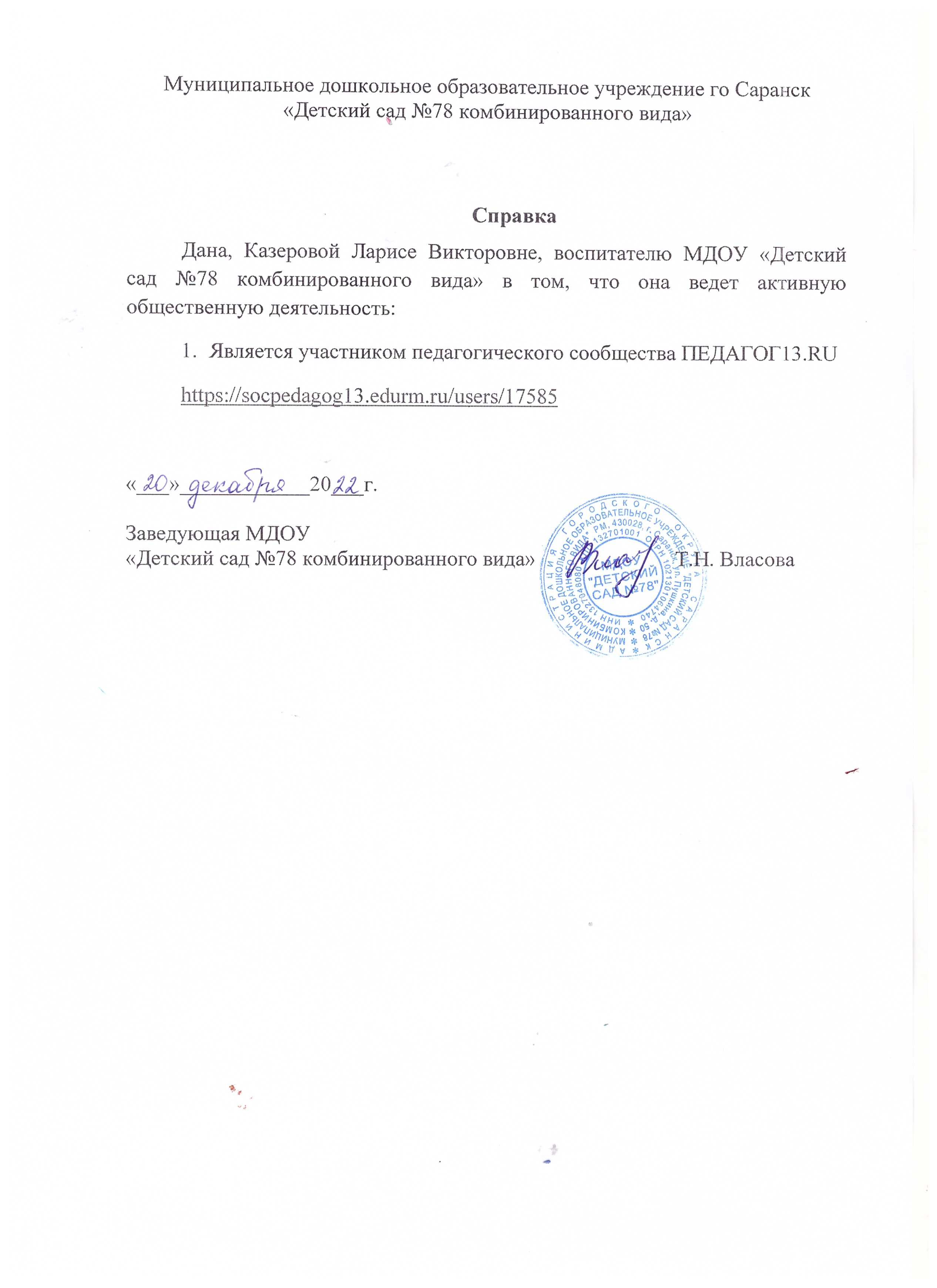 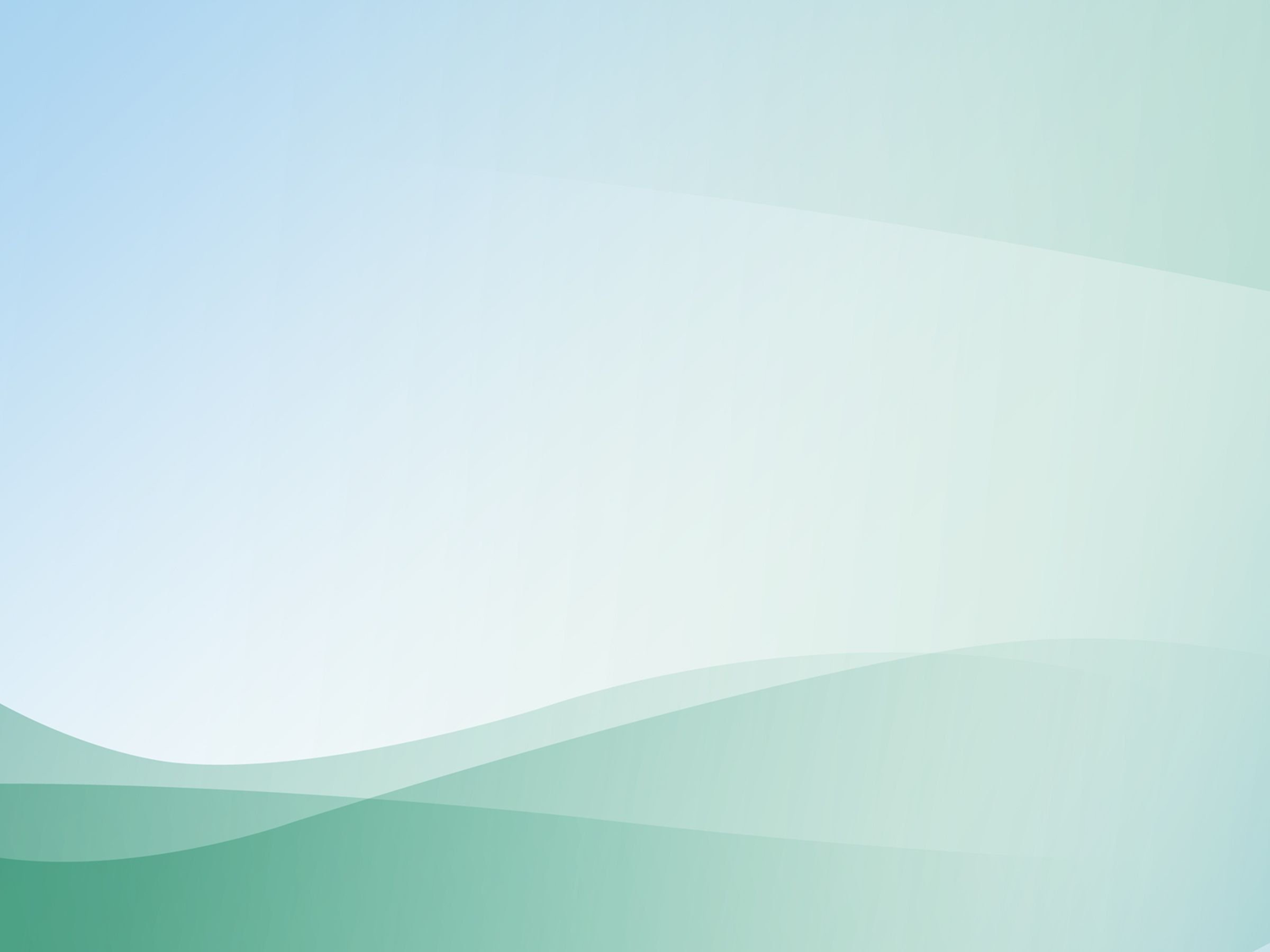 Всероссийский уровень
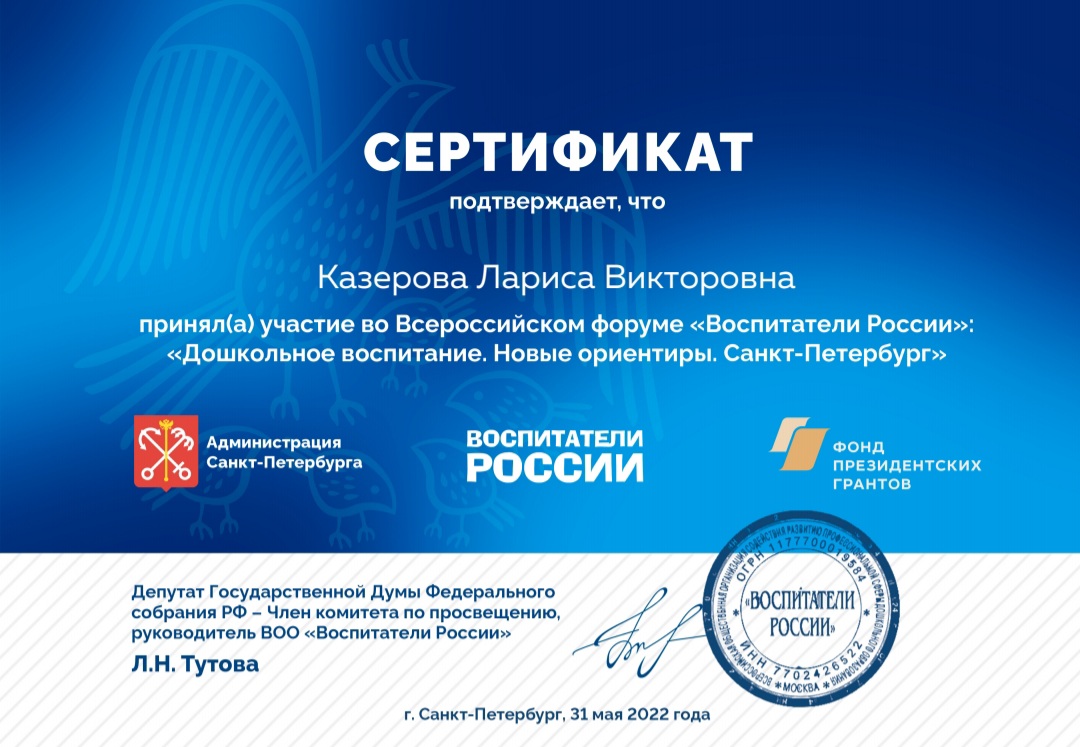 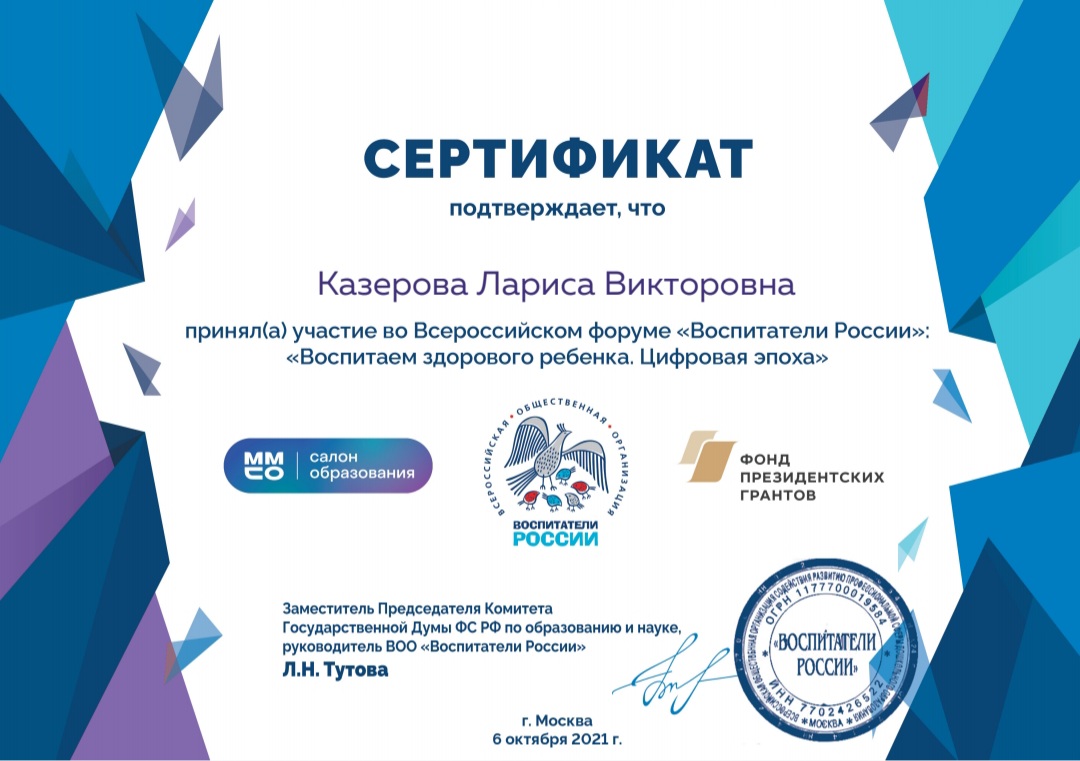 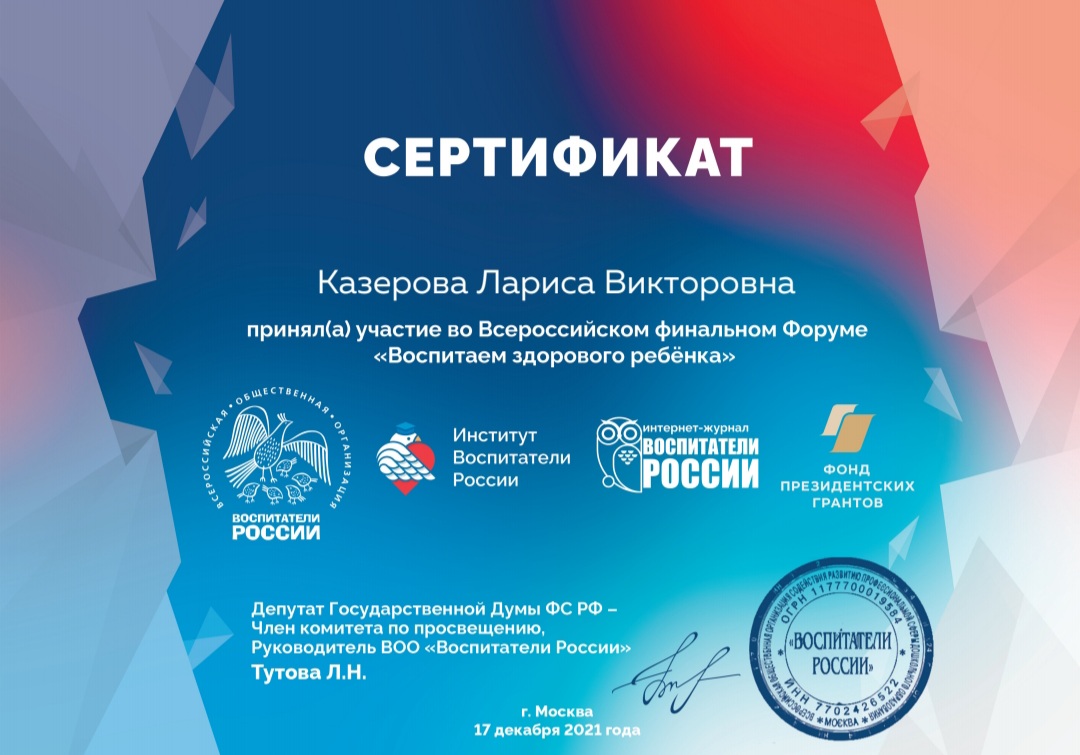 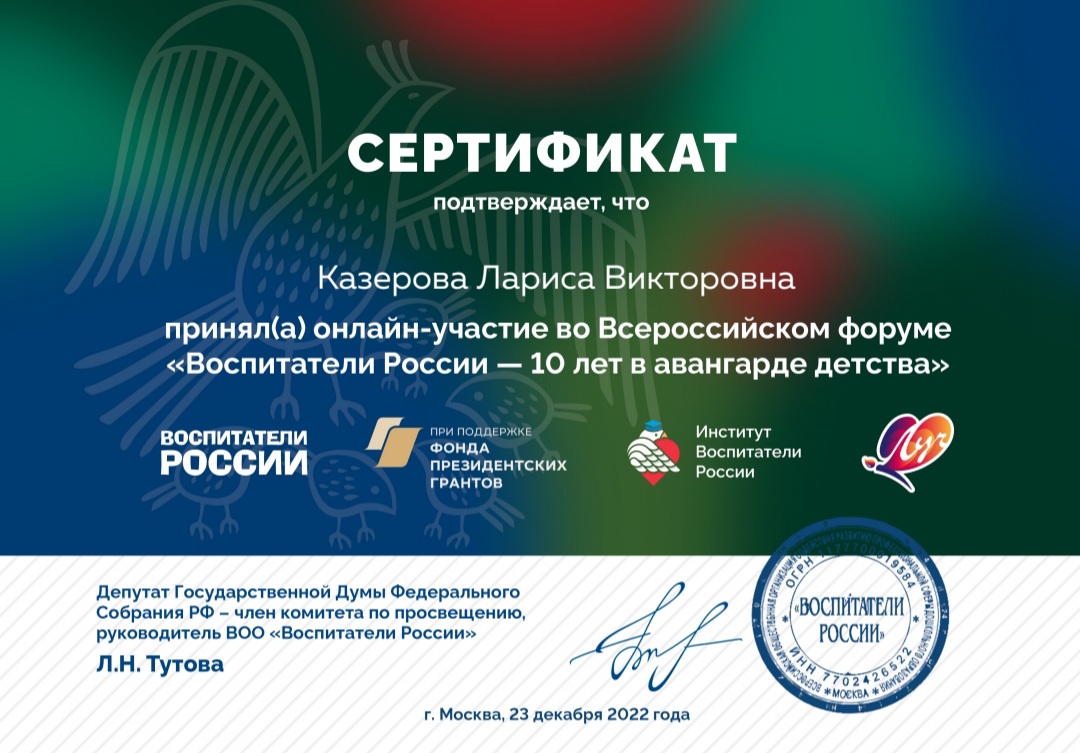 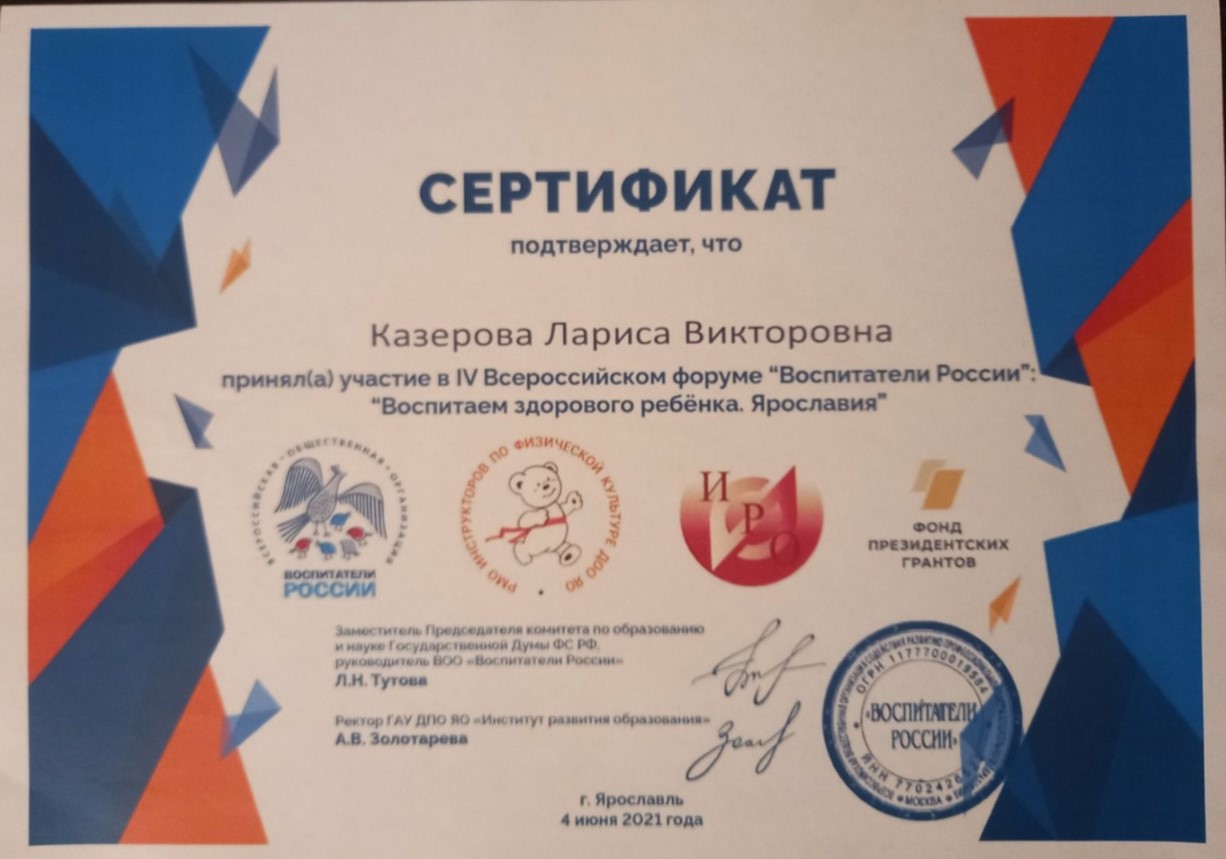 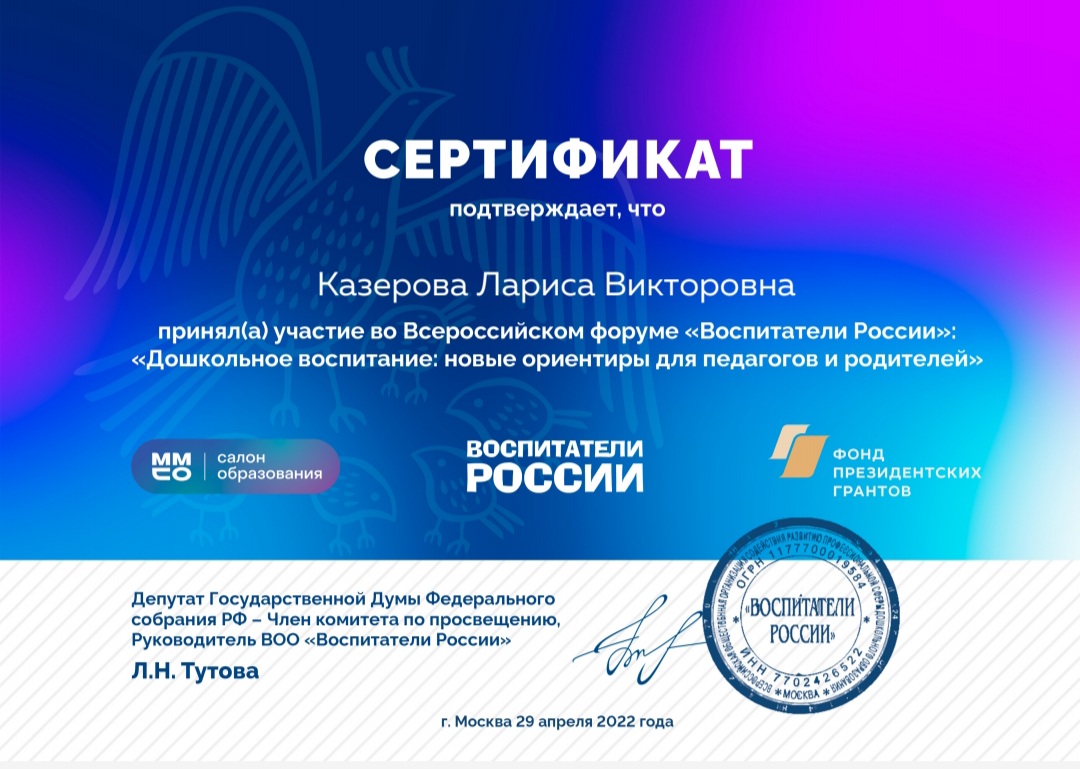 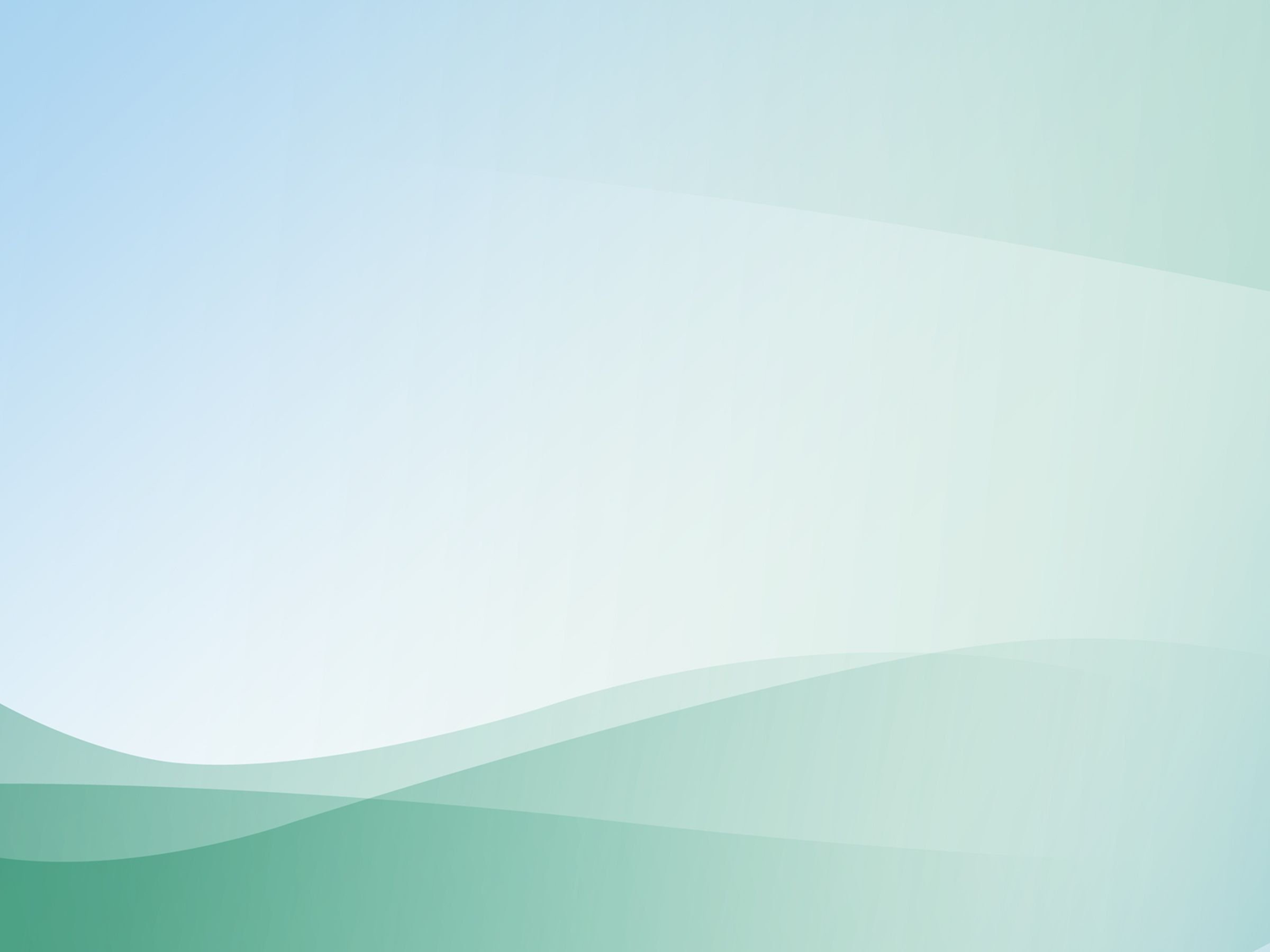 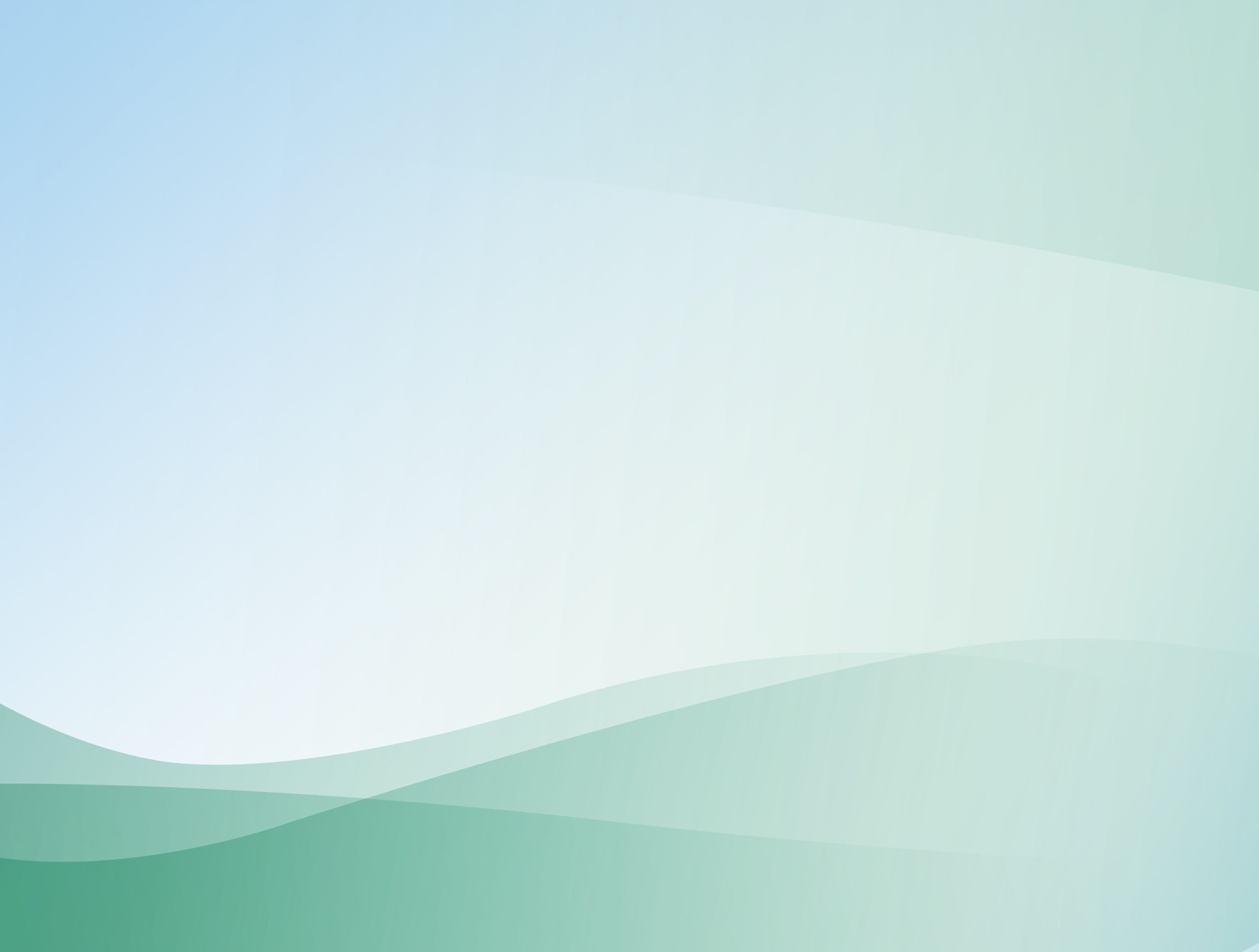 Международный уровень
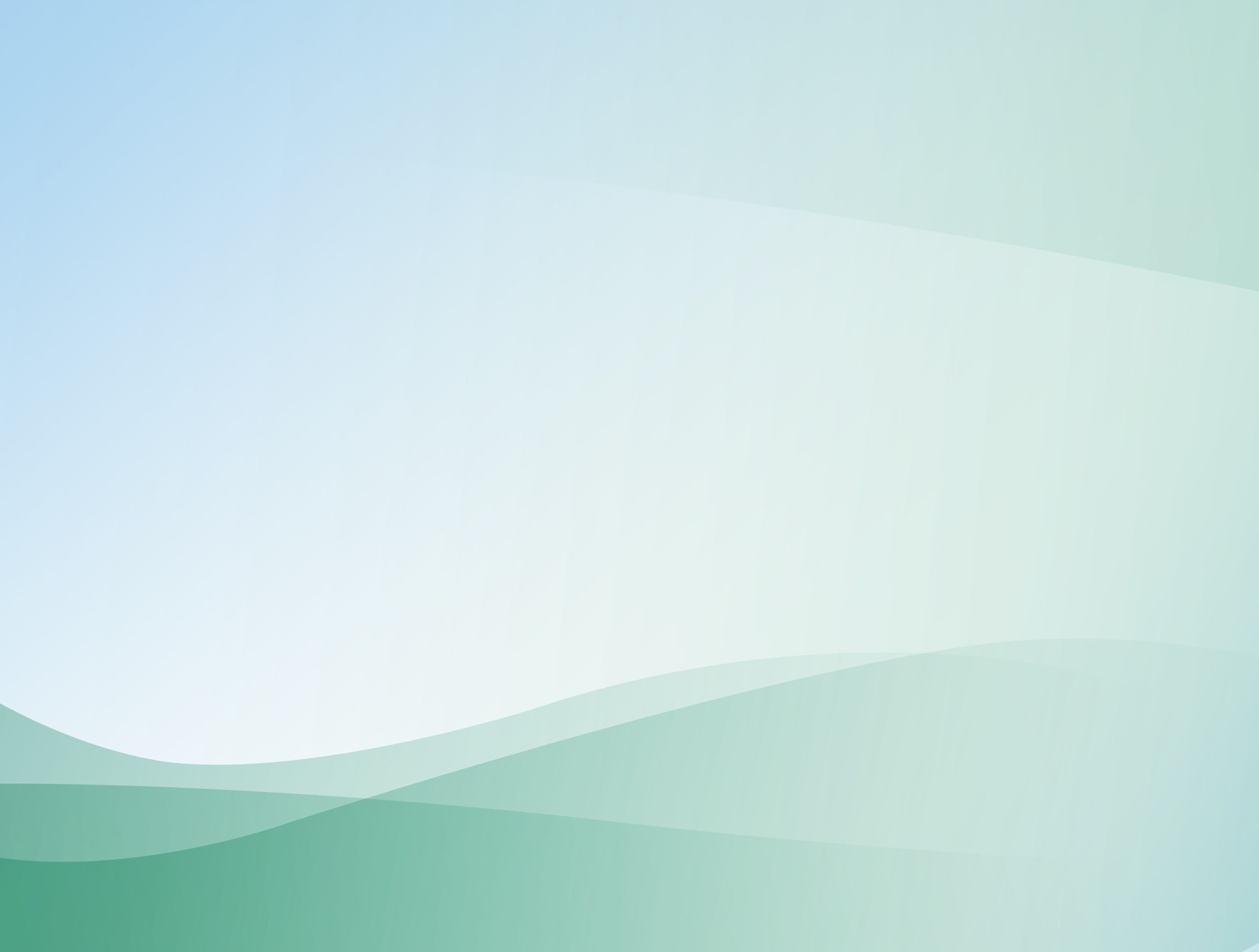 10. Позитивные результаты работы с воспитанниками
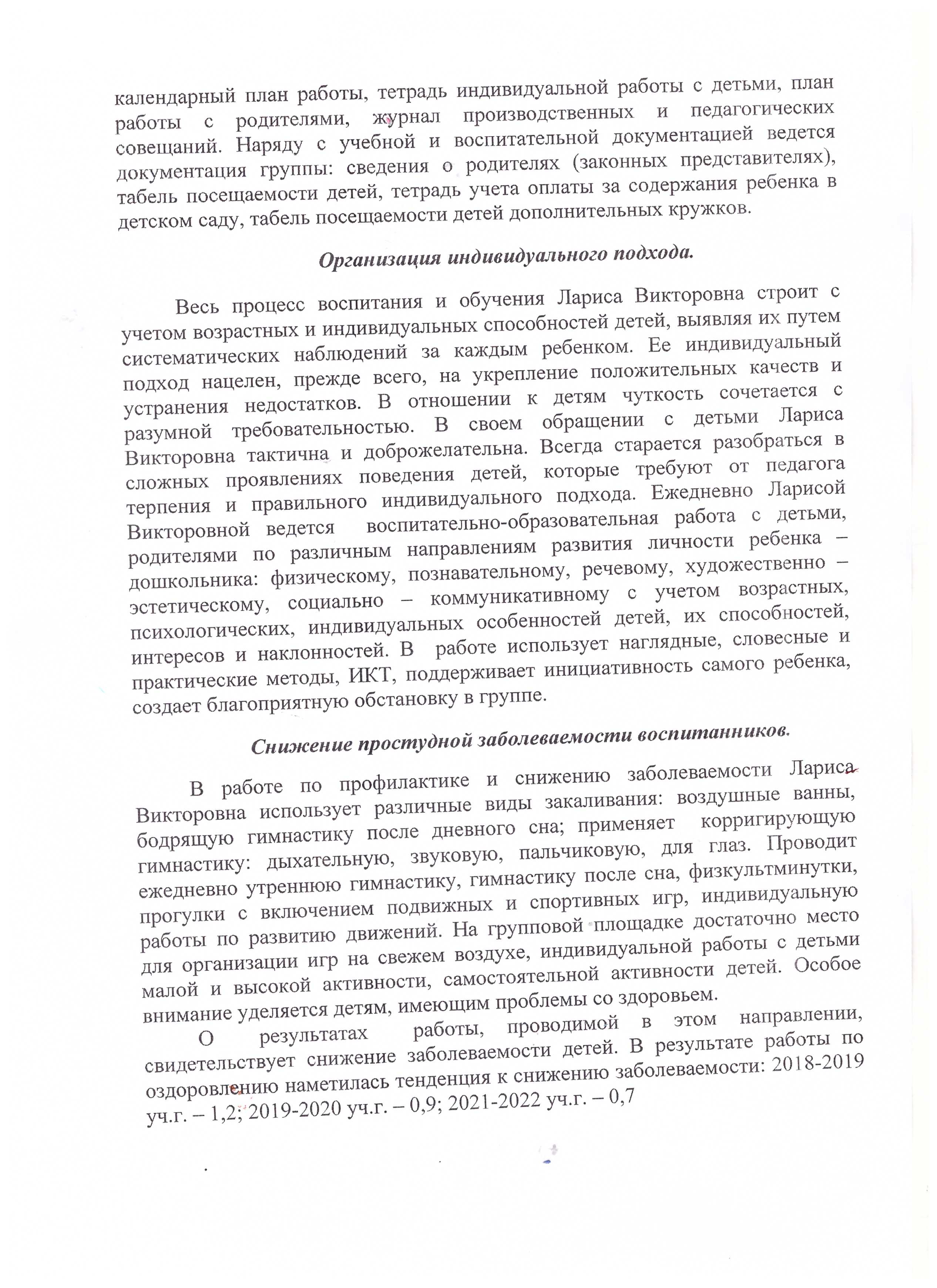 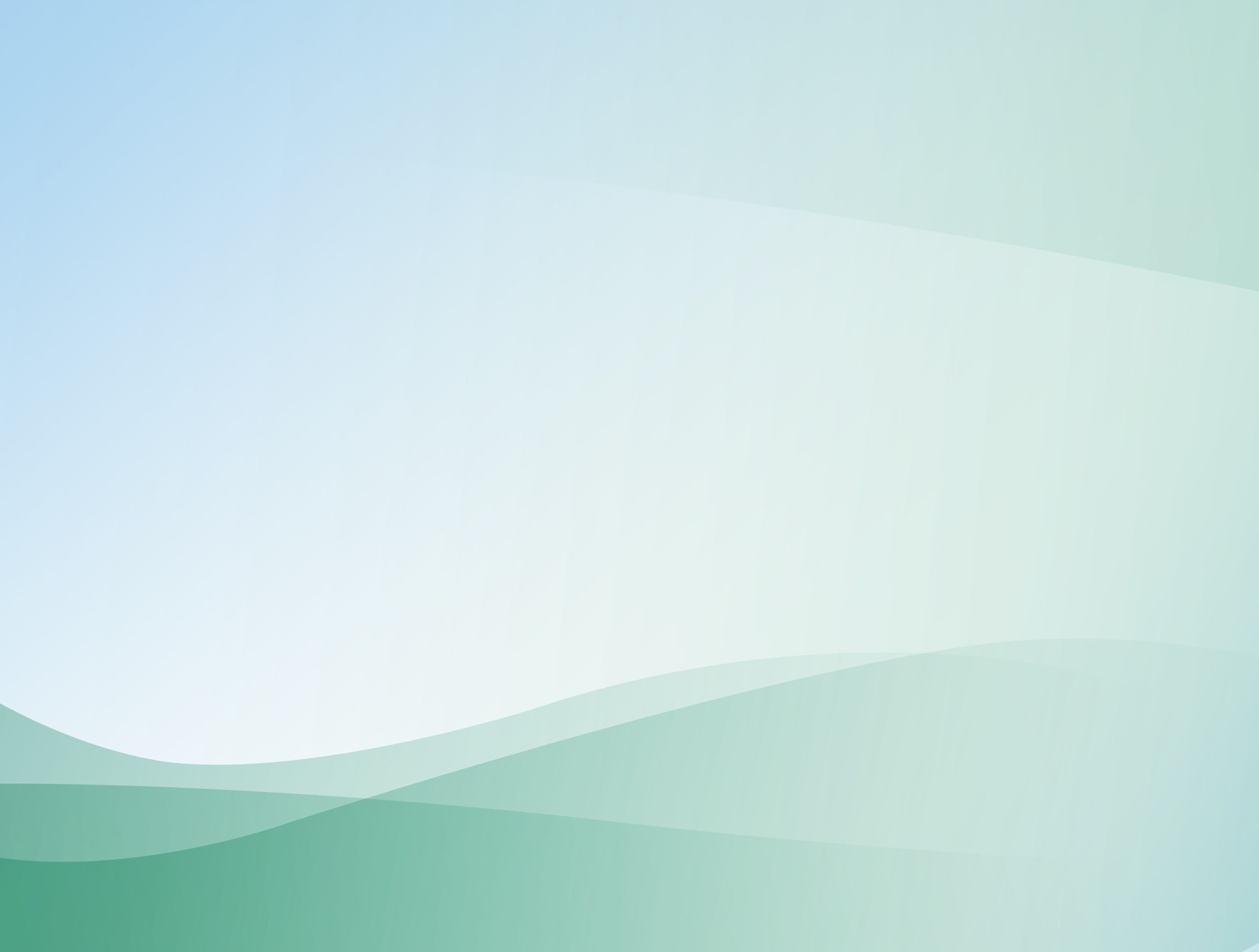 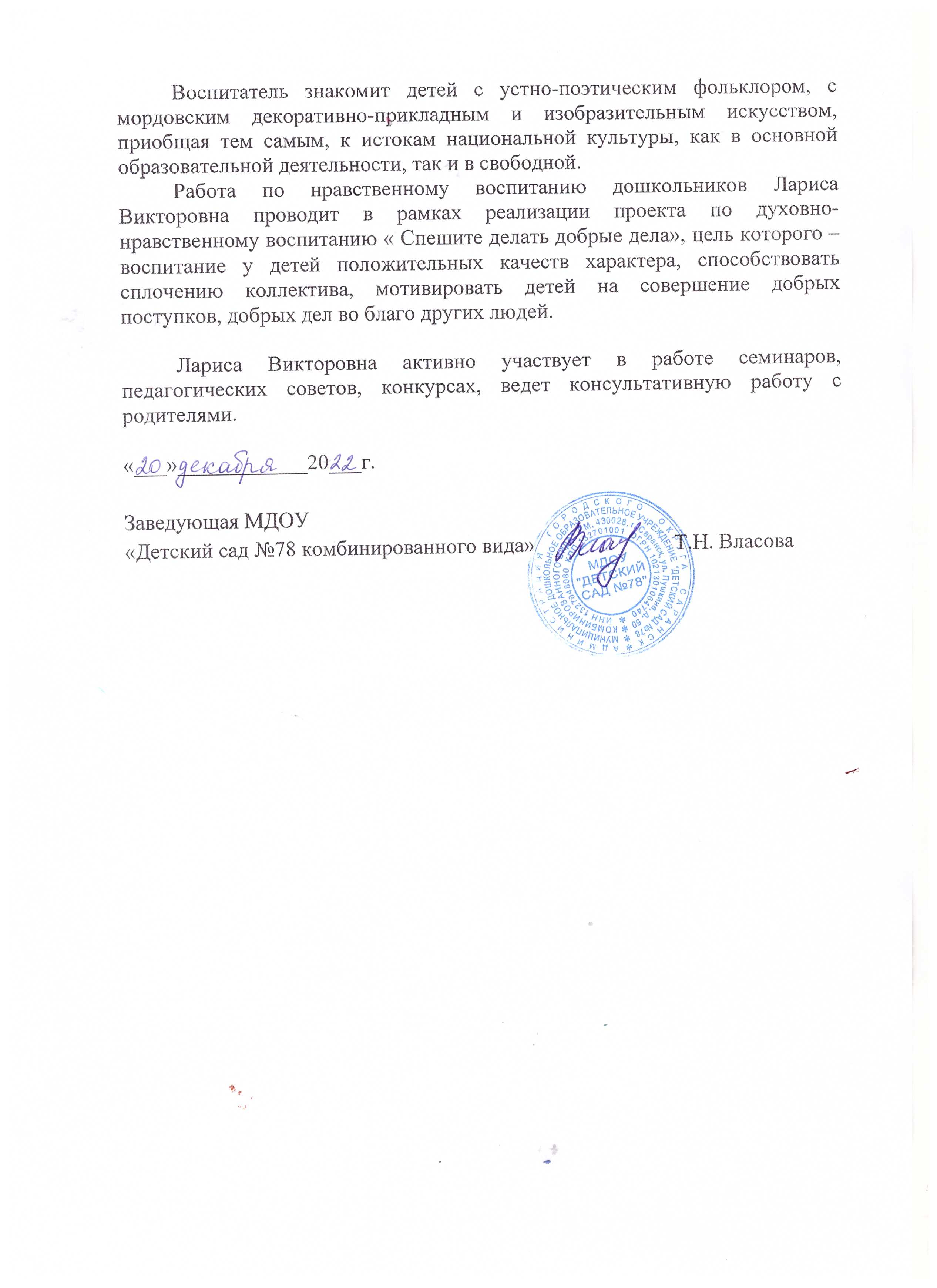 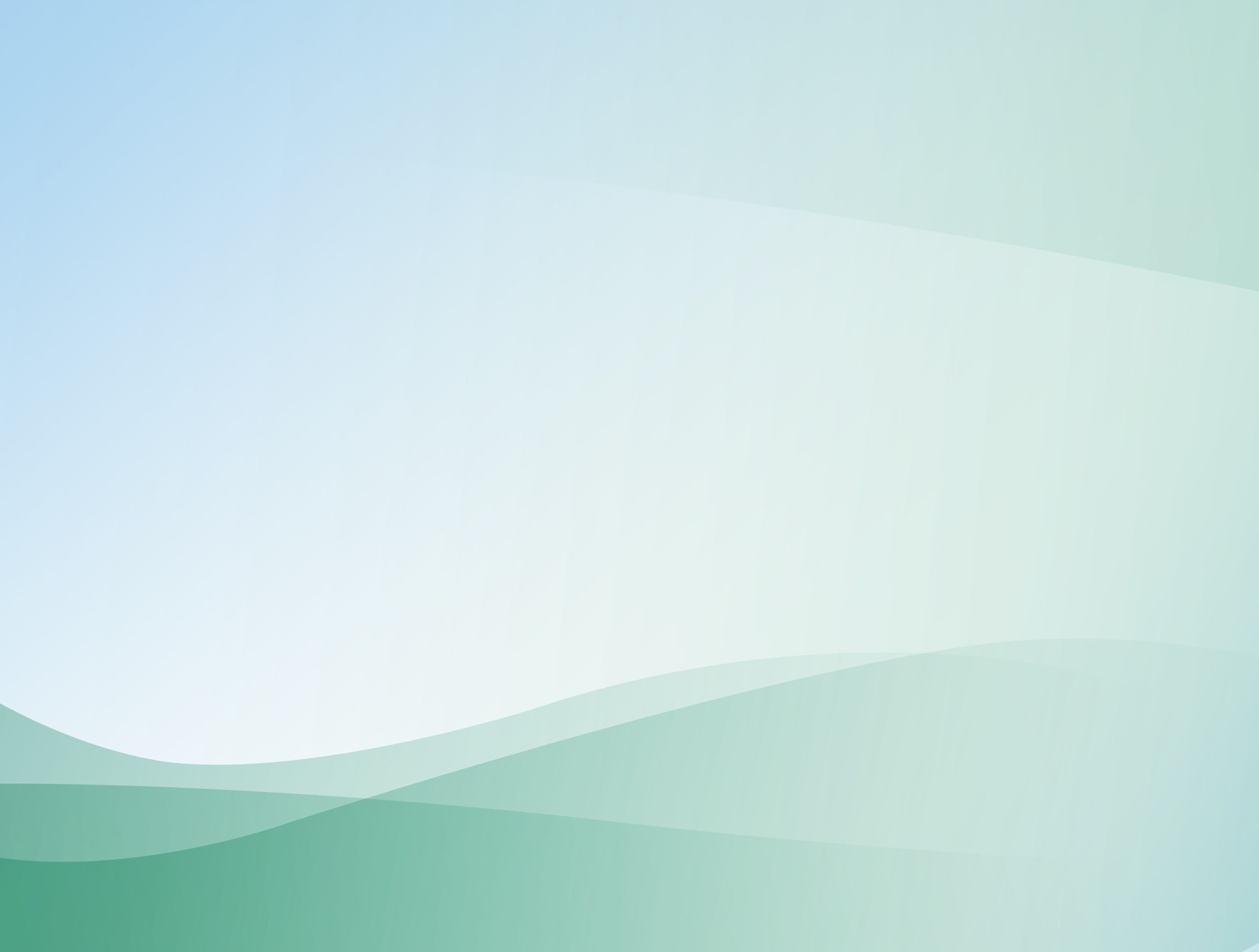 11. Качество взаимодействия с родителями:
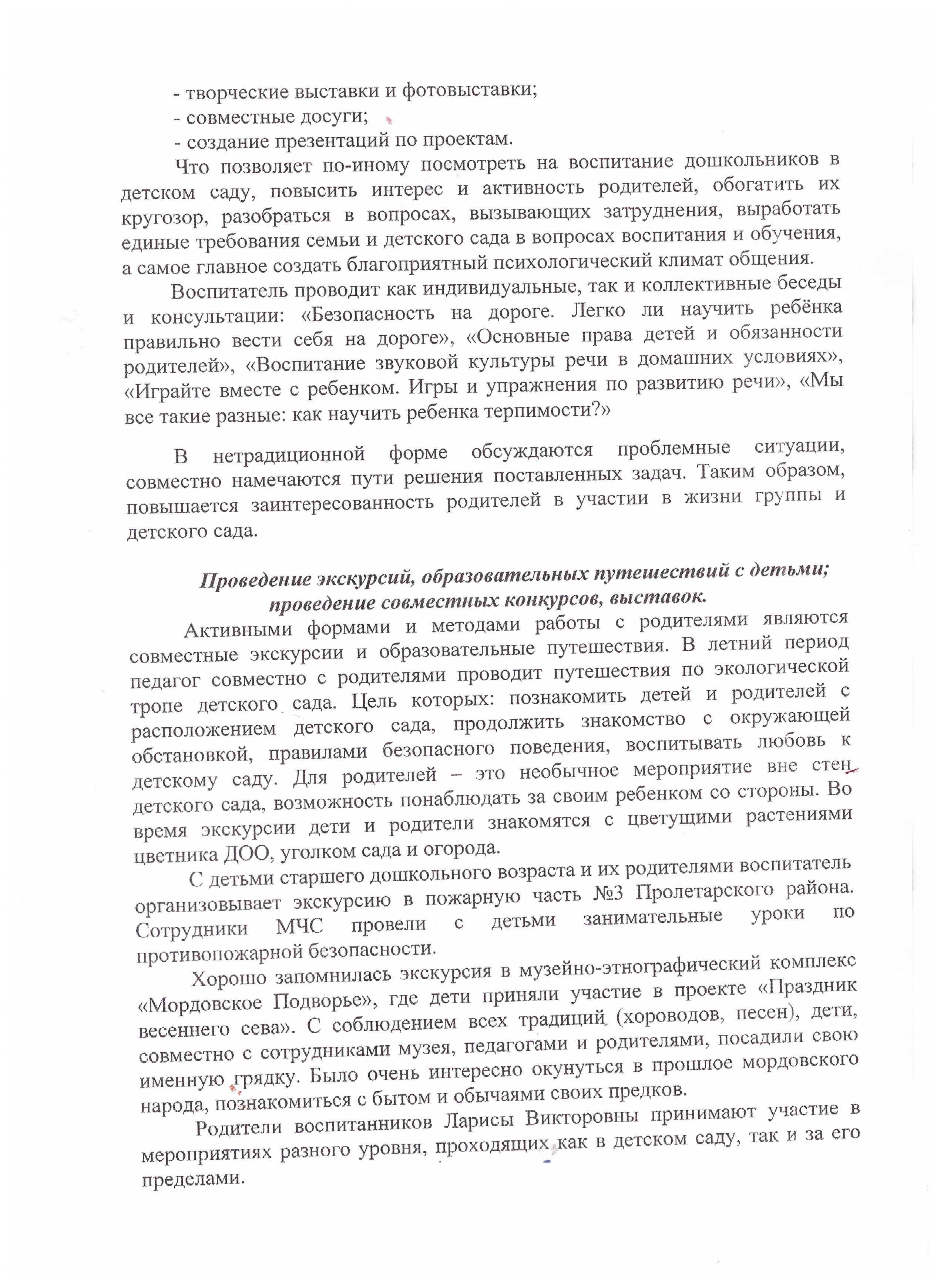 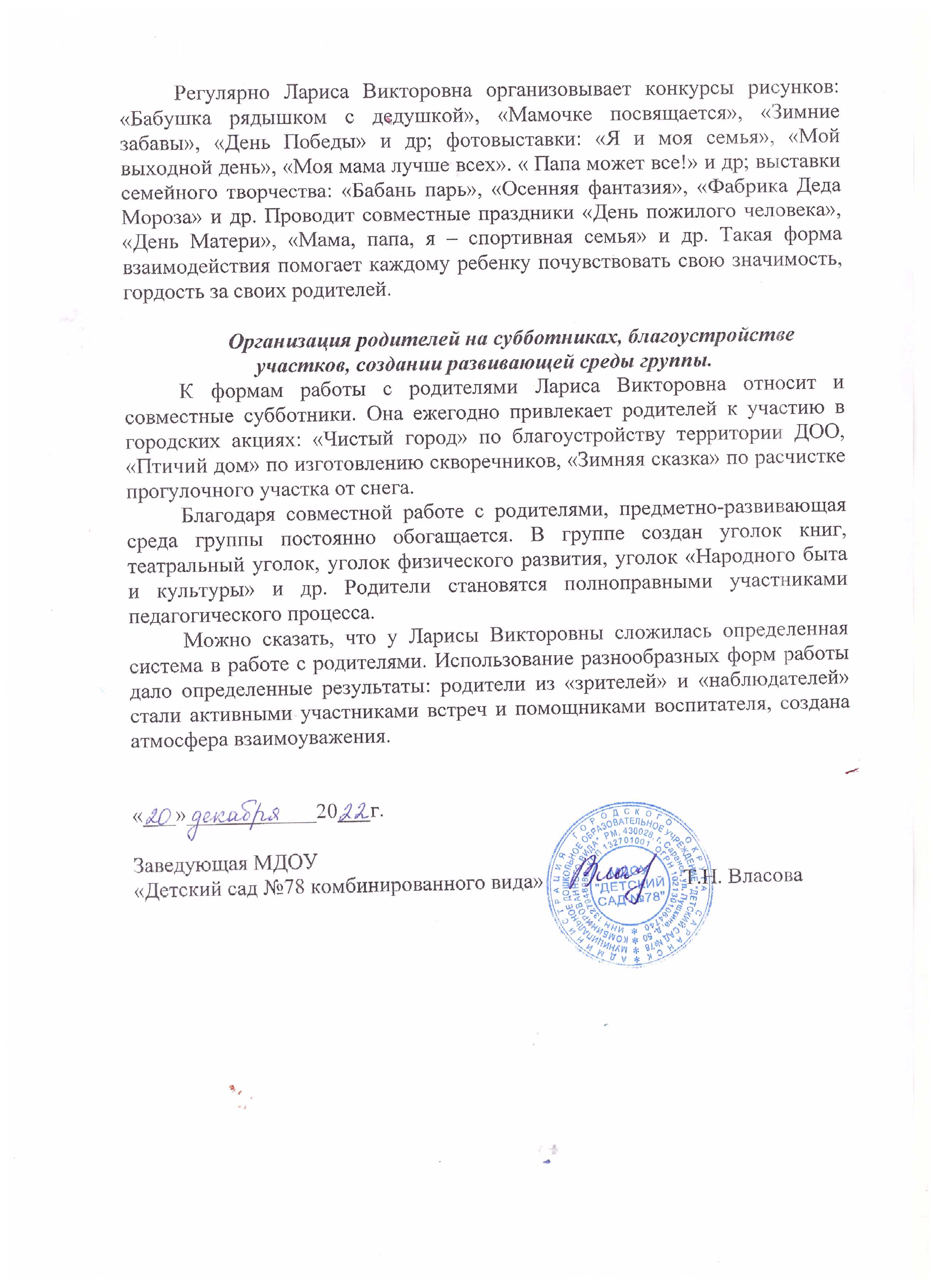 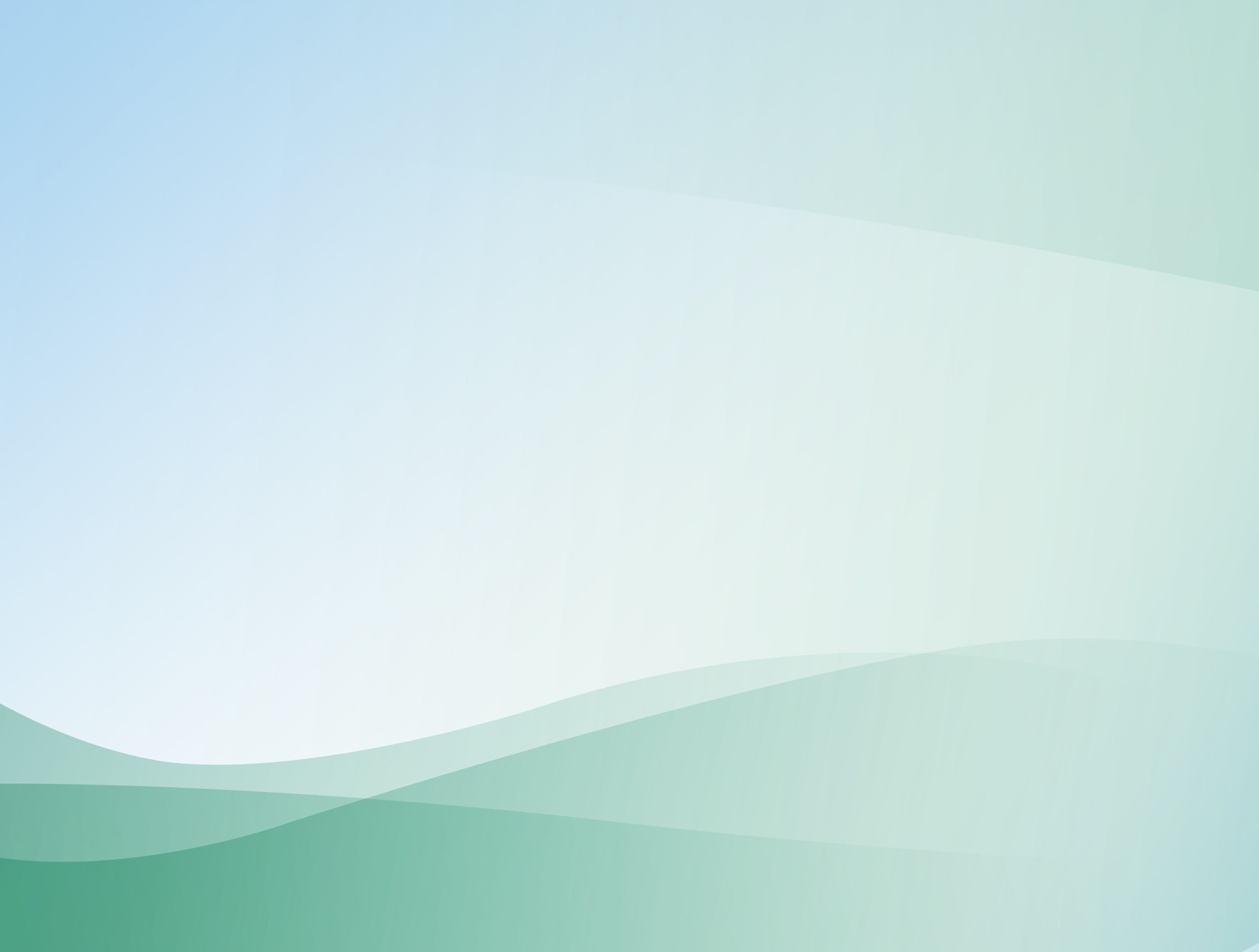 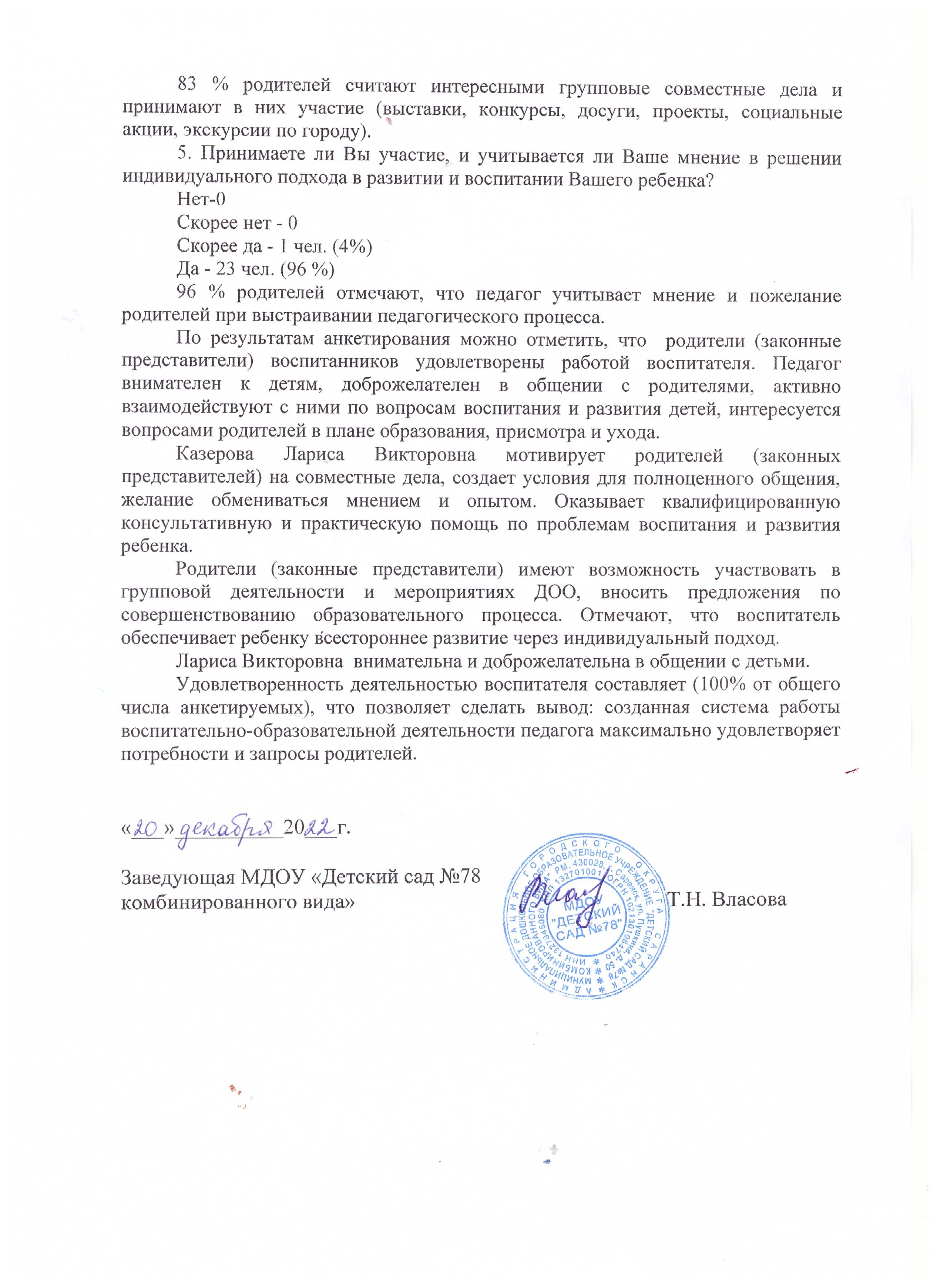 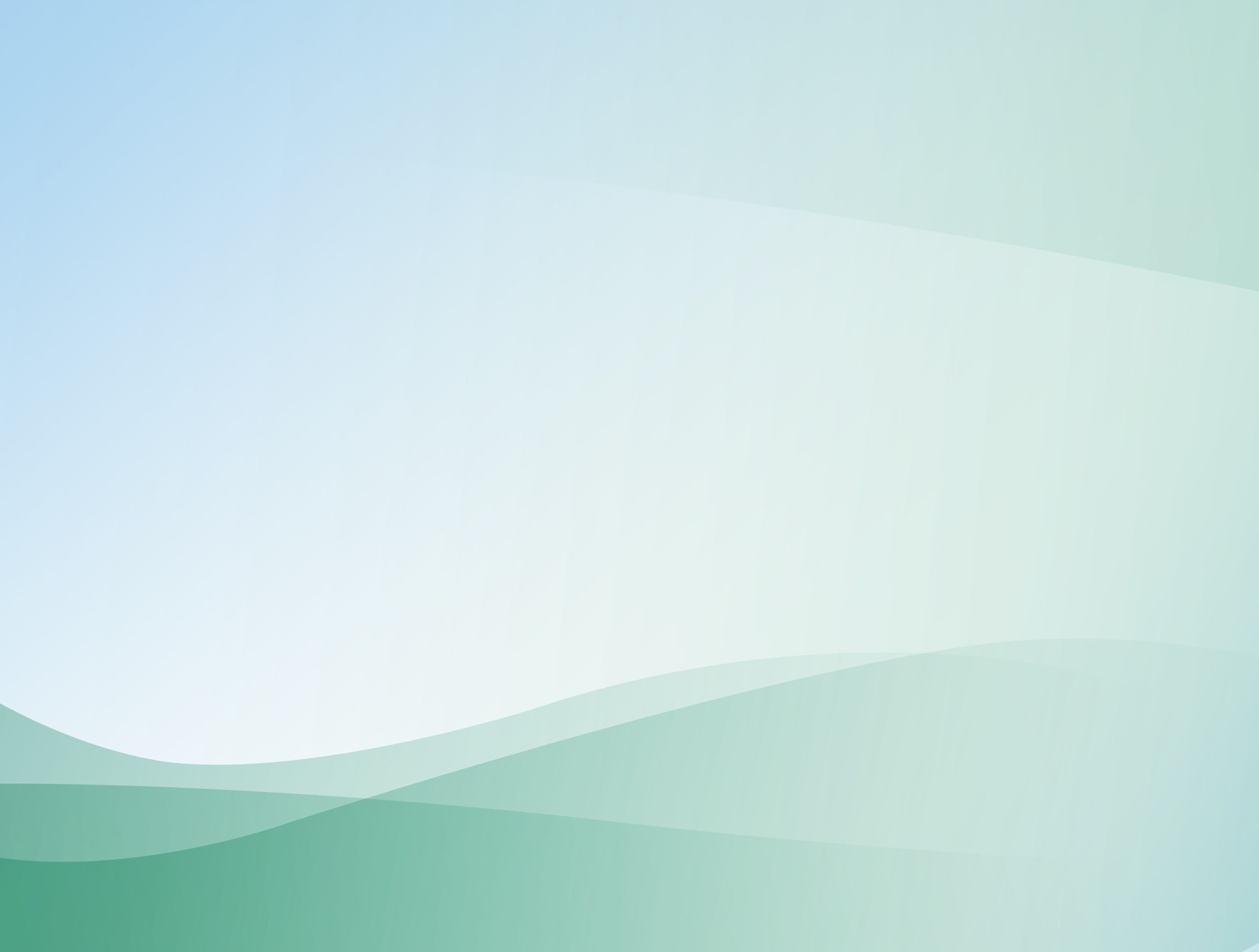 12. Работа с детьми из социально-неблагополучных семей
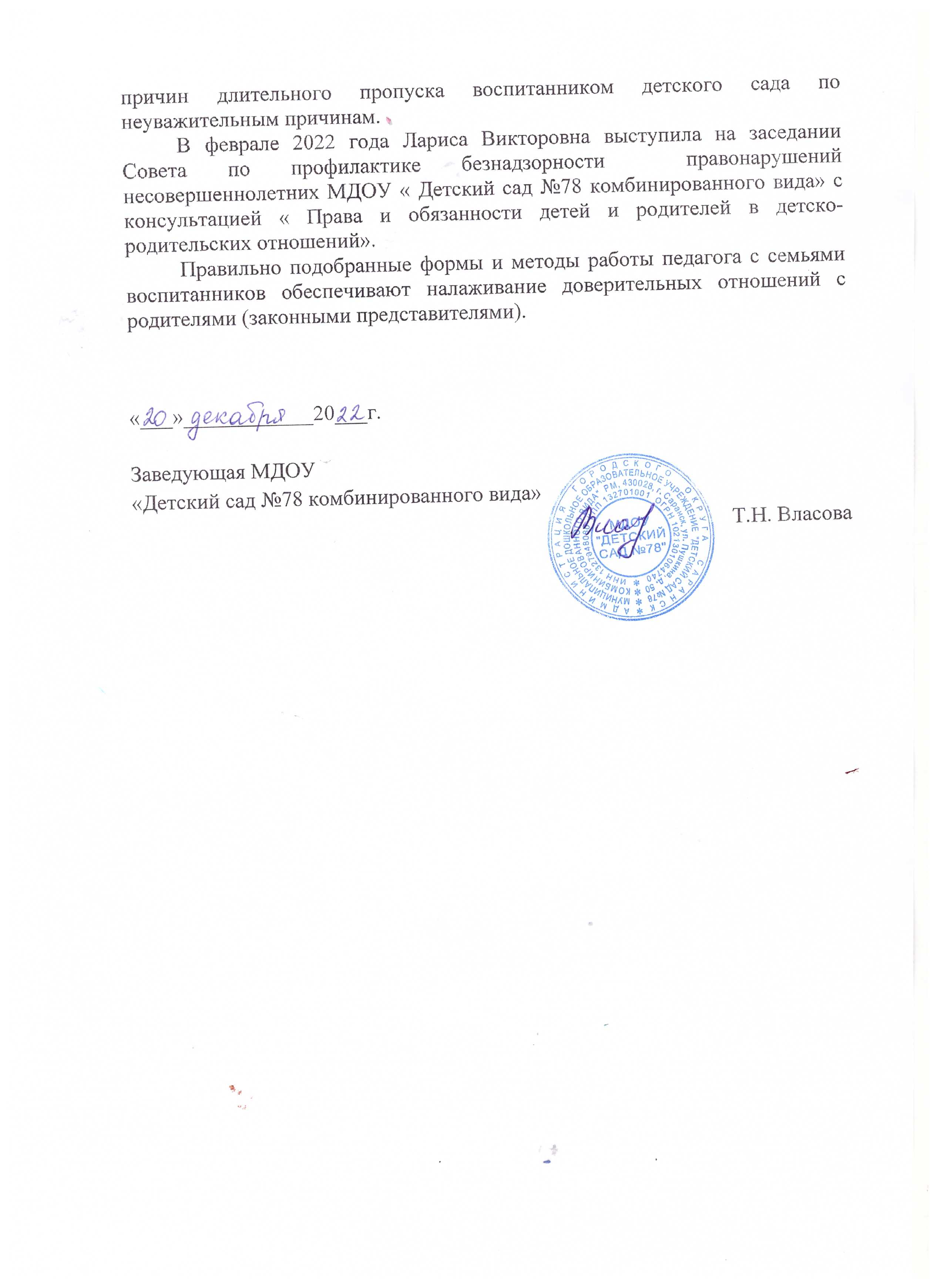 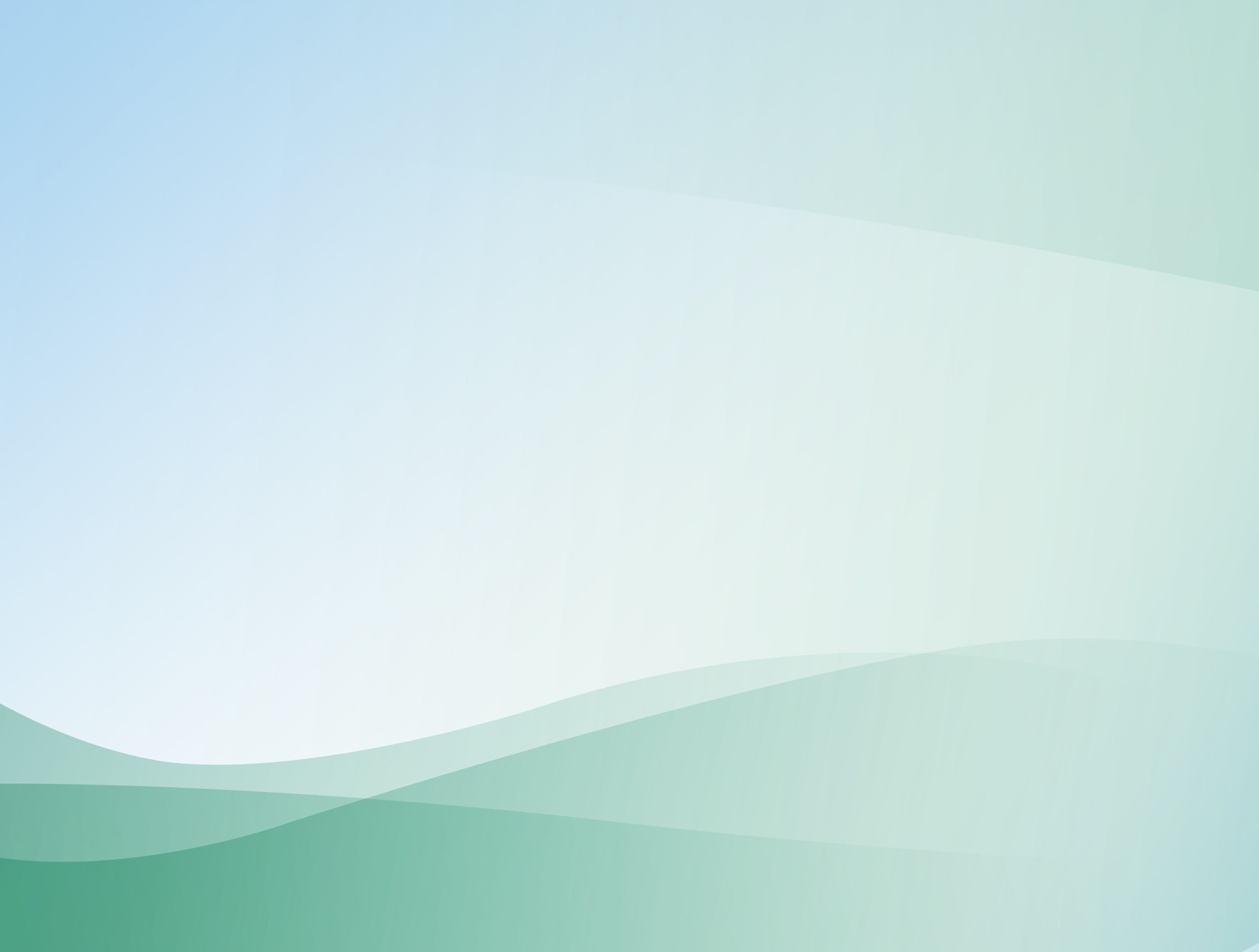 13. Участие педагога в профессиональных конкурсах
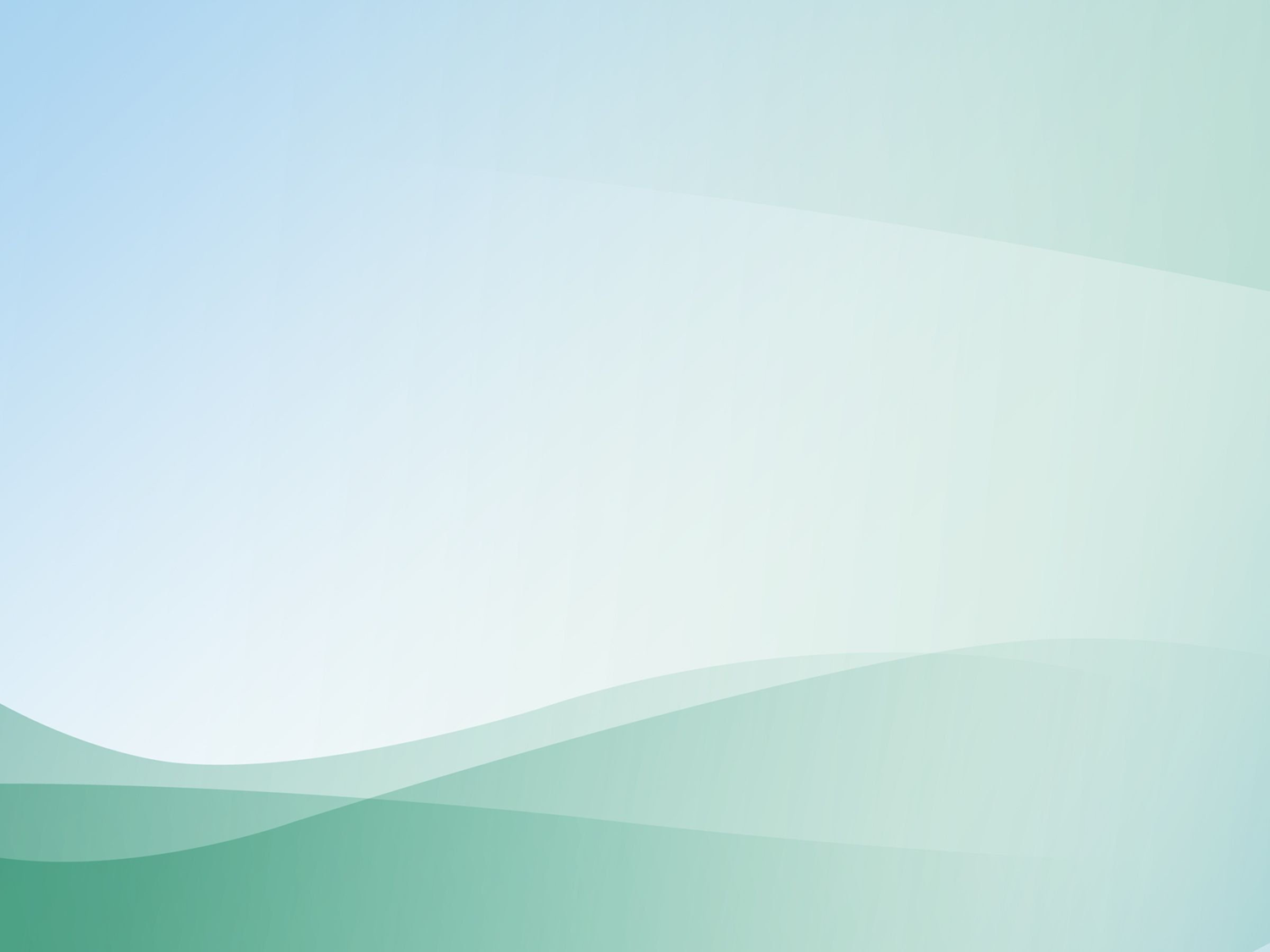 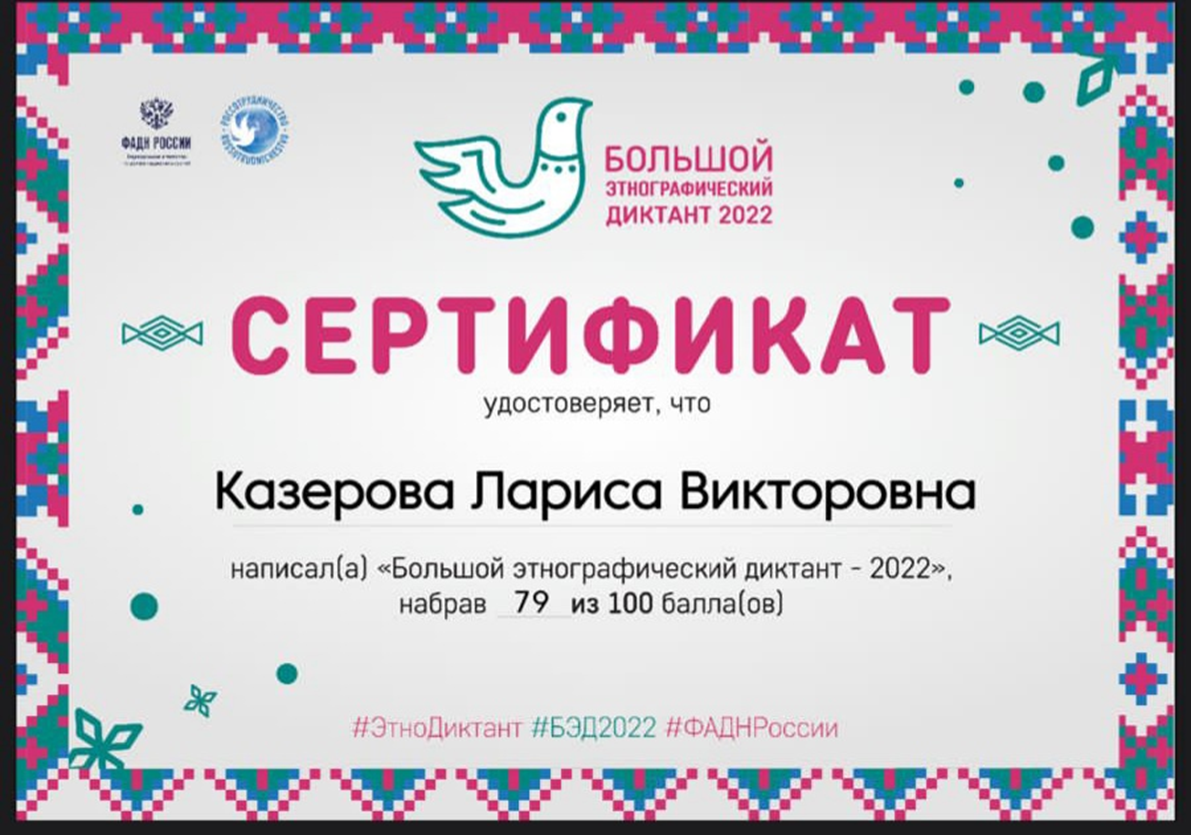 14. Награды и поощрения
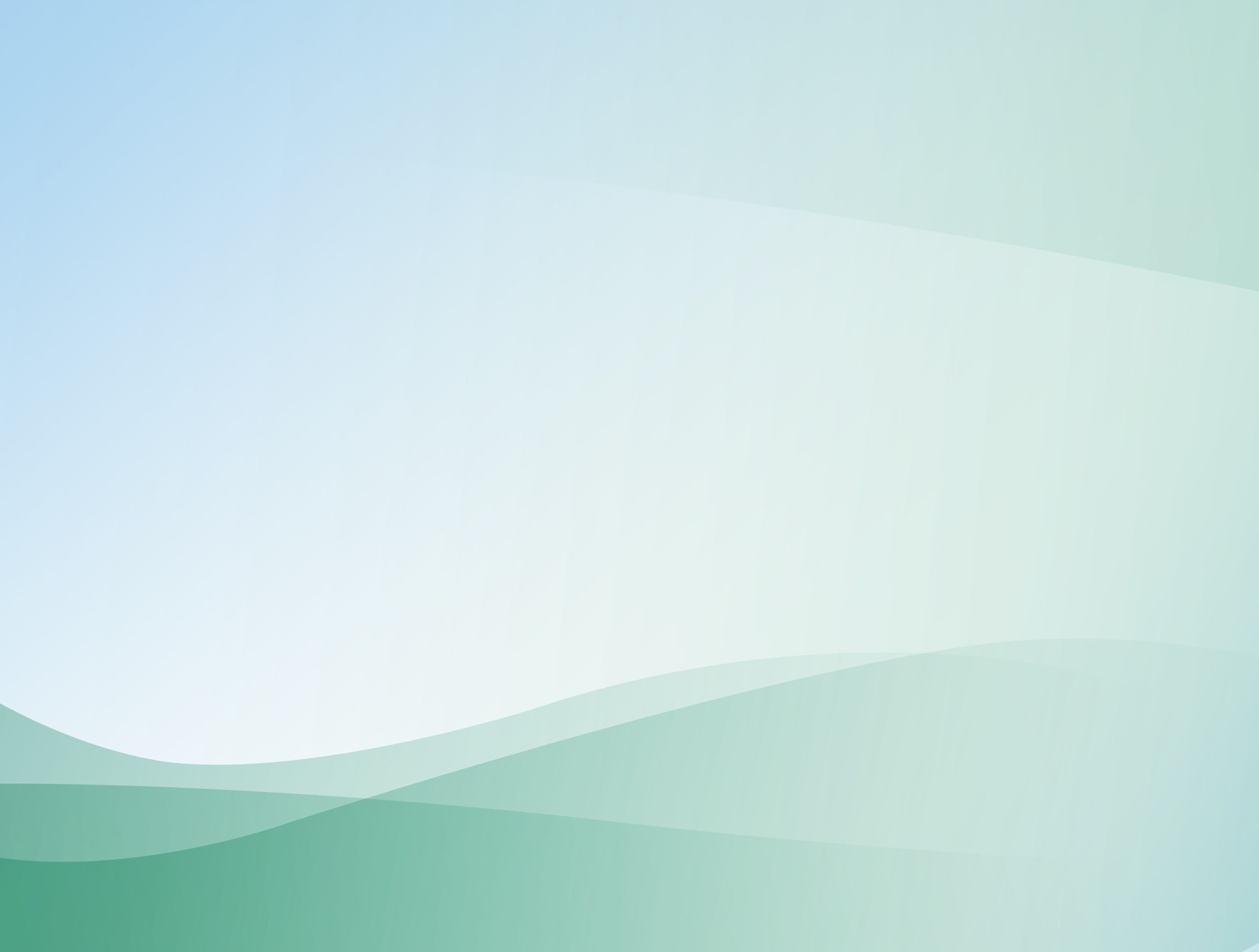 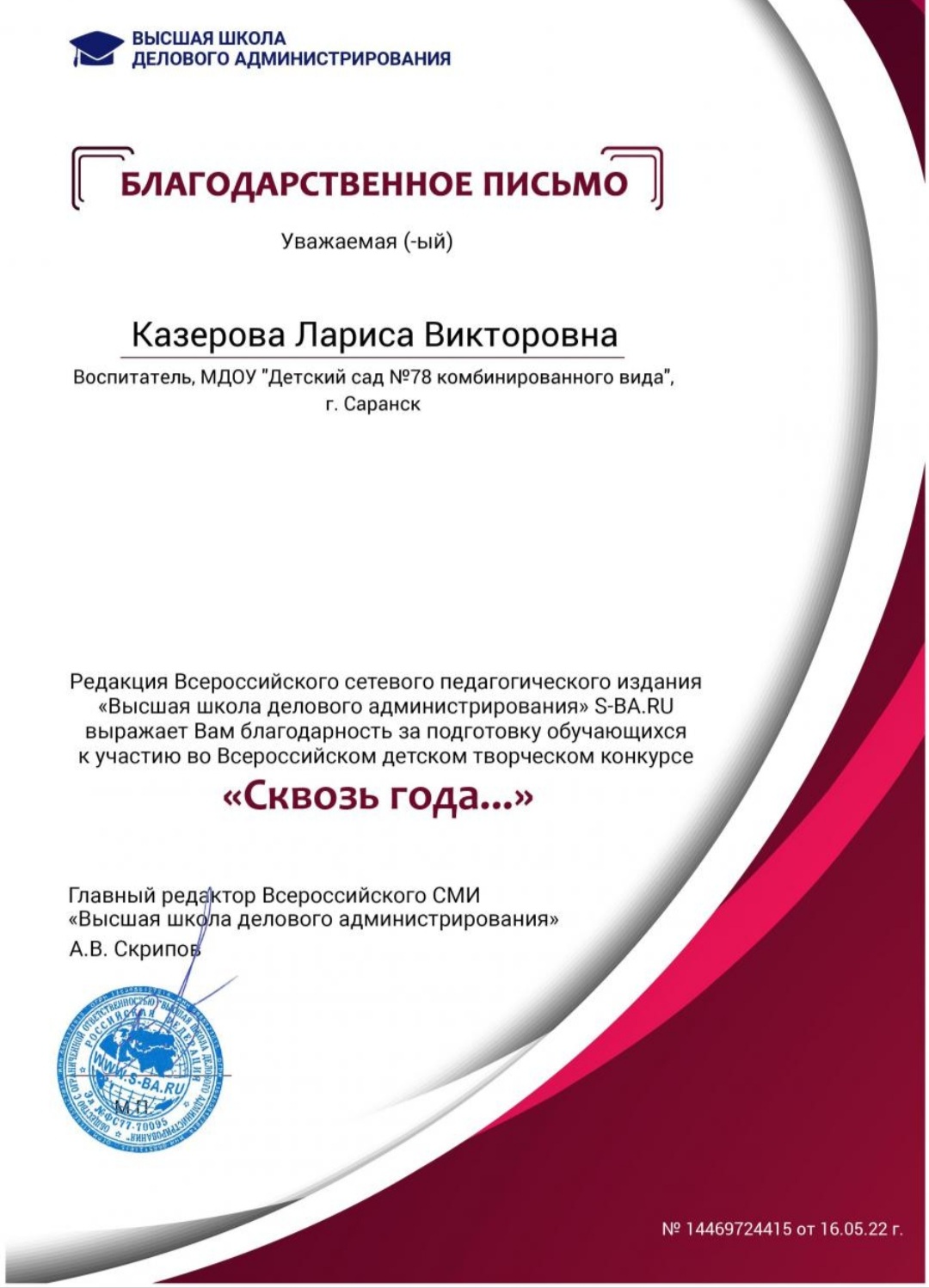 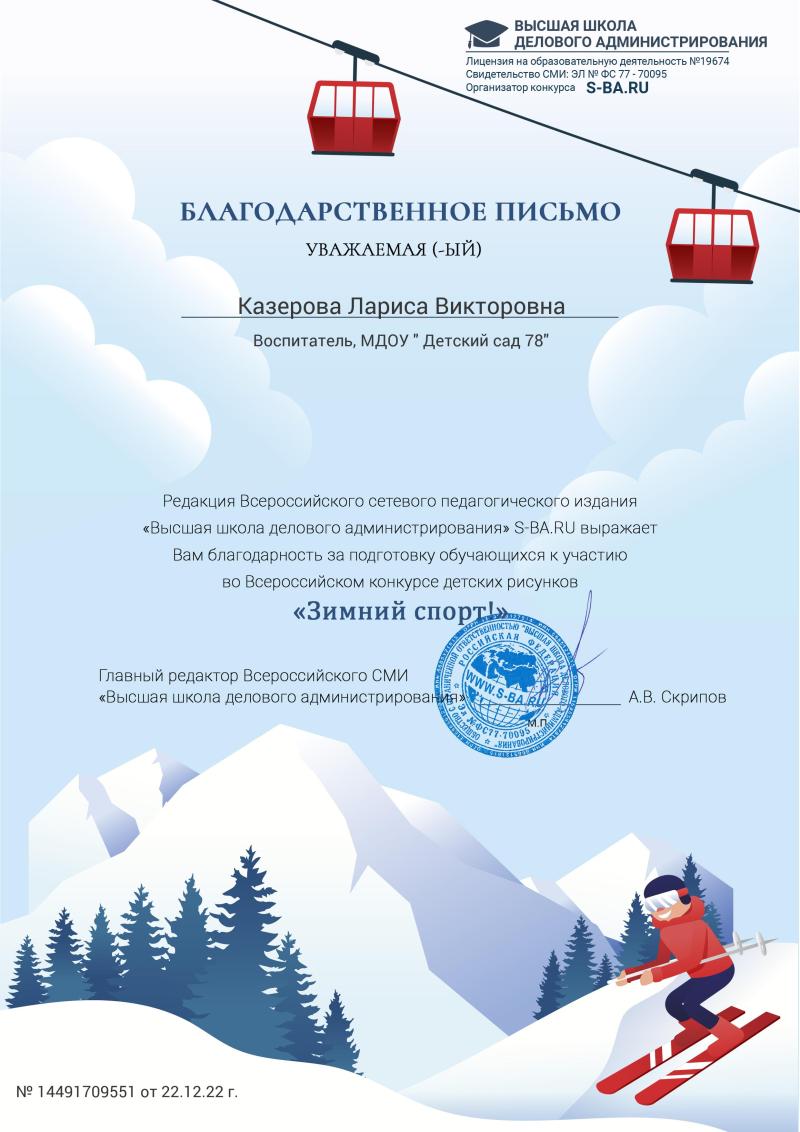 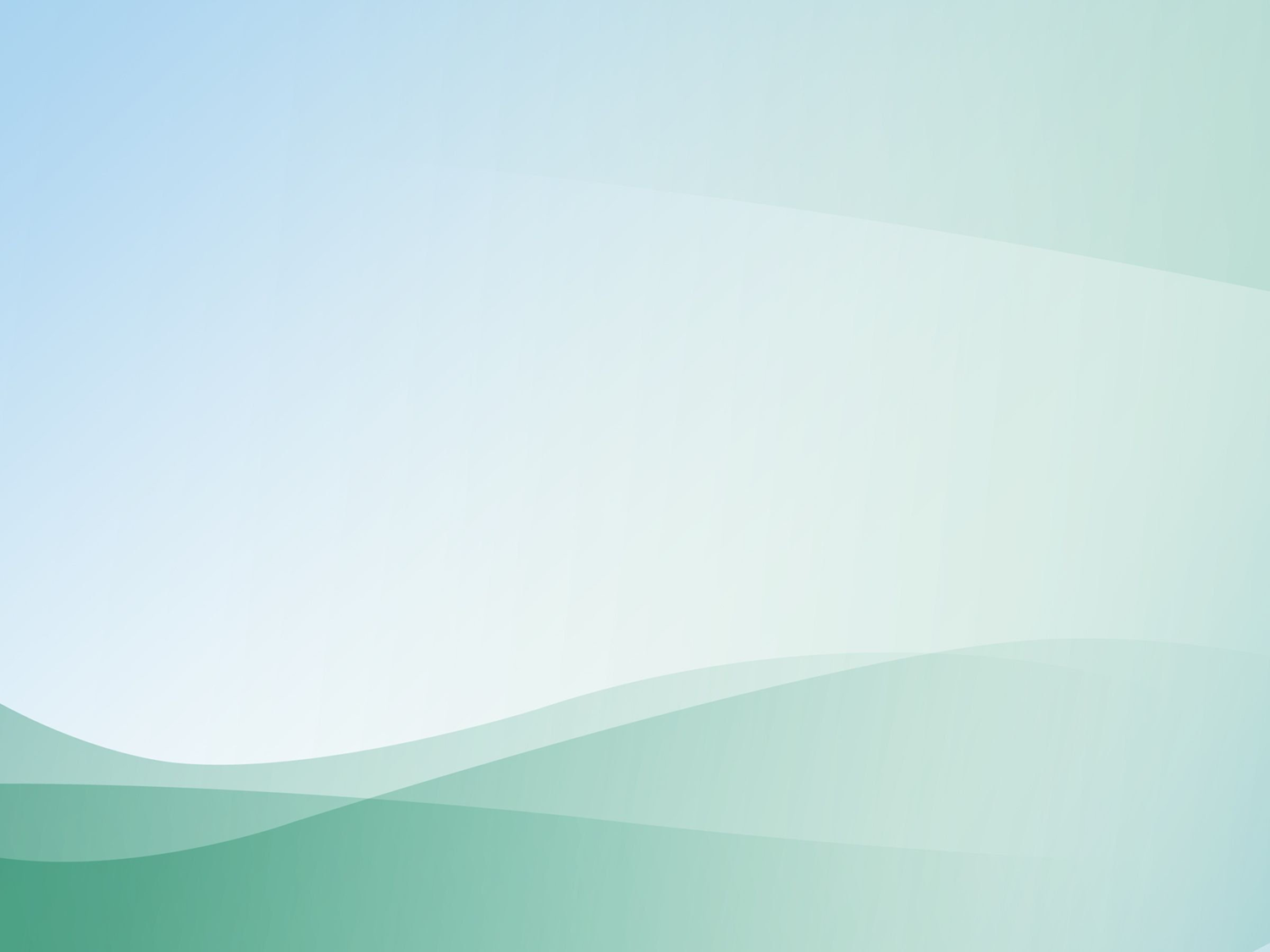 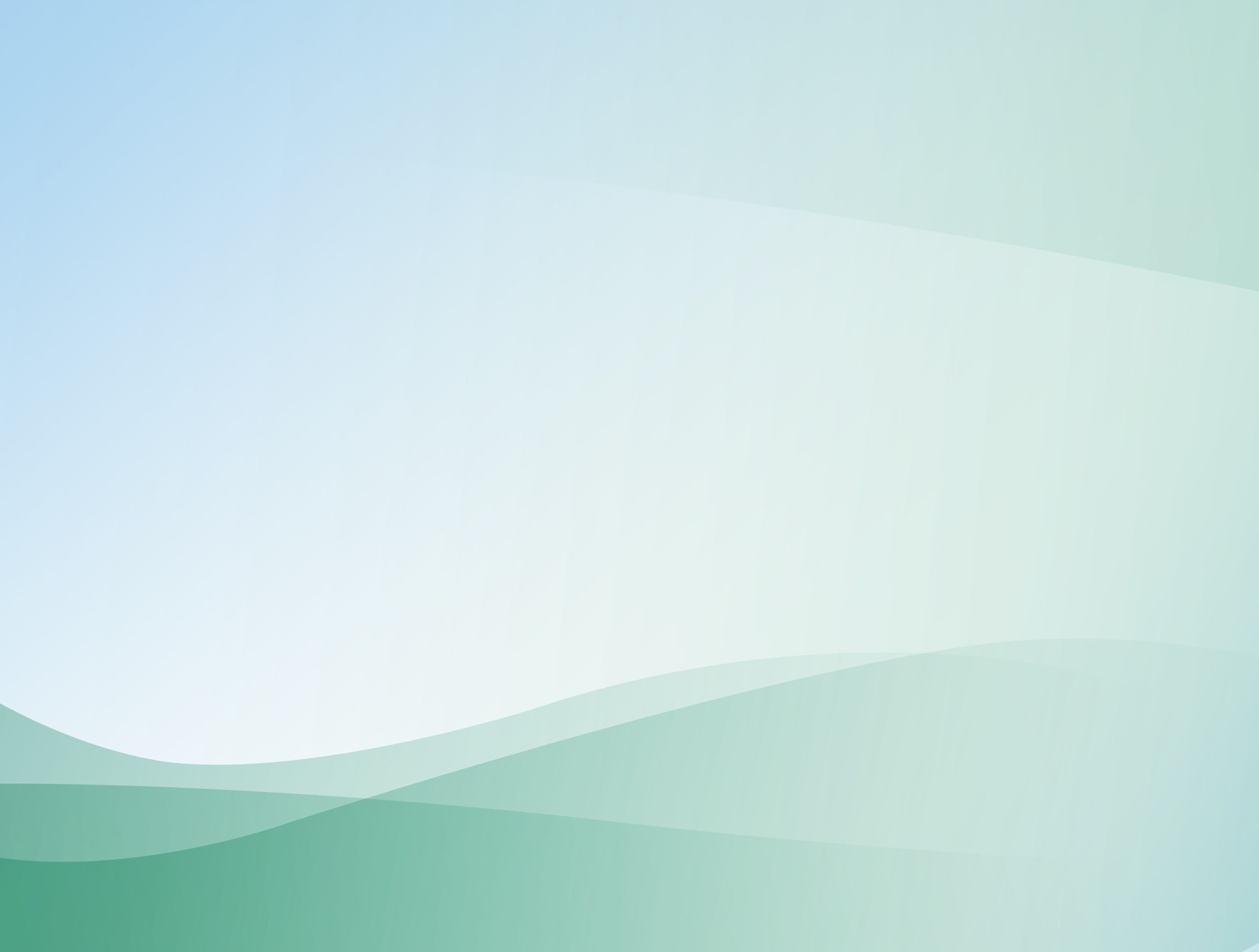 Спасибо за внимание!